Neuronas: Modelos biofísicos 
y abstracciones matemáticas
Humberto Carrillo Calvet
                    Seminario  del Laboratorio de Cómputo Cientifico

2 de Febrero de 2017
Hipócrates, siglo V a.c.
Los hombres deben saber que el cerebro es el responsable exclusivo de las alegrías, los placeres, la risa y la diversión, y de la pena, la aflicción, el desaliento y las lamentaciones. Y gracias al cerebro, de manera especial, adquirimos sabiduría y conocimientos, y vemos, oímos y sabemos lo que es repugnante y lo que es bello, lo que es malo y lo que es bueno, lo que es dulce y lo que es insípido.
Neuronas / Sistema Nervioso / Cerebro
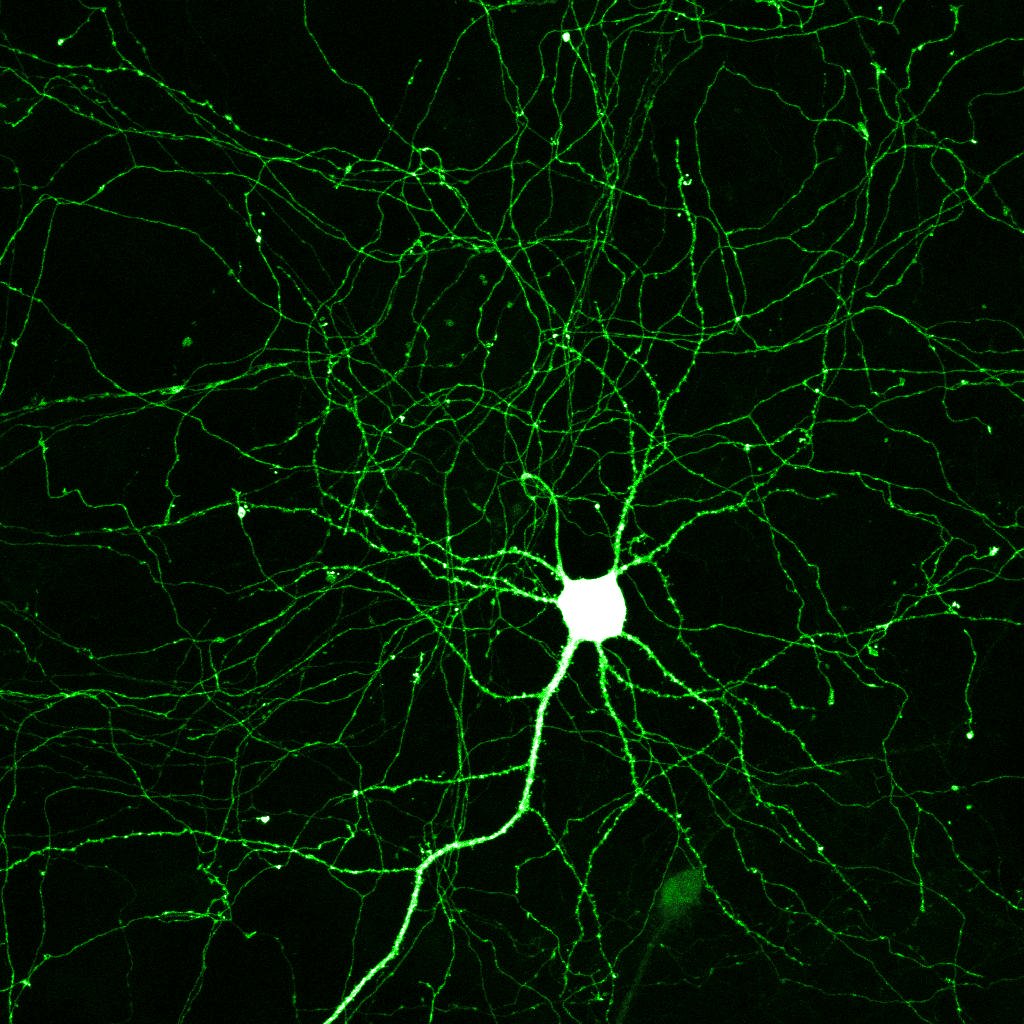 Sistemas Dinámicos y osciladores no lineales
Las neuronas son sistemas dinámicos. 

Las neuronas son osciladores no lineales
Doctrina de la neurona
Santiago Ramón y Cajal vs
Camillo Golgi. Retícula
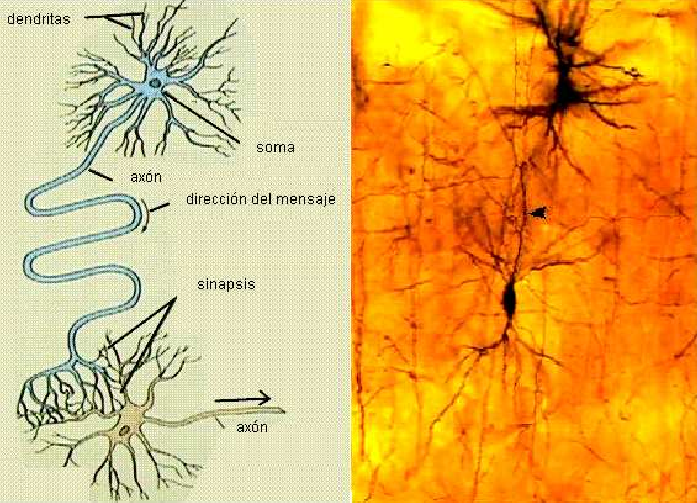 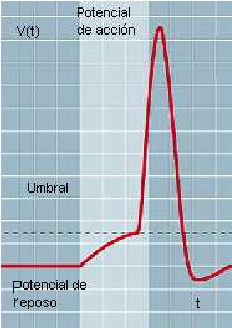 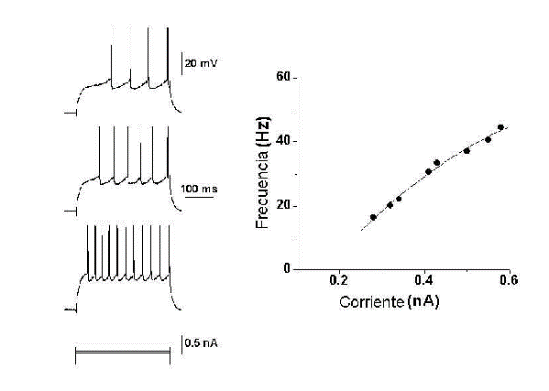 ¿Cómo se transmiten señales en el SN?
Las neuronas son células especializadas que pueden transmitir señales de unas a otras. 
Una neurona recibe un estímulo  físico o químico. Este estímulo se promedia con otros y puede o no desatar una respuesta “no lineal” 
Las N se conectan principalmente de dos maneras: sinapsis químicas y eléctricas. 
Cada N se conecta con 15,000 otras
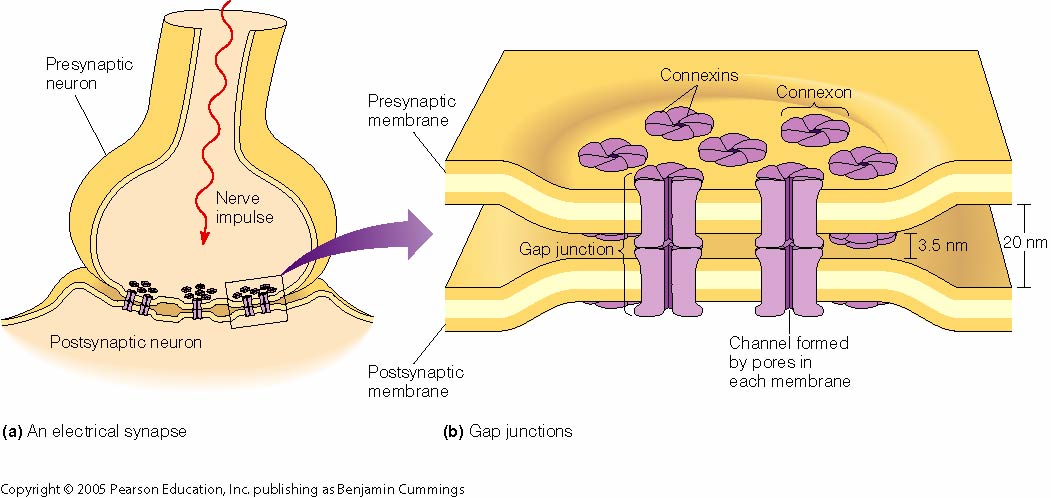 La membrana, canales y bombas
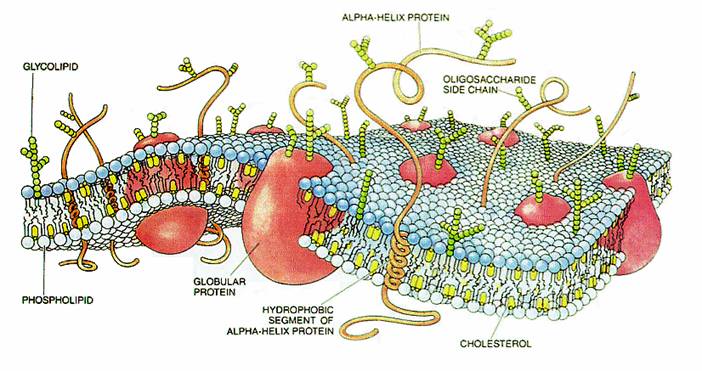 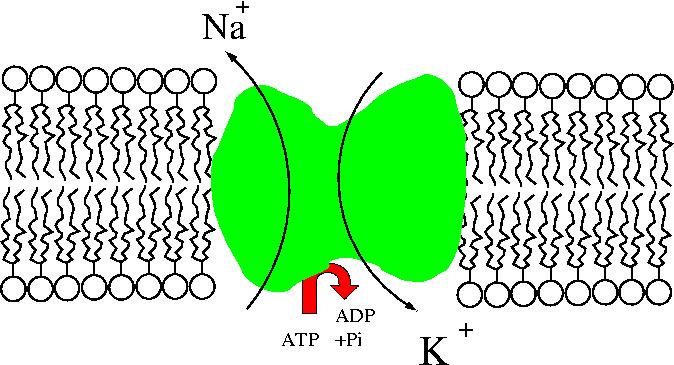 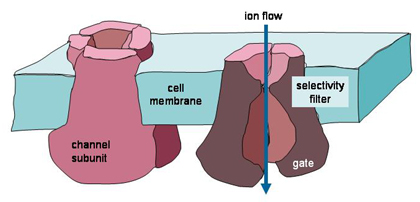 Propiedades eléctricas de una neurona
sodio y potasio Na+, K+
Las bombas establecen un gradiente de concentración (sodio quiere entrar, potasio quiere salir)
La carga de sodio y potasio hacen que esta diferencia de concentraciones establezca también un gradiente eléctrico. Ya que la migración de sodio produce una ligera negatividad en la vecindad de la membrana. Esto hace que además del gradiente eléctrico haya uno químico, que va en el mismo sentido. 
Esta diferencia de cargas se mide en Volts y es llamada “Potencial de Reposo”
Action Potential
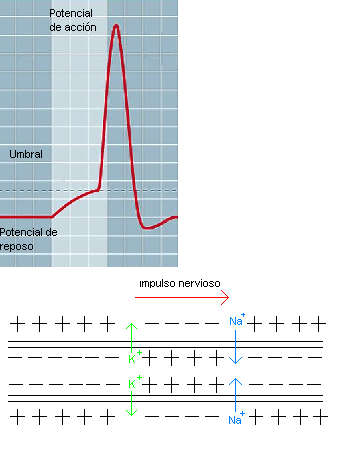 Excitability Process
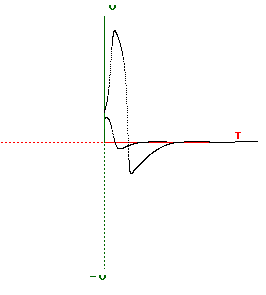 Voltage
Basic Characteristics:

Firing Threshold
“All or nothing”  response
Refractory period
Modelo Hodgkin-Huxley
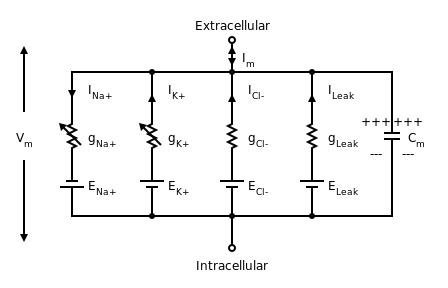 Modelación matemática y simulación computacional
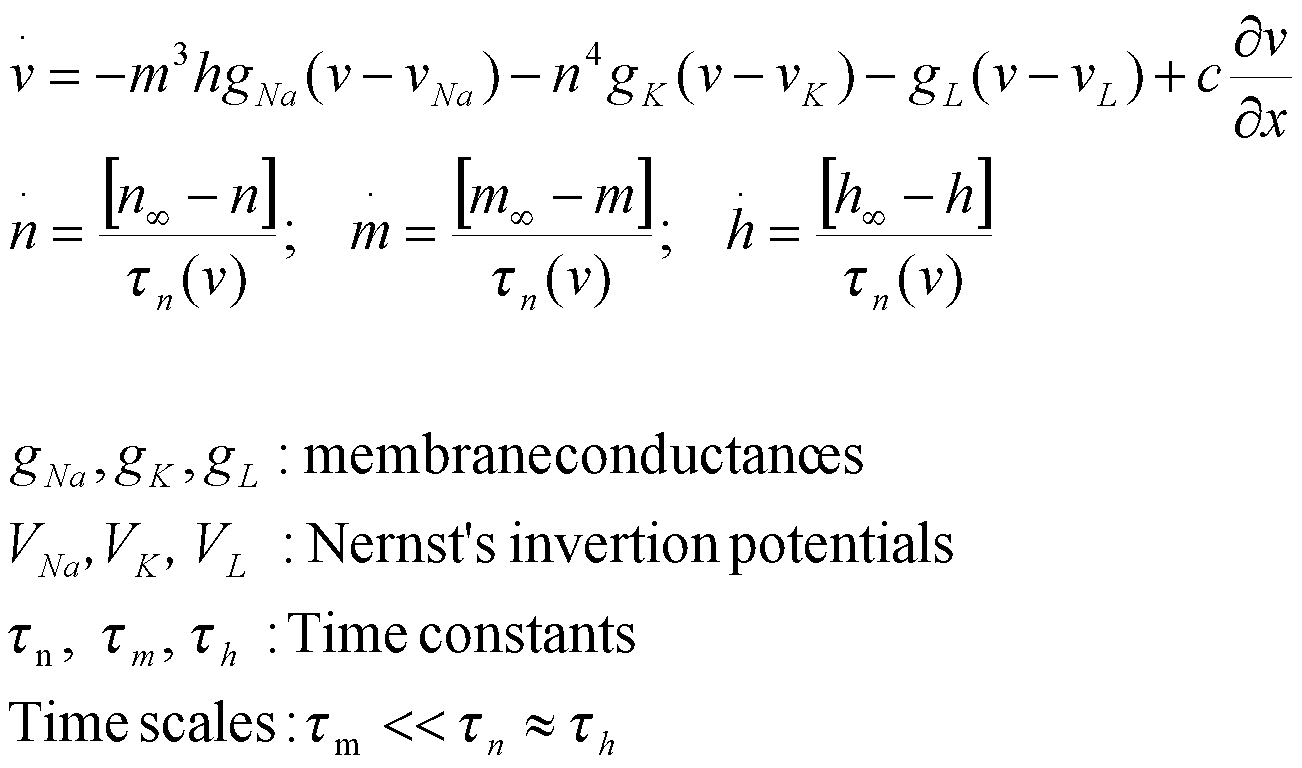 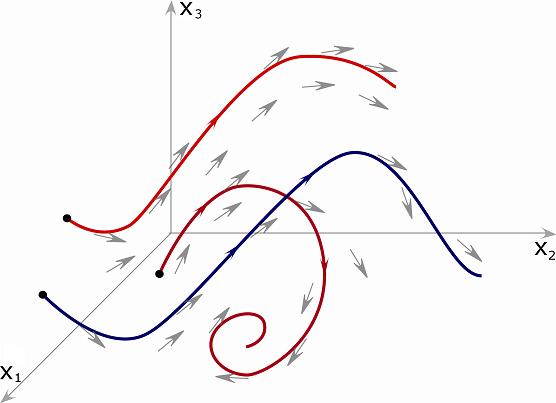 [Speaker Notes: Nernst]
Hodgkin-Huxley
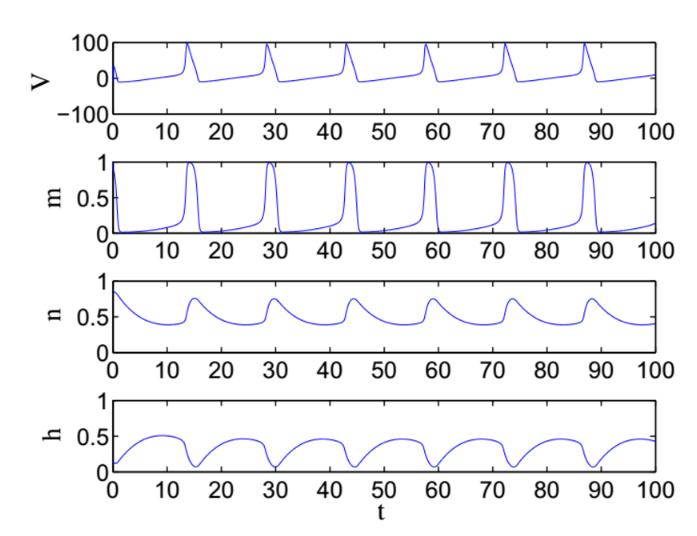 Canonical Form of Excitable Cell Models
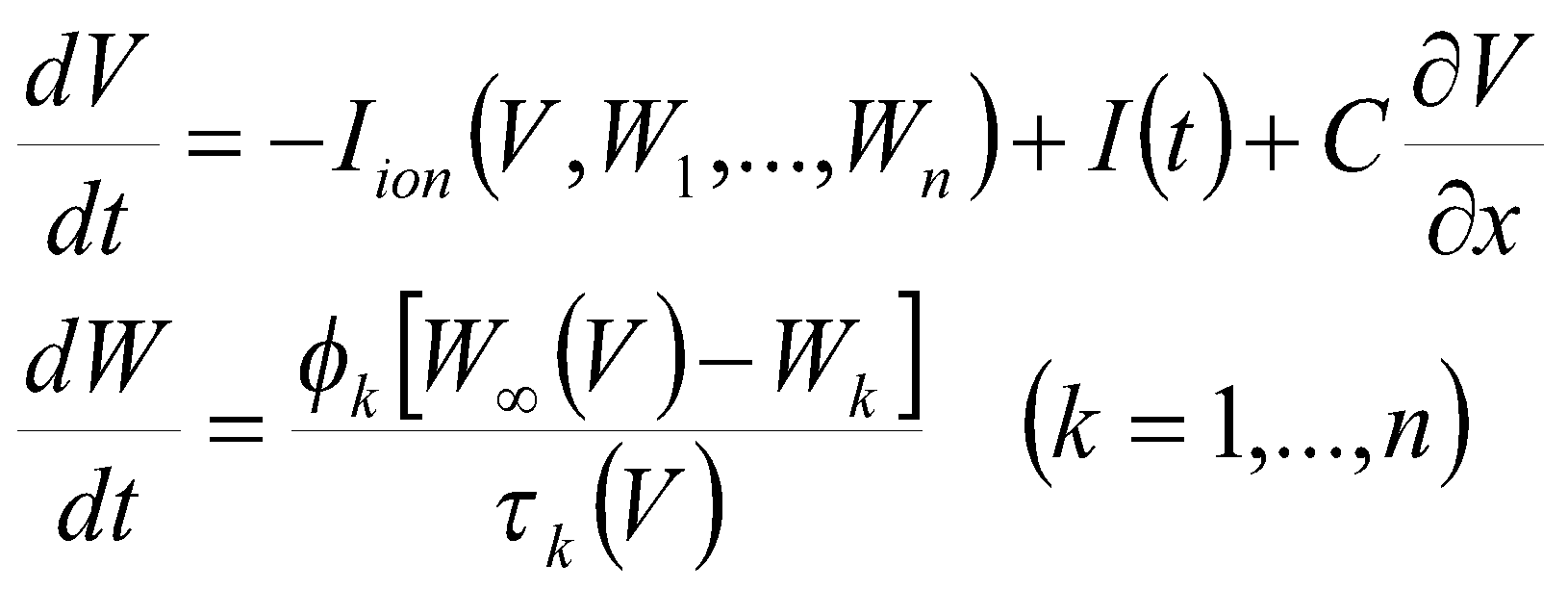 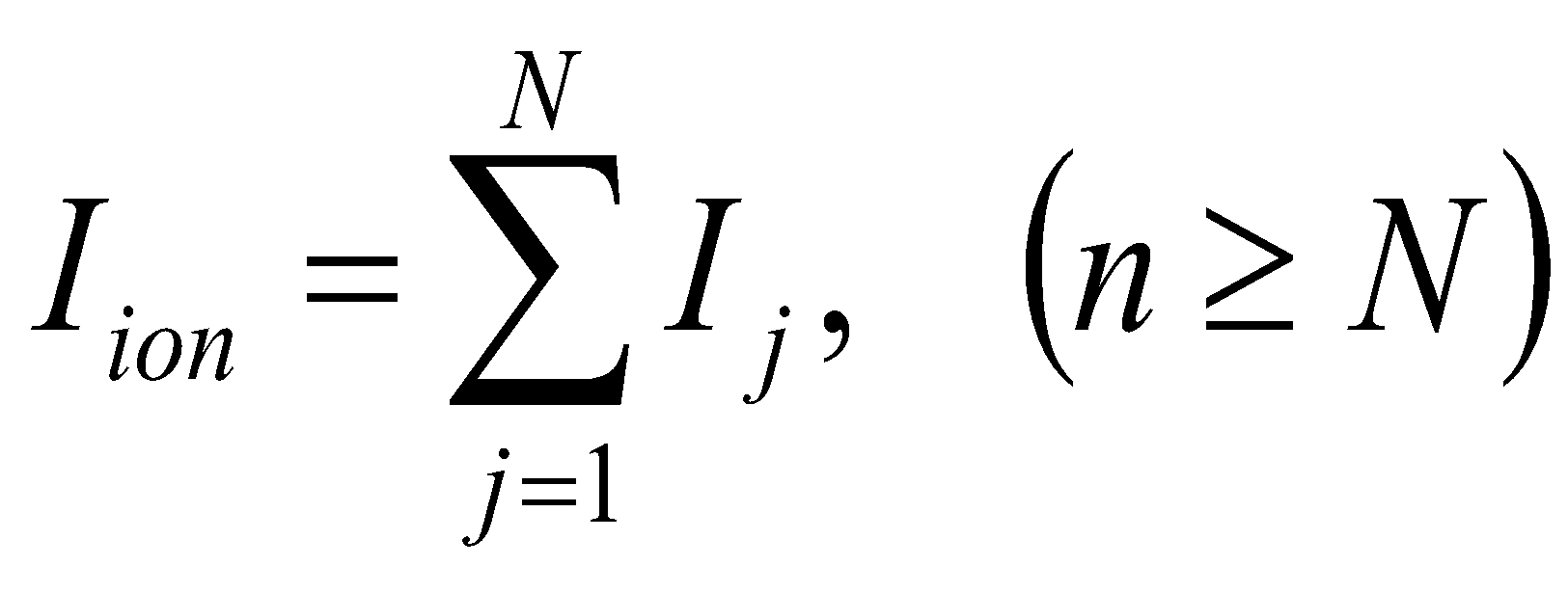 Wk= state variables to model 
        channel gating
ϕk = temperature-like factor 
  τk= time constant
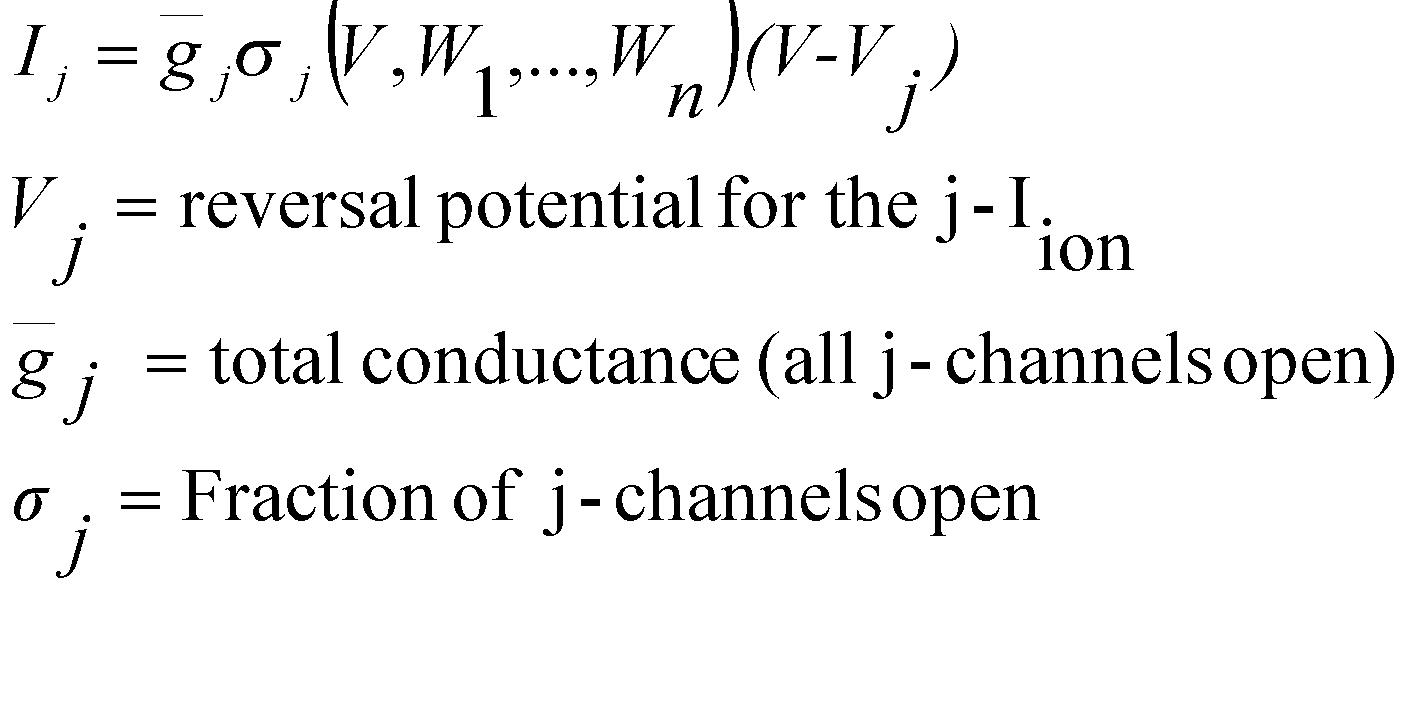 Modelos Simplificados
Analogías (Mecánicas y Eléctricas)
ELÉCTRICAS:
FitzHugh- Nagumo (Potencial de Acción)
Carrillo - Hoppensteadt (Corrientes de Acción)
Voltage Controlled Oscillator Neuron (VCON)

HIDRO-MECÁNICA:
Neurona Mecánica (Biestabilidad)
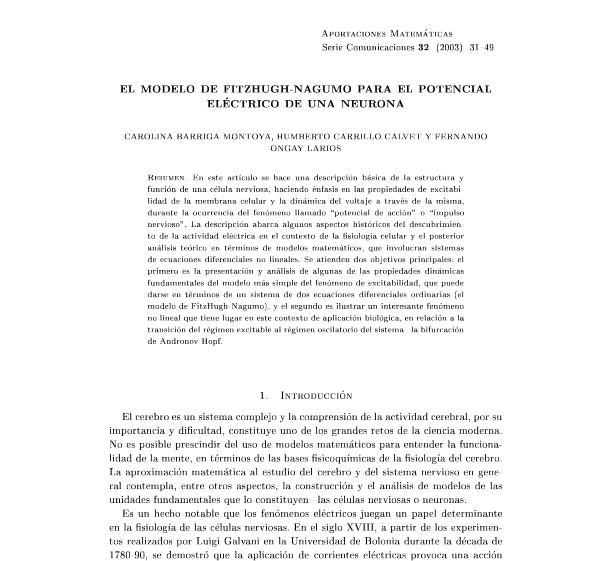 Matemática del fenómeno de excitabilidad
Resistencia Negativa
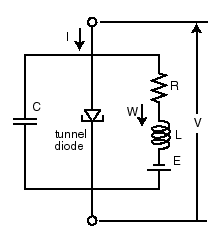 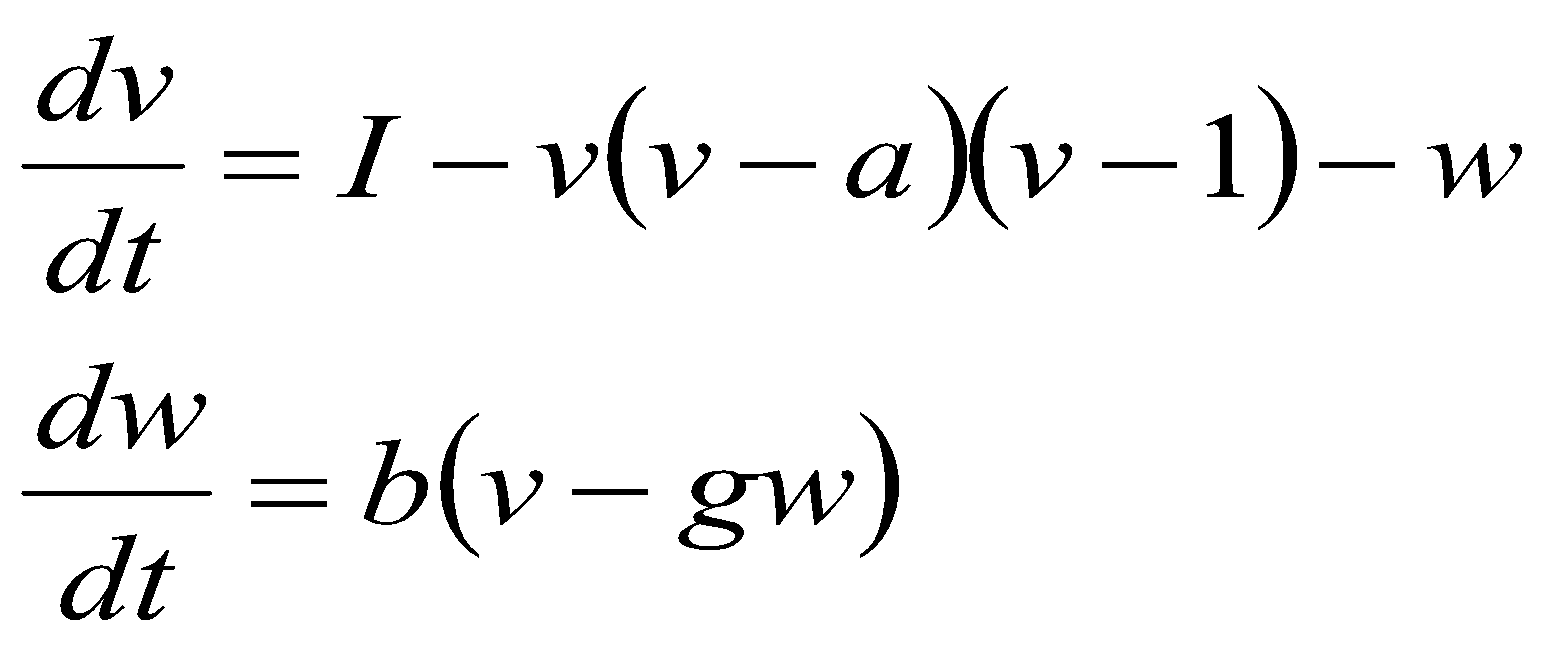 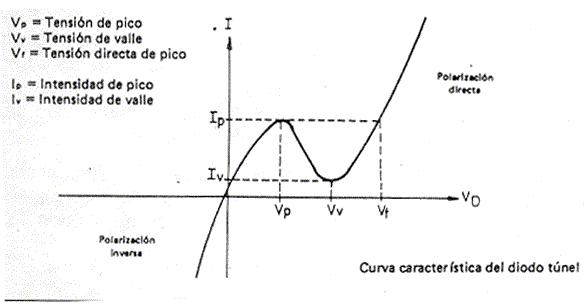 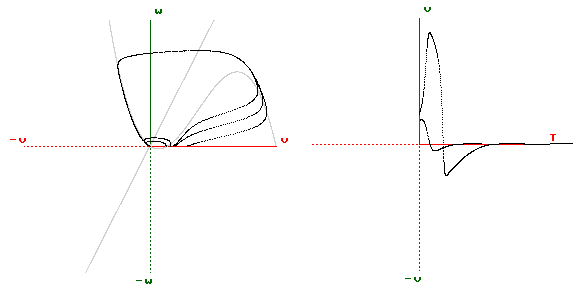 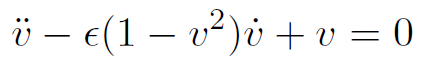 Electric Action Potential V(t)
FitzHugh-Nagumo / Balthazar van der Pol - Bonhoeffer
[Speaker Notes: Falta figura que muestre bifurcaci’on de Hopf]
Phase plane analysis in NeurobiologyLaboratory of Biophysics, NIH
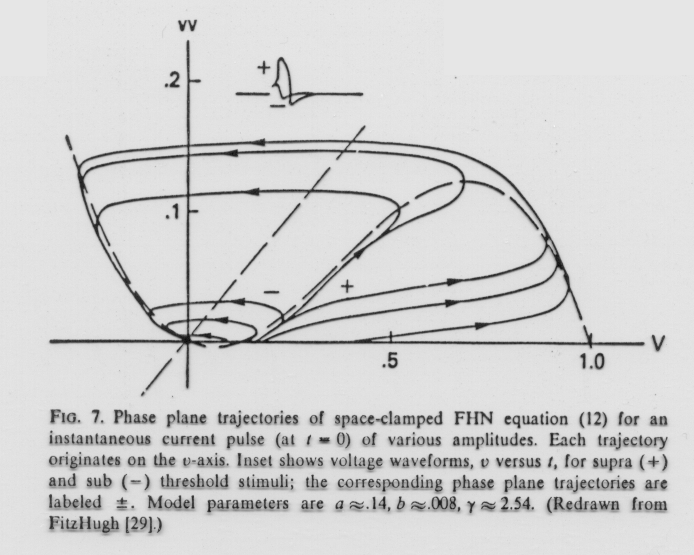 (1969)
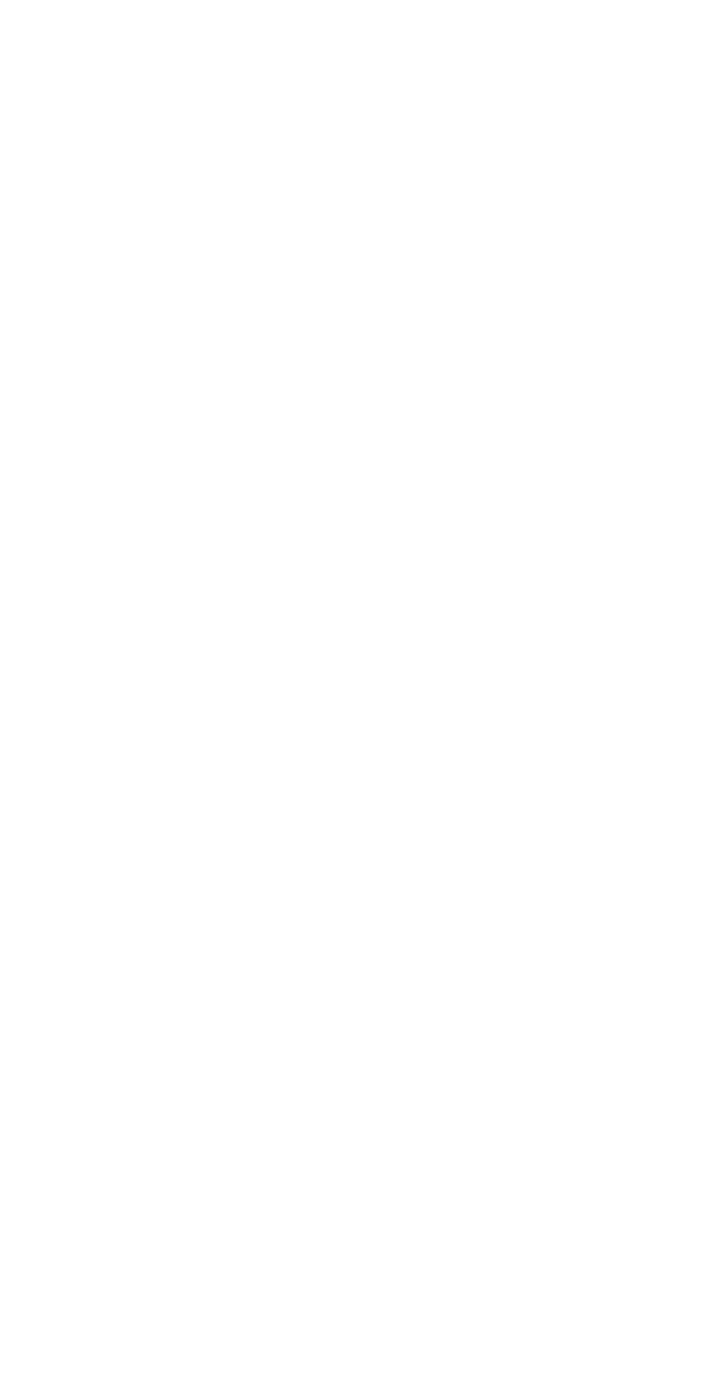 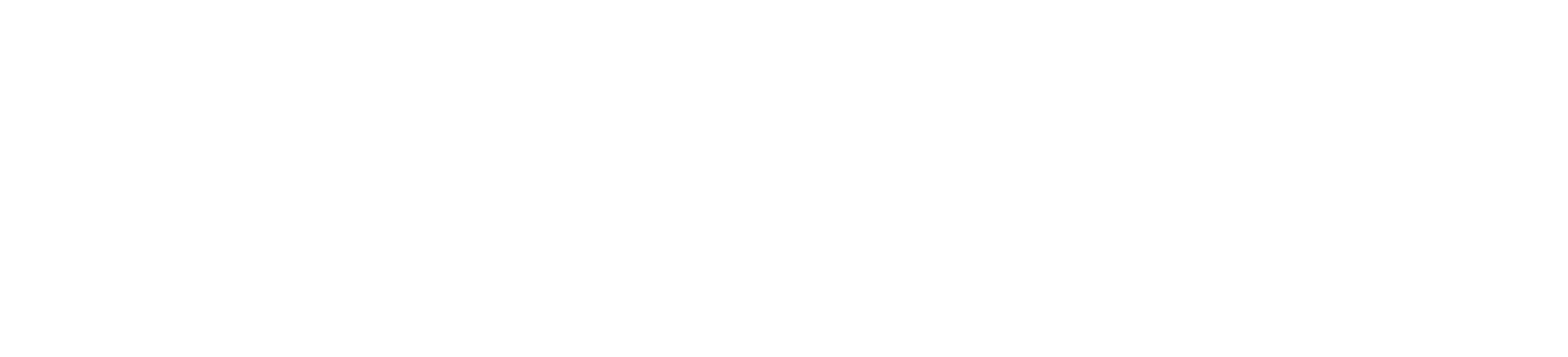 Disparo repetido
Relaxation Oscillations: Periodic response to a
constant estimulus (direct current)
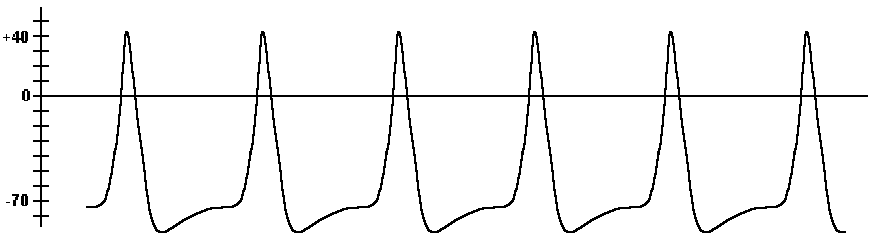 Excitabilidad & Oscilaciones autosostenidas
                Bifurcación de Hopf
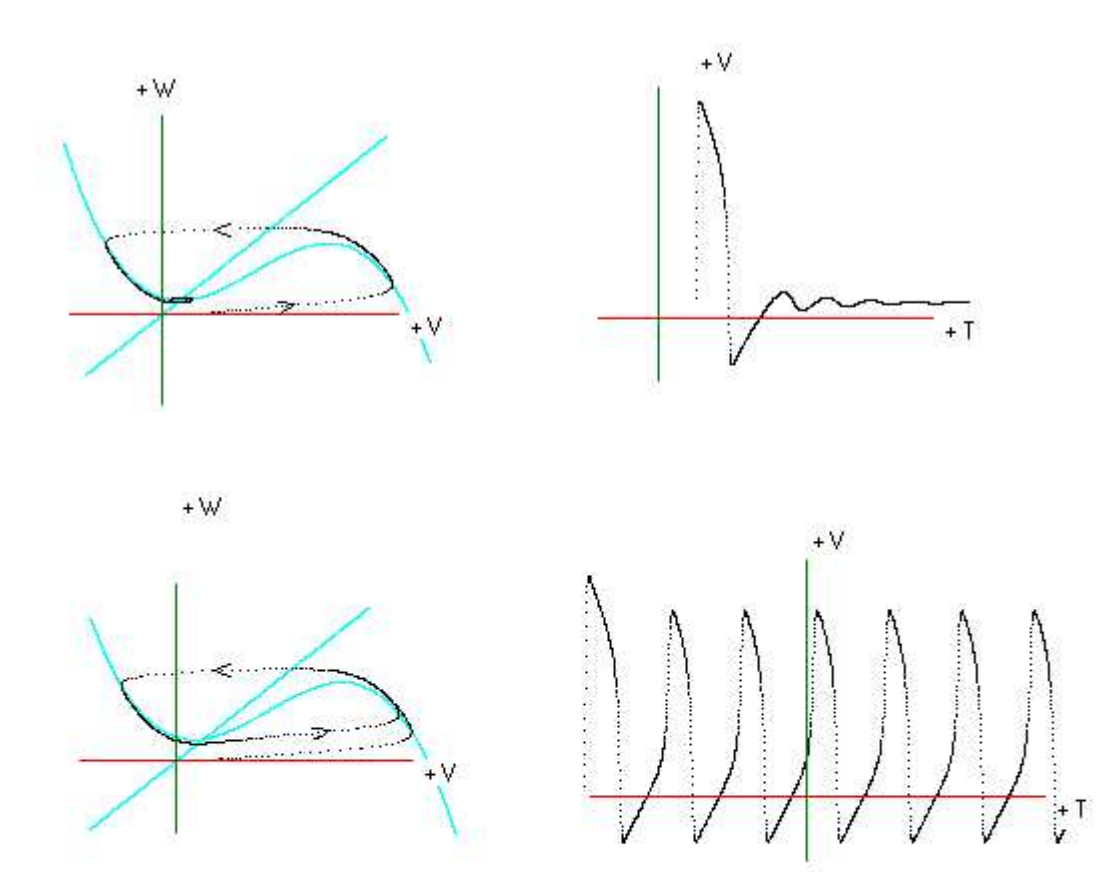 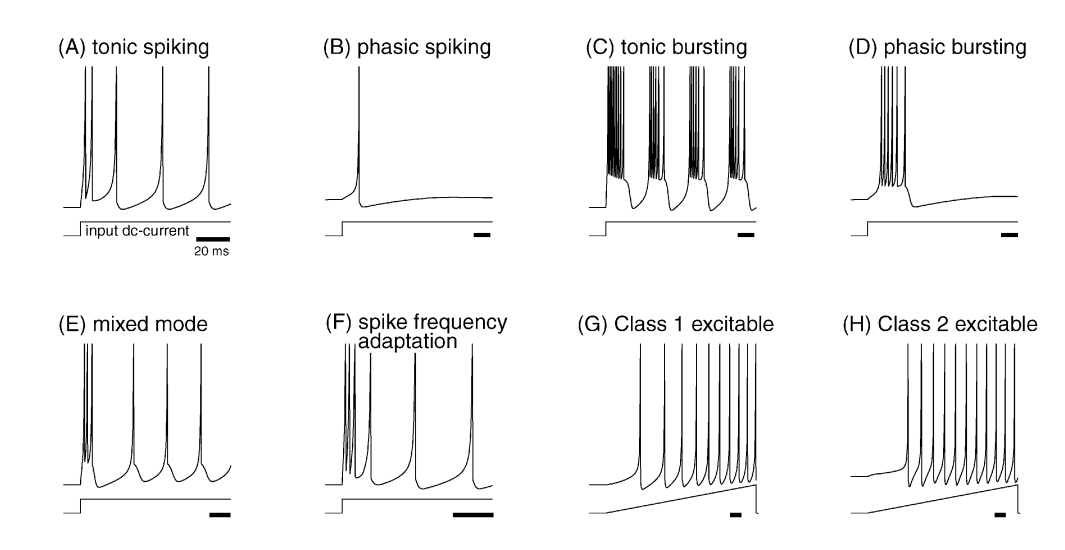 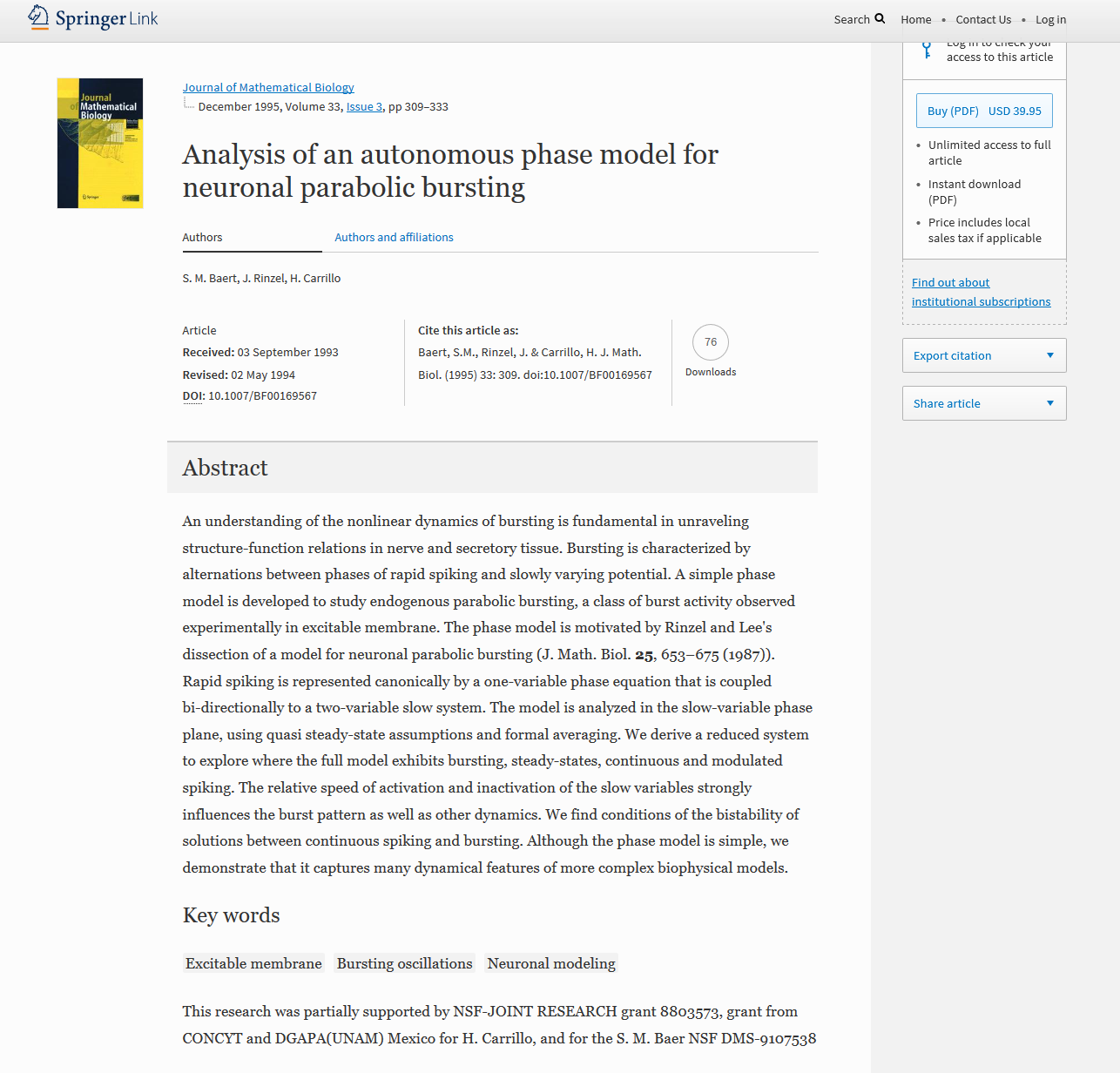 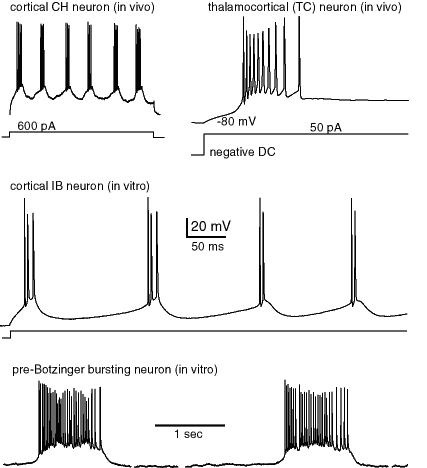 Bursting
Steven M. Baer, John Rinzel, Humberto Carrillo Calvet. Analysis of an Autonomous Phase Model for Neuronal Parabolic Bursting. Journal of Mathematical Biology, Vol. 33 1995, pp 309-333.
Otros modelos electrónicos de neurona ...
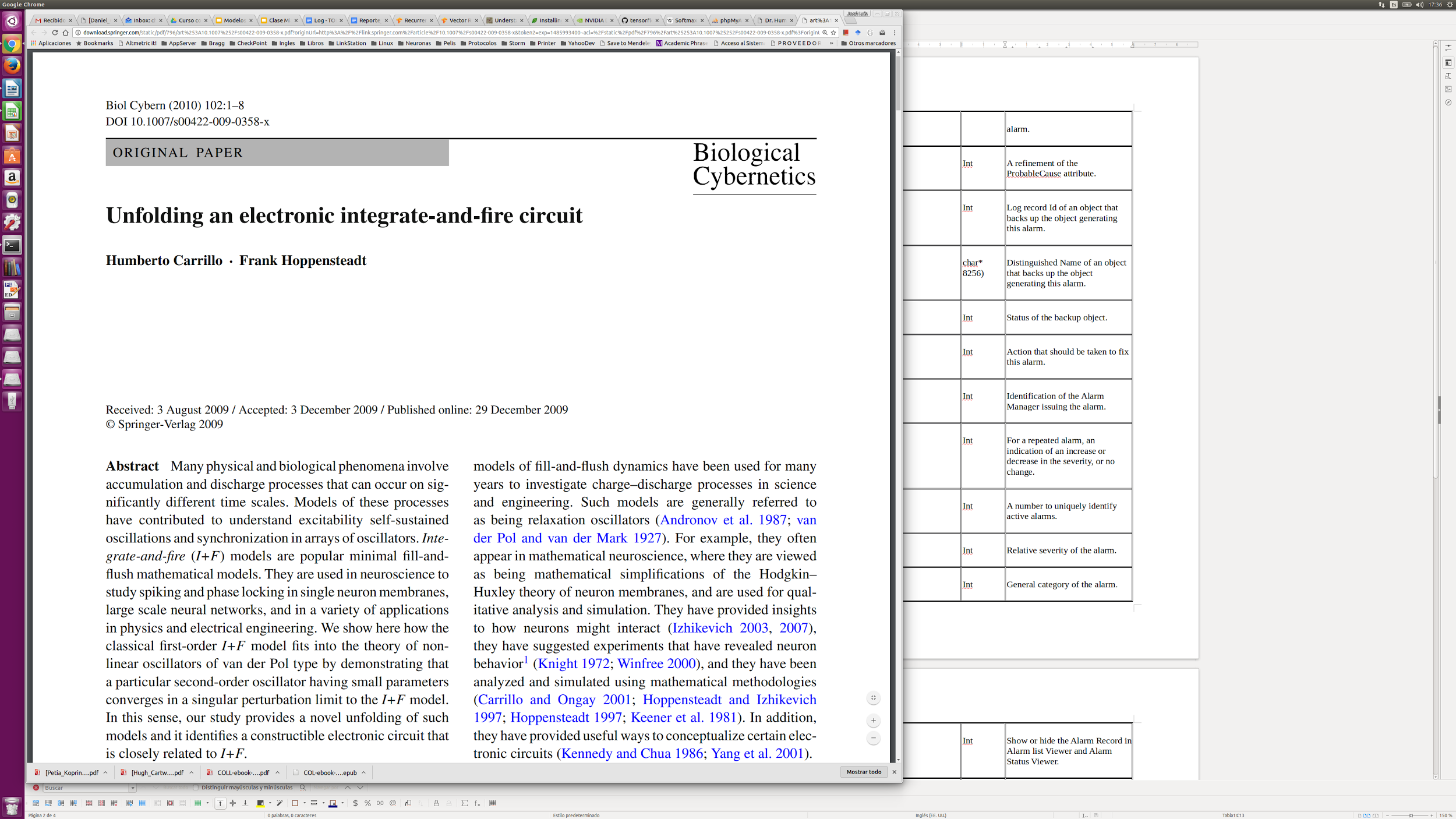 Carrillo - Hoppensteadt
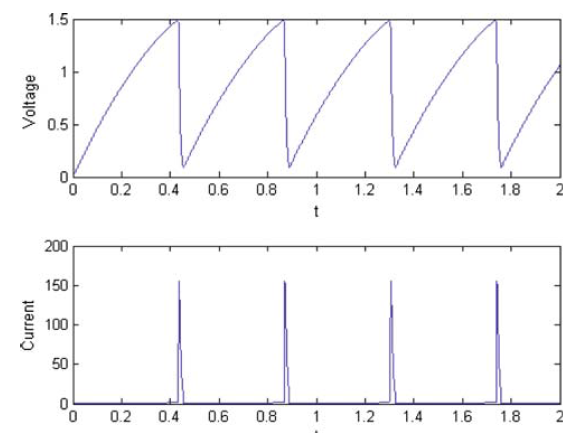 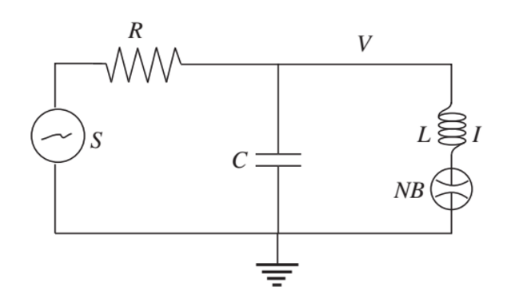 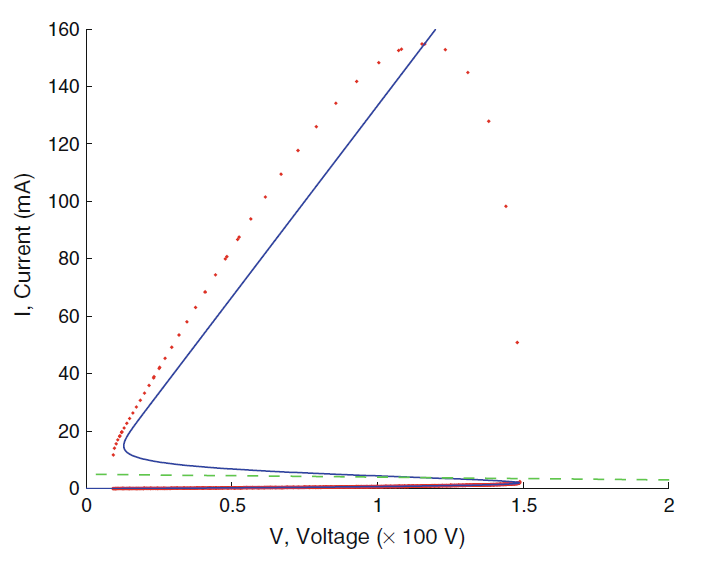 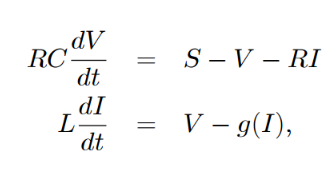 Voltage controlled device with negative resistance
Características combinadas
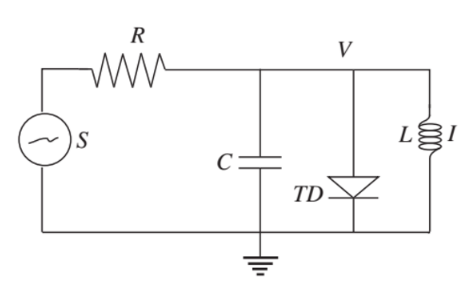 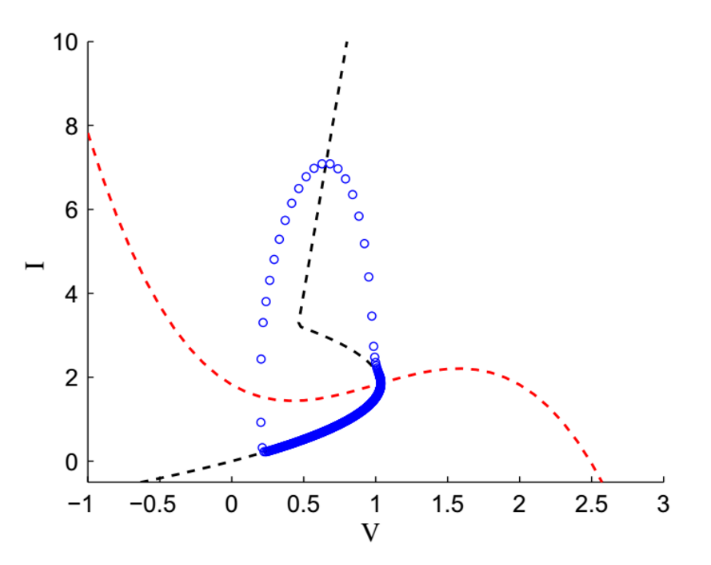 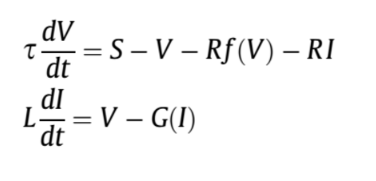 VCON - Voltage Controlled Oscillator Neuron
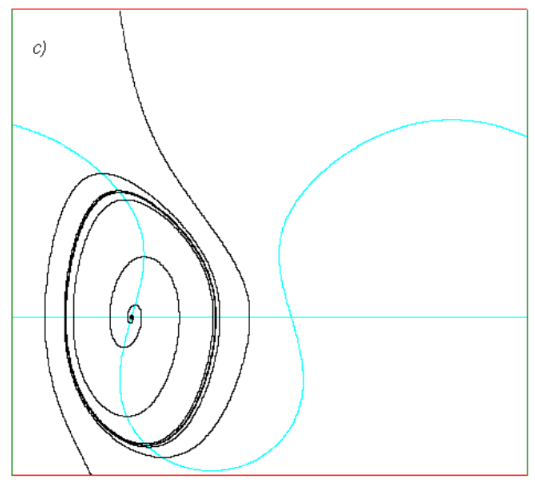 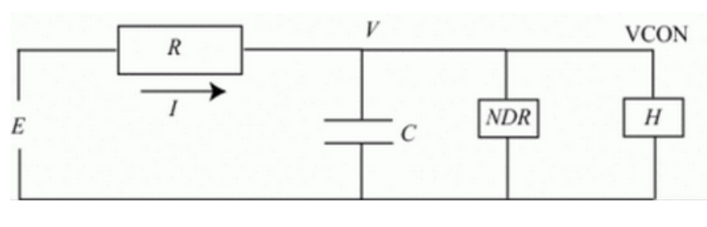 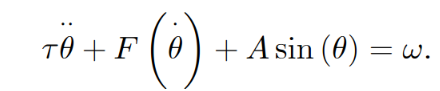 Integración y disparo
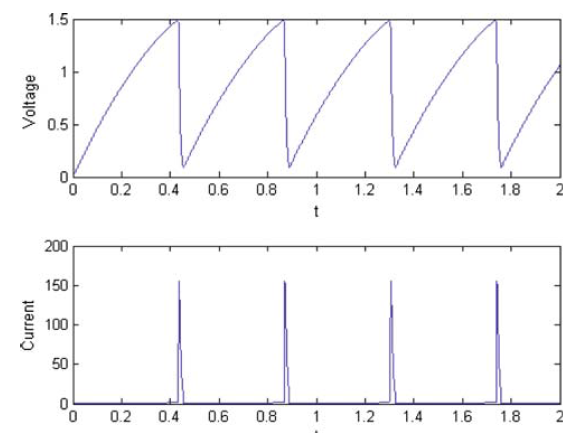 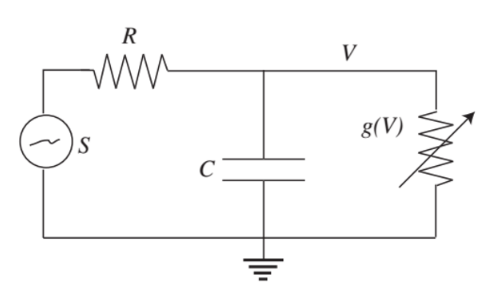 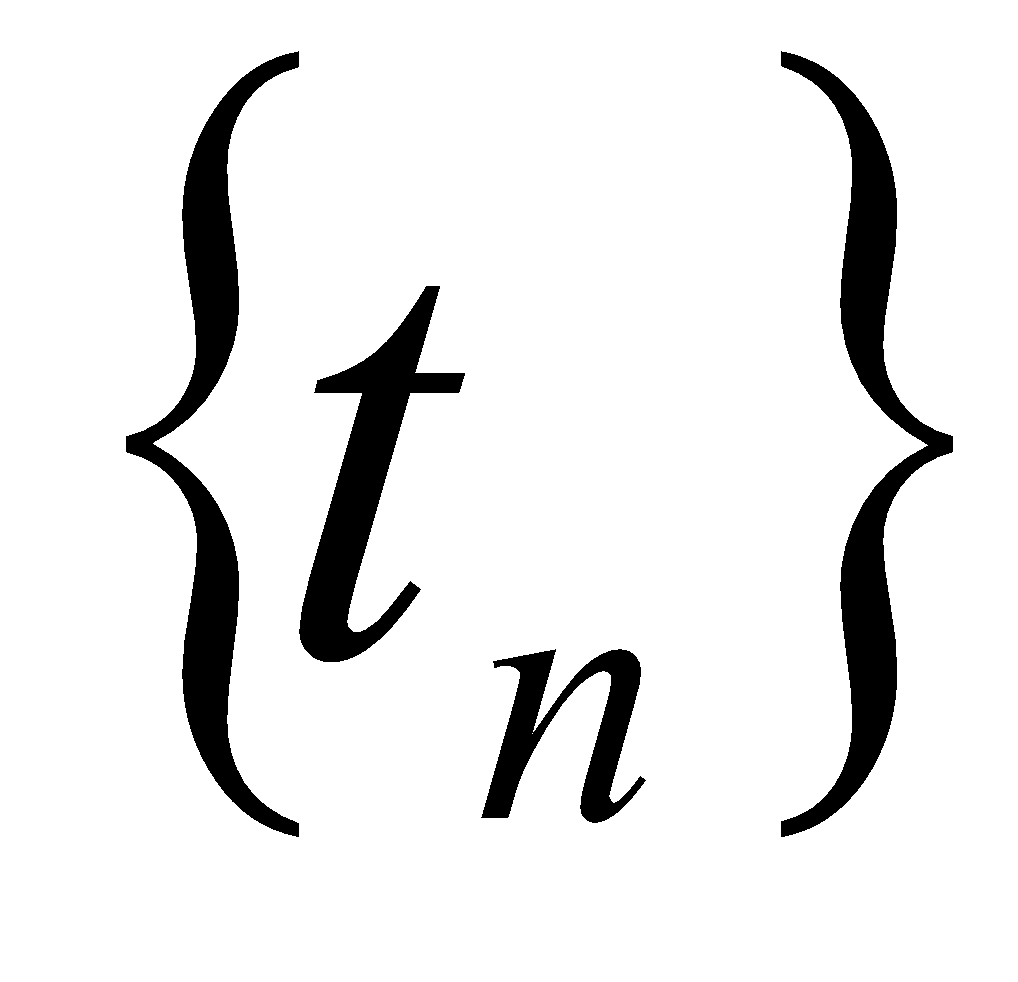 Secuencia de disparos
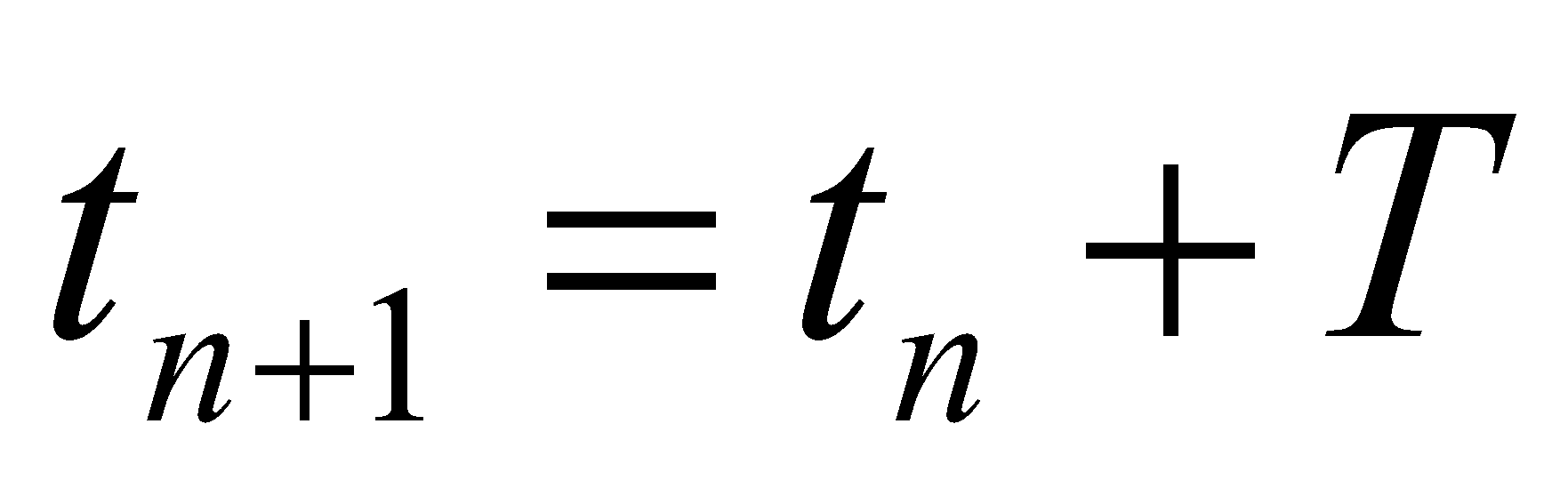 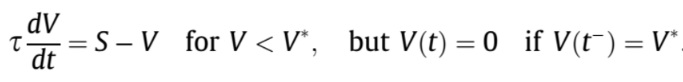 Problema fundamental en la teoría de oscilaciones:

¿Cómo responde un oscilador no lineal a un forzamiento periódico?

¿Cómo responde una célula a una estímulo periódico?
Modelos de Integración y Disparo
Modelos Geométricos: Arnold, L. Glass, Pérez-Pascual
Secuencia de dispáros {tn}
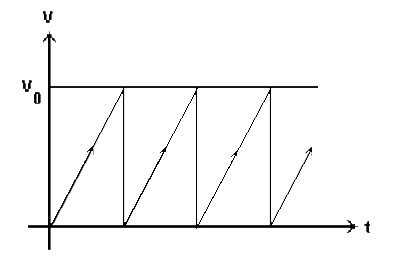 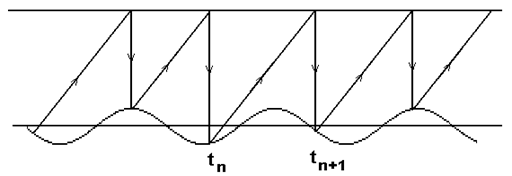 Sistemas Dinámicos en la Circunferencia
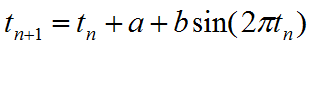 Modelos de Integración y Disparo
Modelos Diferenciales: Hoppensteadt, Keener, Rinzel, Coombes, ...
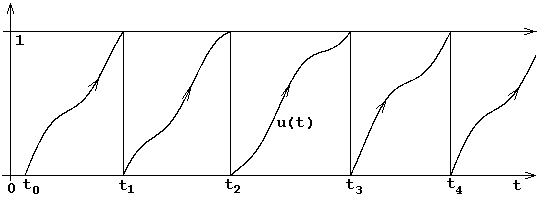 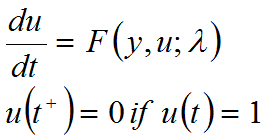 Modelos Diferenciales
Keener–Hoppensteadt–Rinzel: 

Linear Accumulation Model Mendoza-Ongay:

General Nonlinear Model (Ongay):
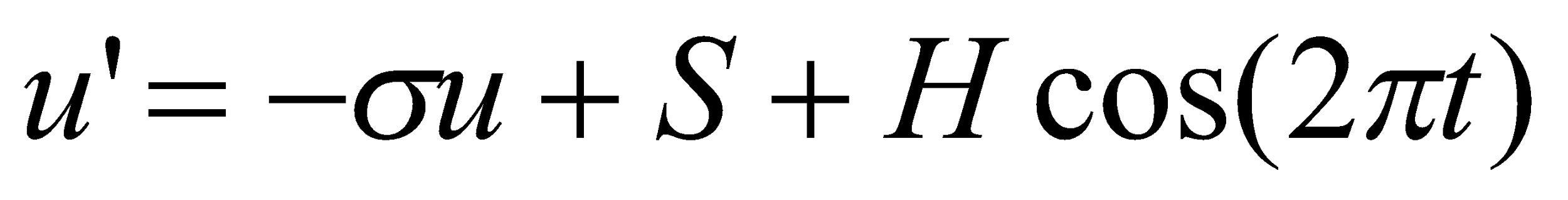 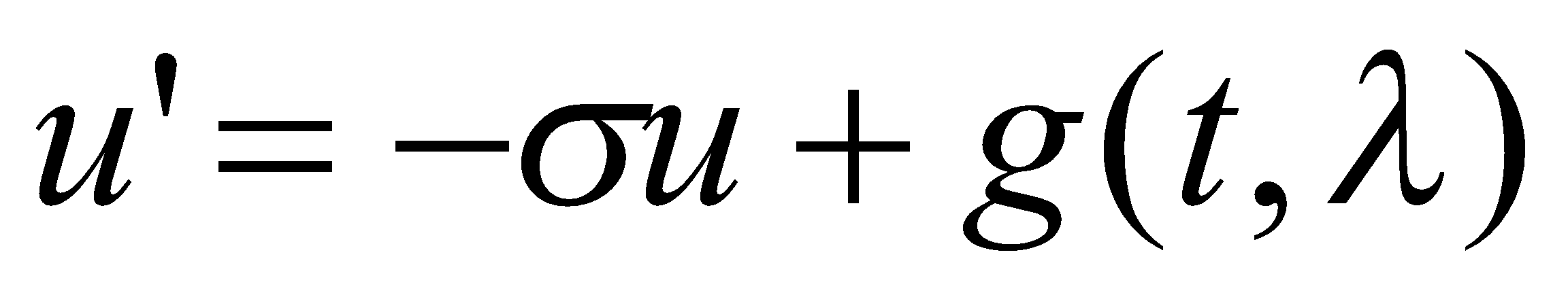 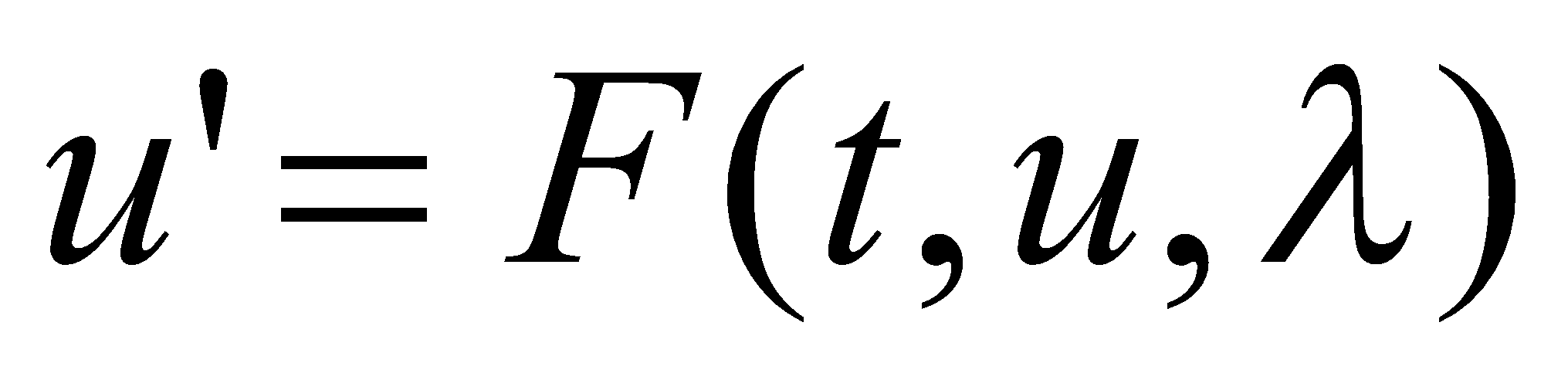 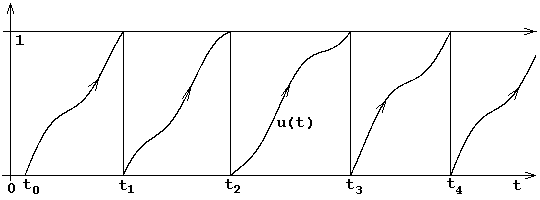 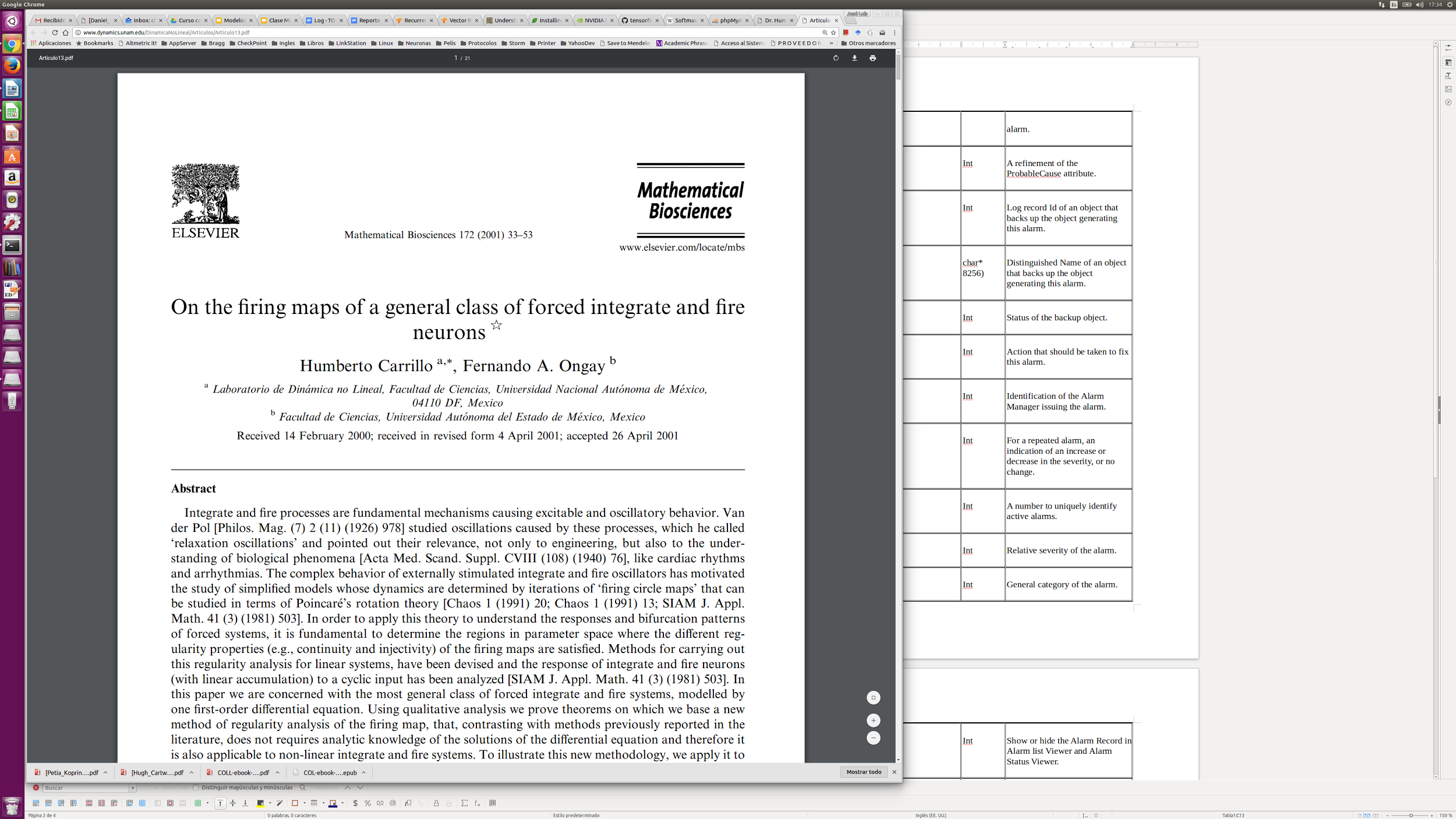 Artículo con Ongay
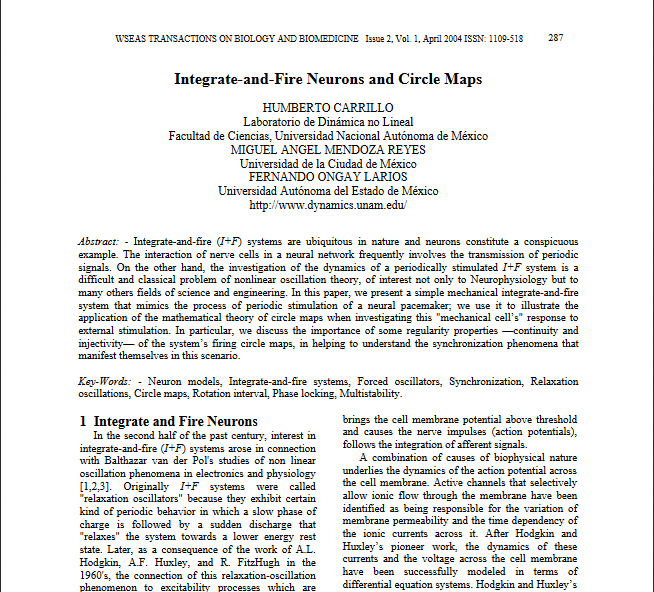 El “Sube y Baja”
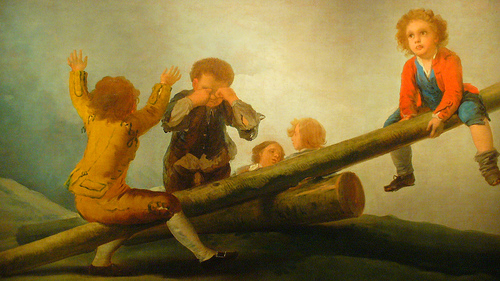 A Mechanical Neuron
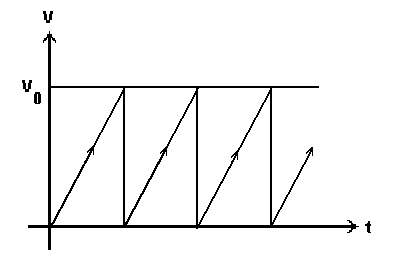 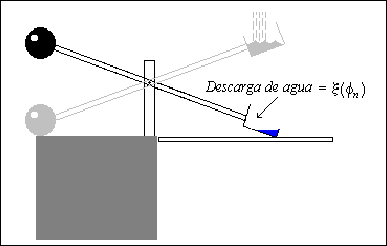 Firing sequence
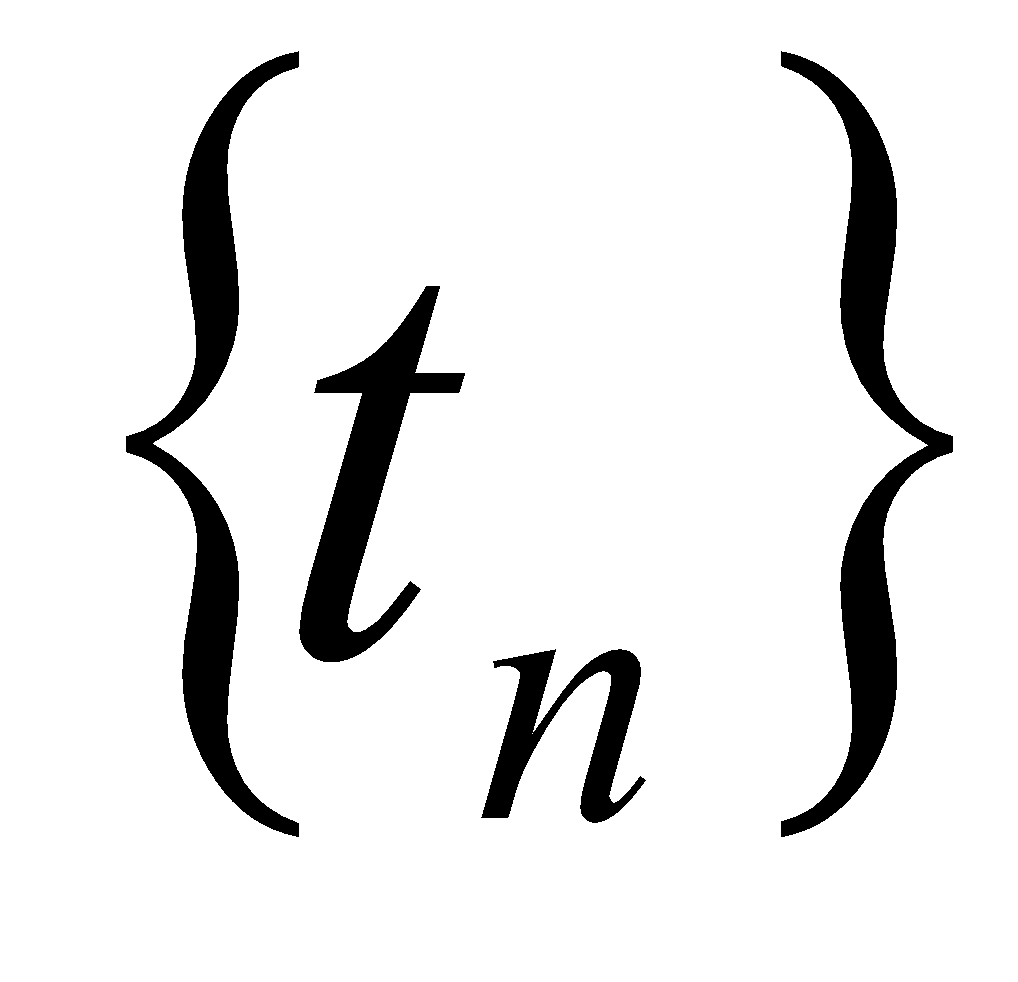 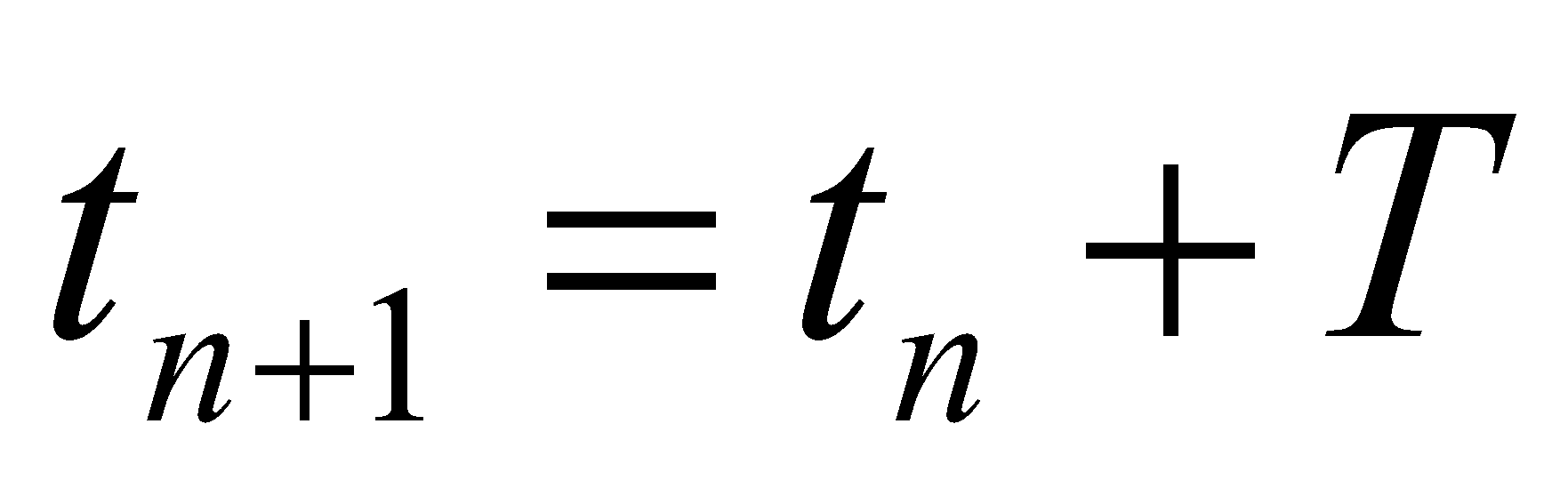 [Speaker Notes: Firing = discharge]
Modelo geométrico de integración y disparo
Neurona Mecánica → Familia de Arnold
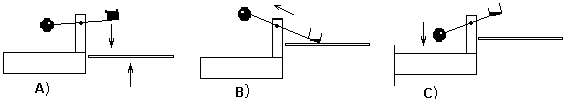 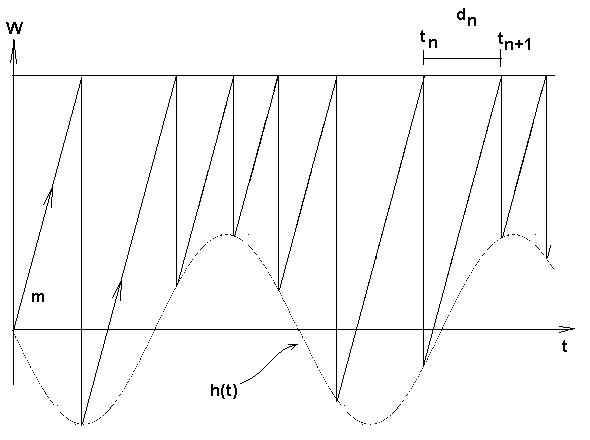 Input signal h(t)=-Asin(2πt)
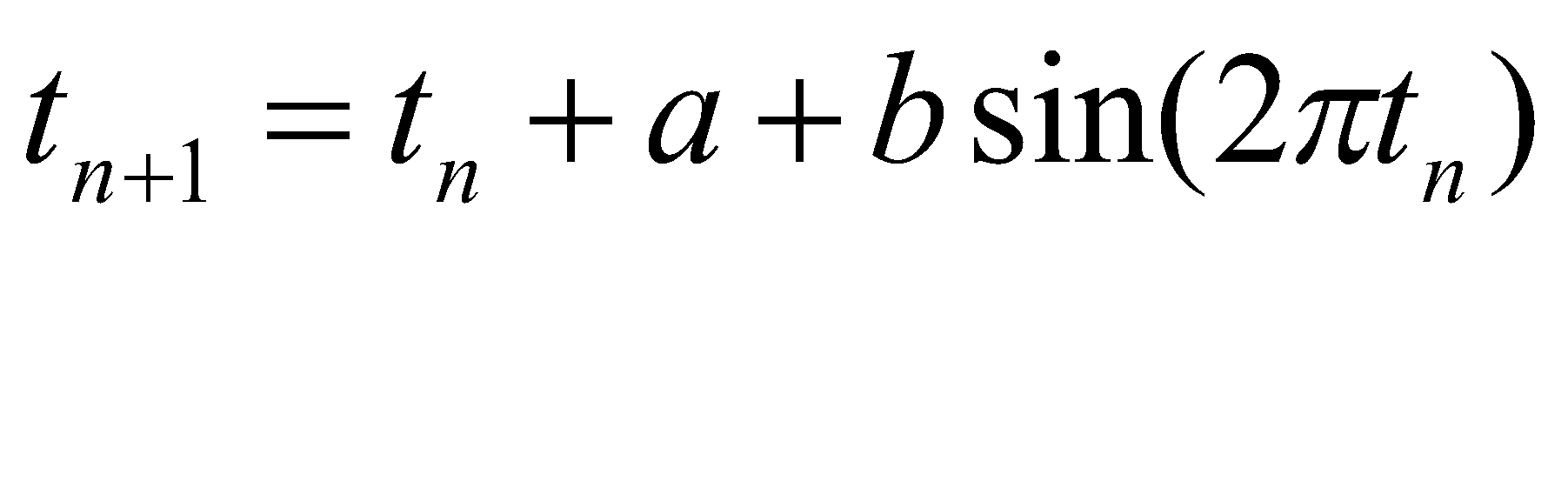 Mechanical NeuronFiring Sequences and Firing Maps
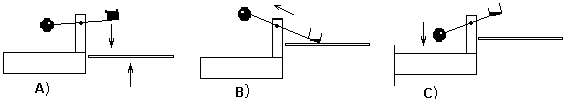 Firing Time Sequences:
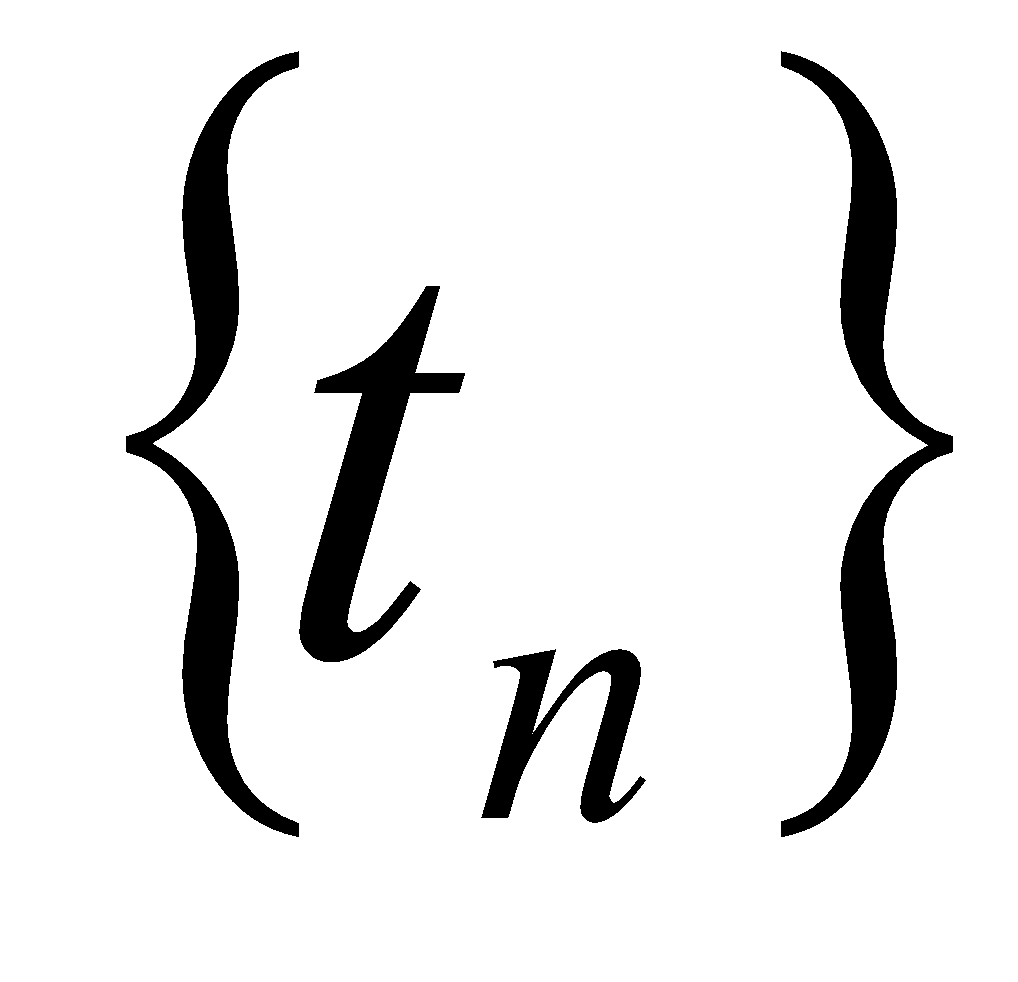 Firing Phase Sequences:
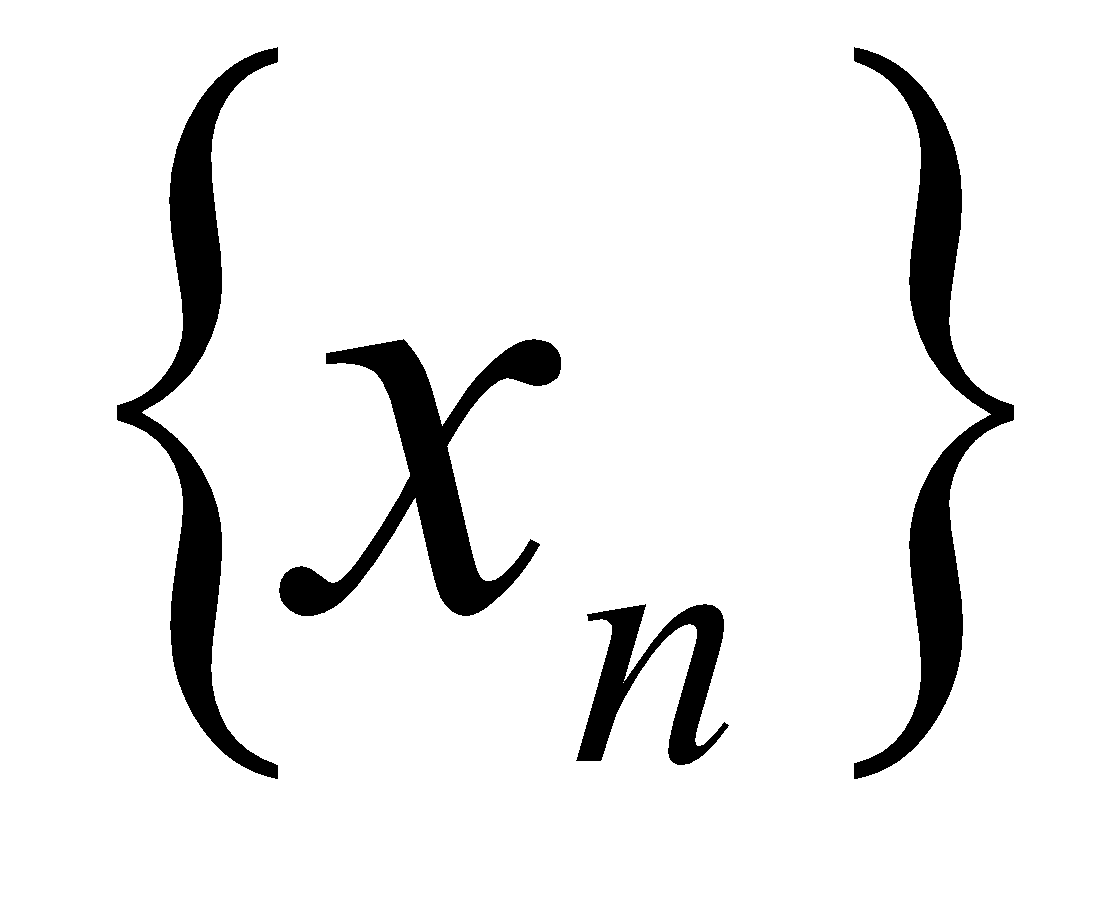 Firing Phase Circle Map:
Firing Time Map:
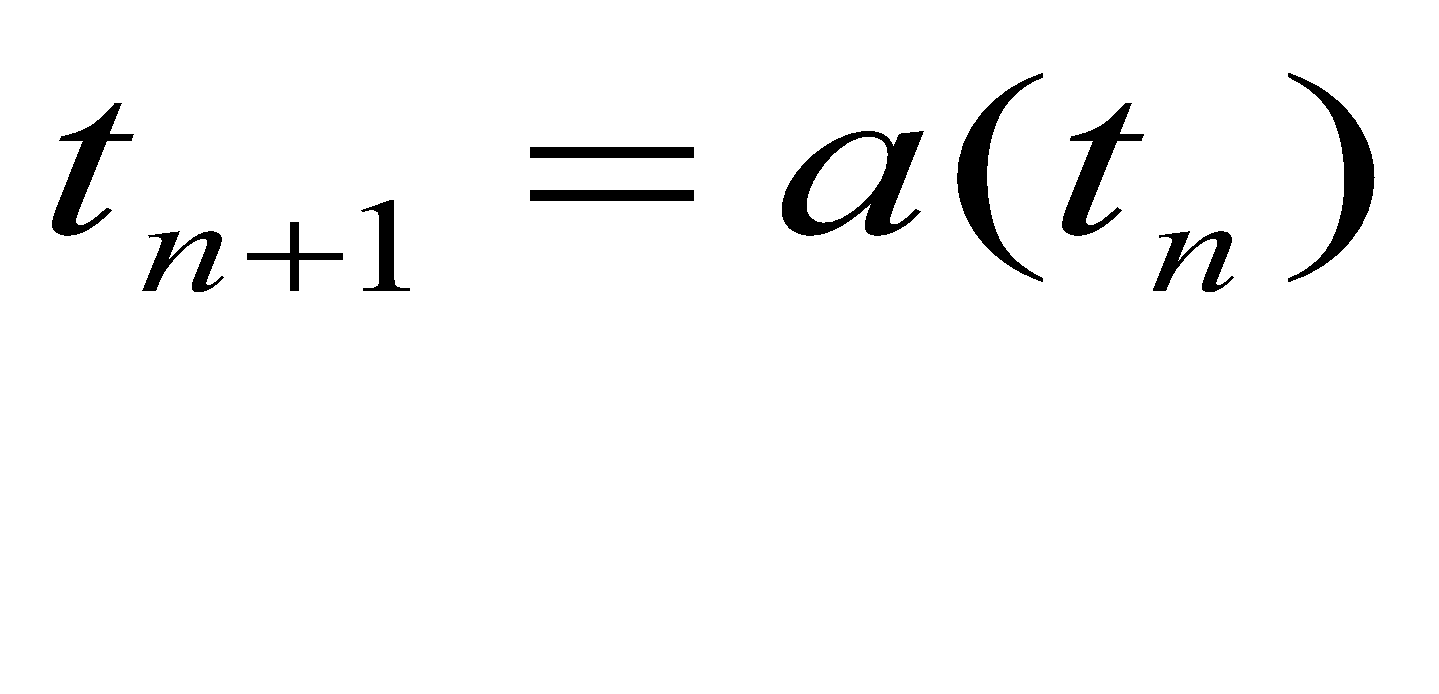 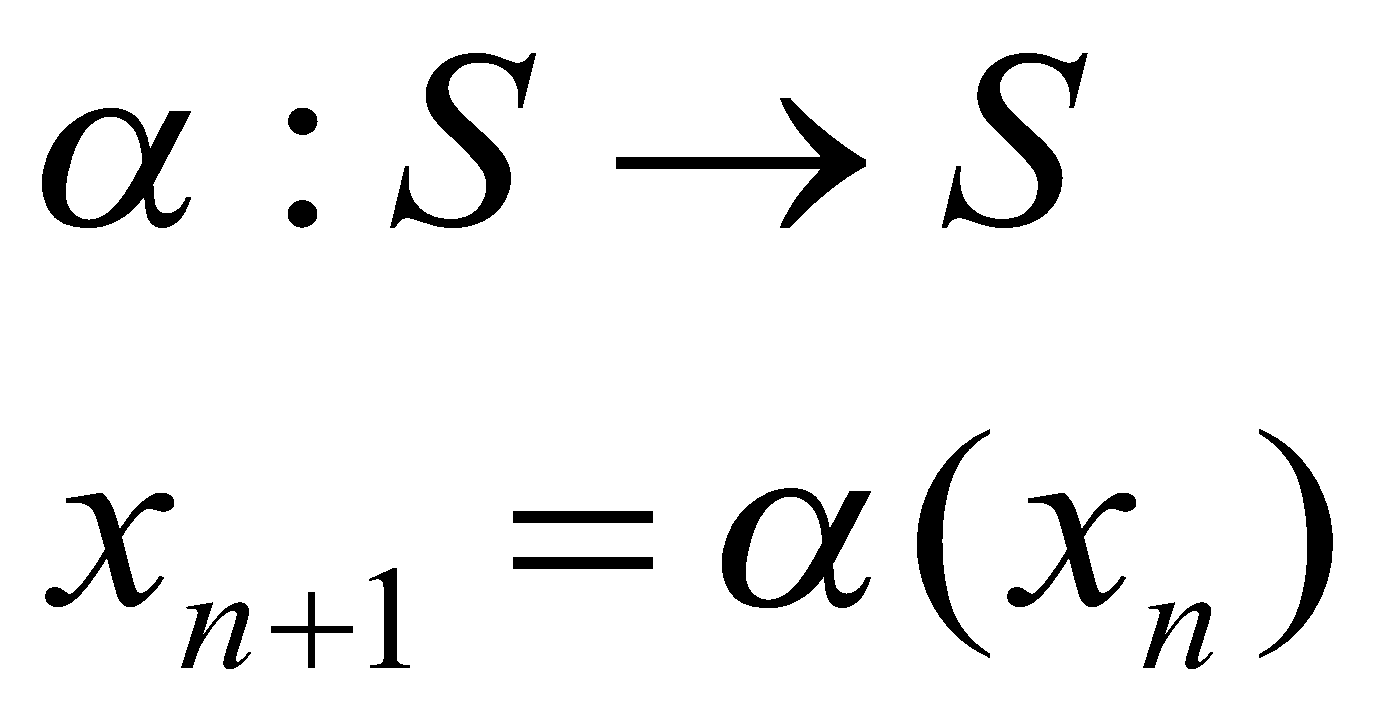 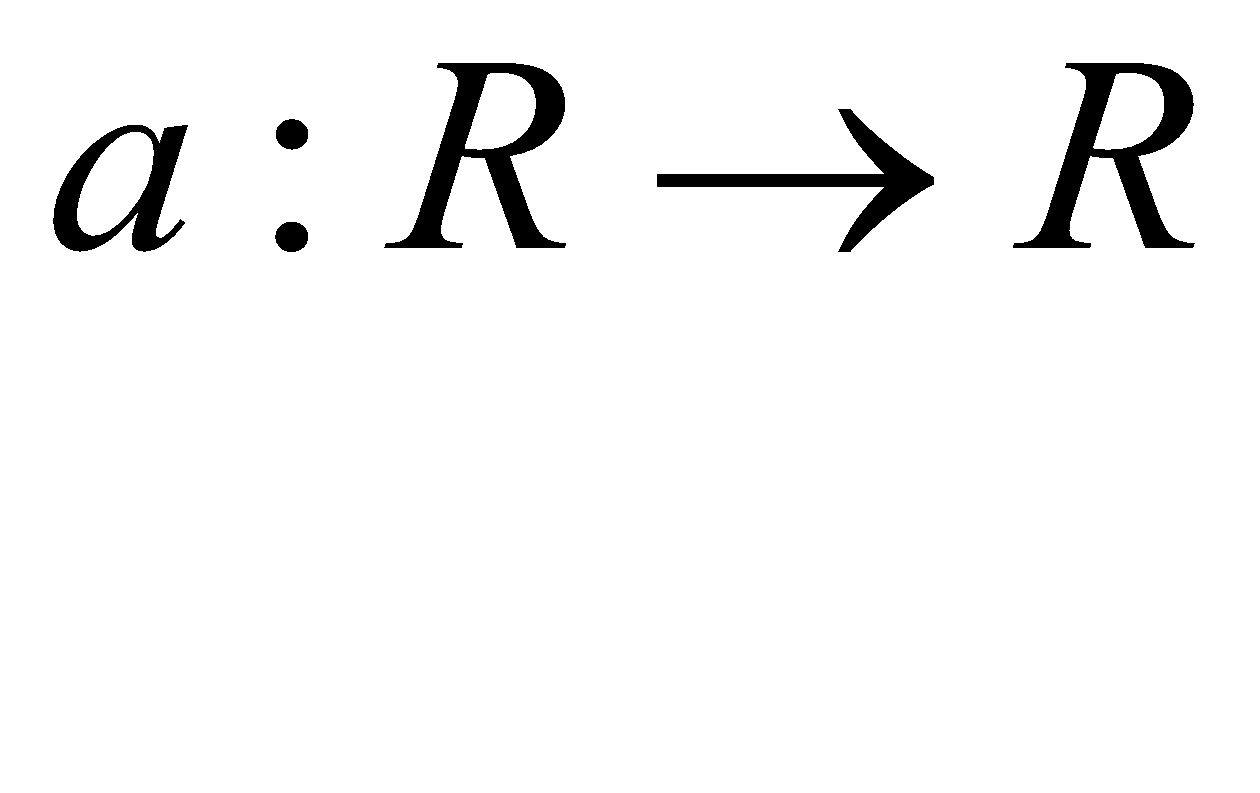 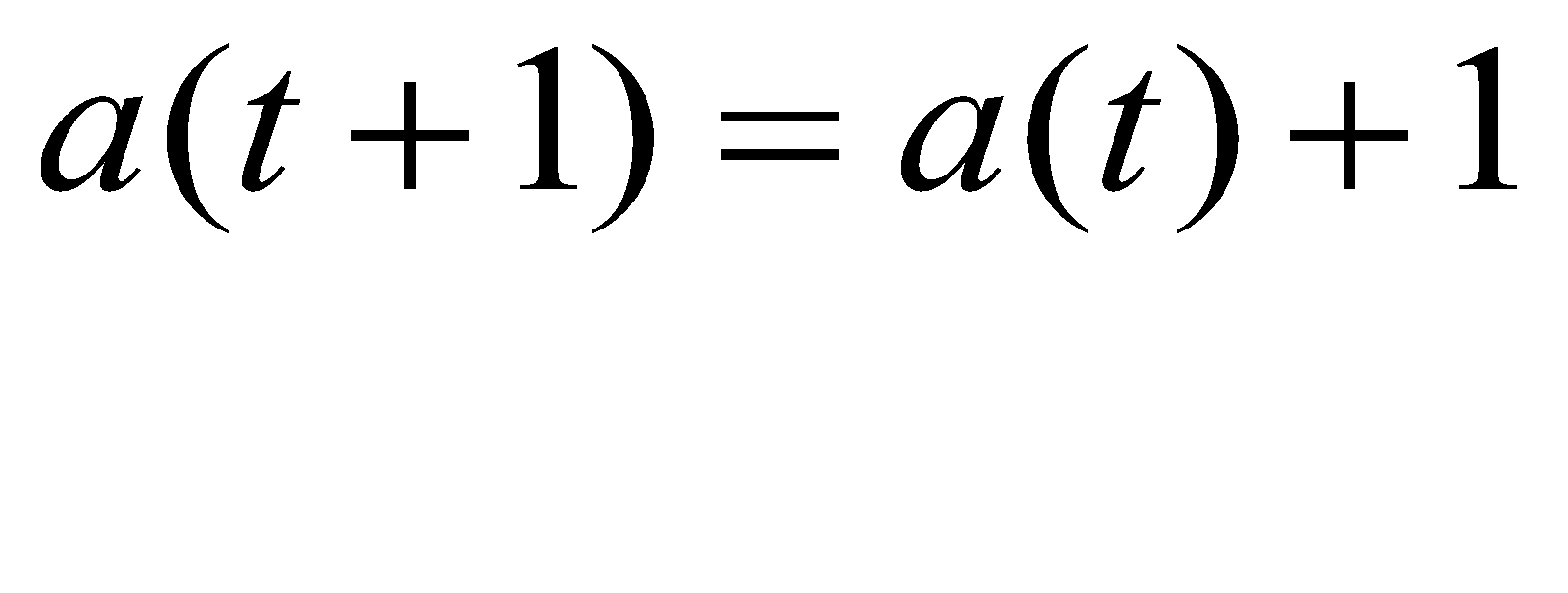 Dinámica Estroboscópica
“Sistemas Dinámicos Discretos “
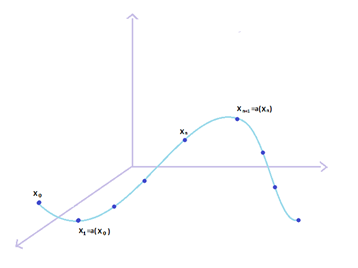 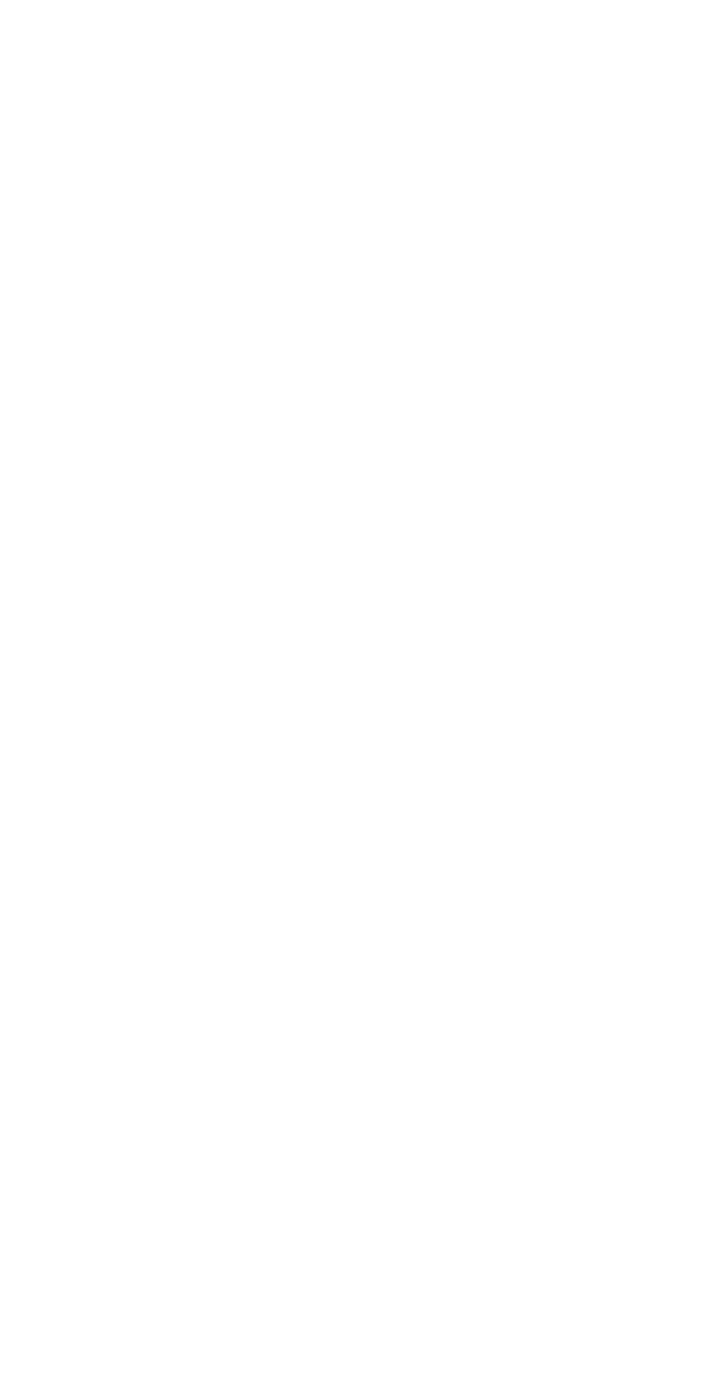 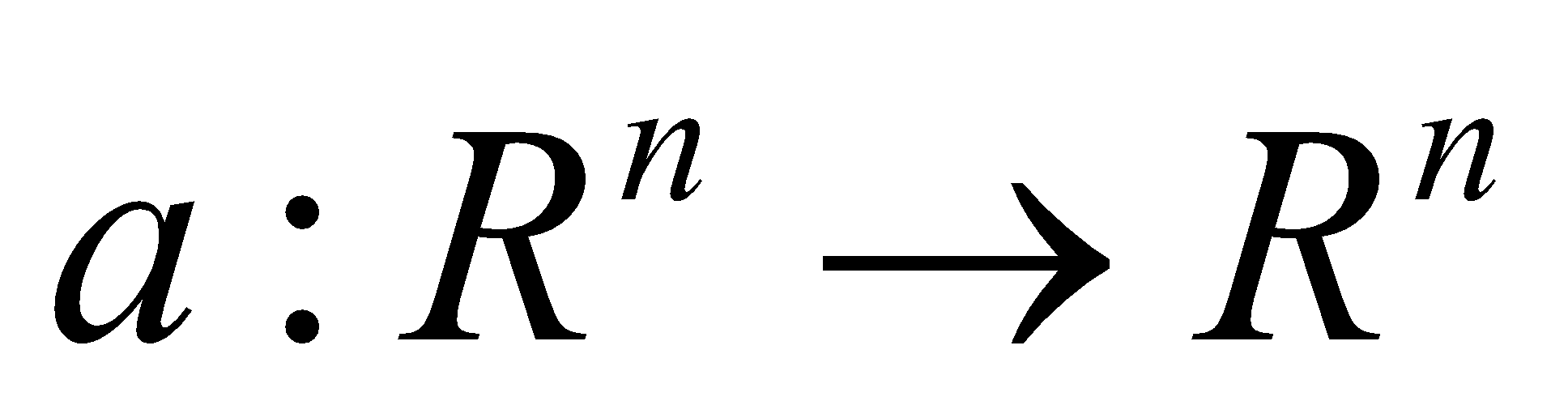 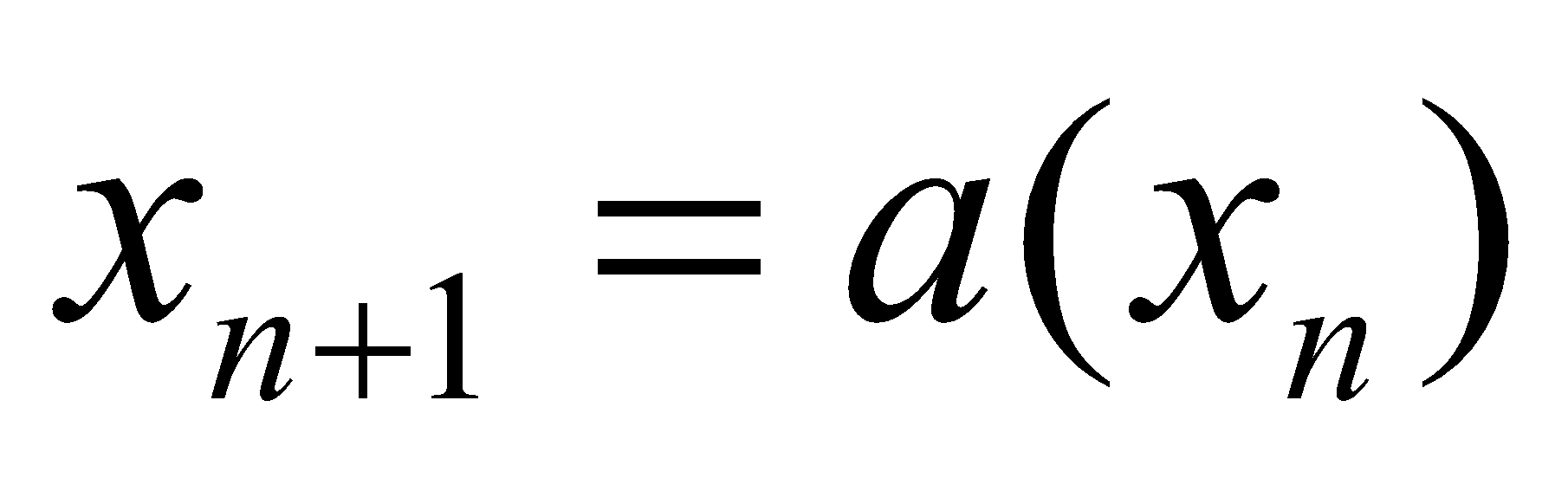 “Recursión “
Iteración de Funciones /Ecuaciones en Diferencias
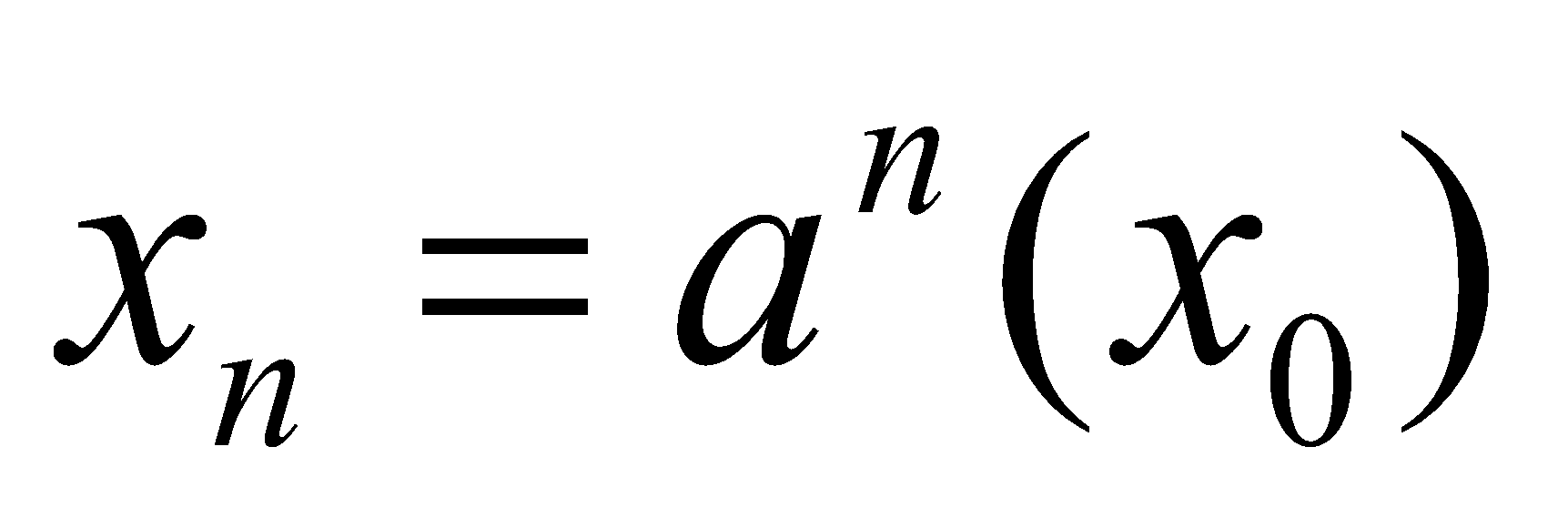 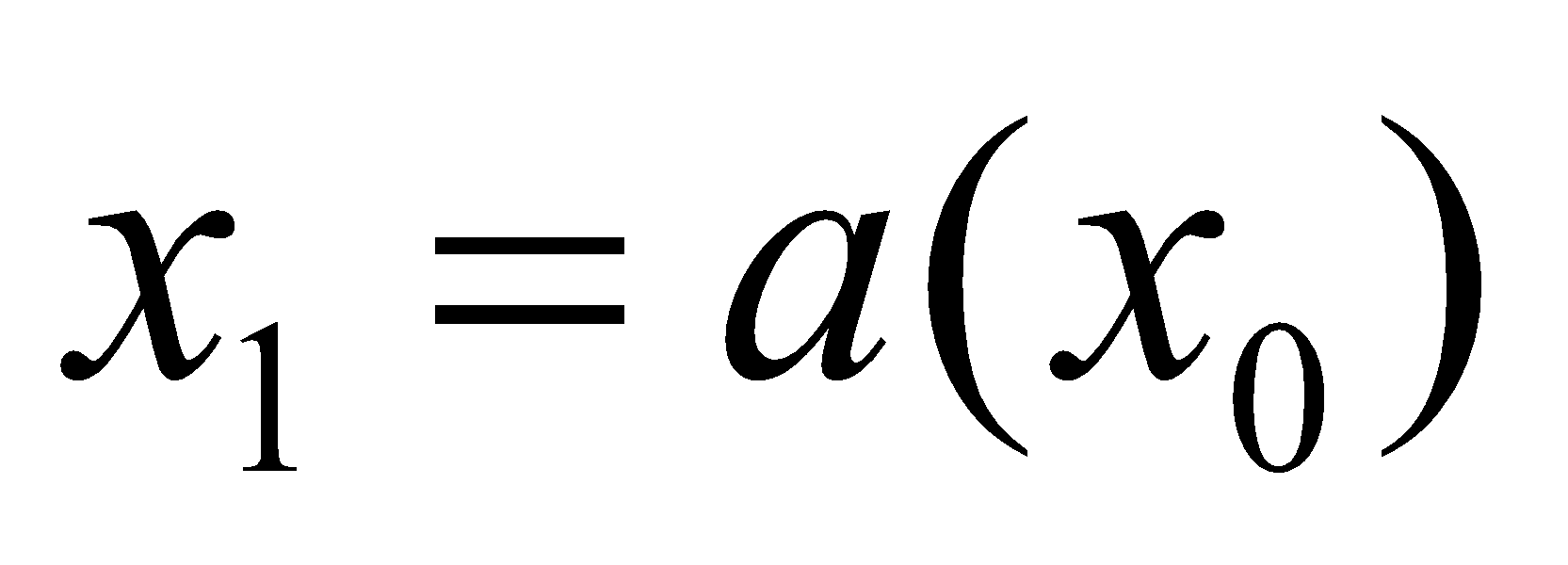 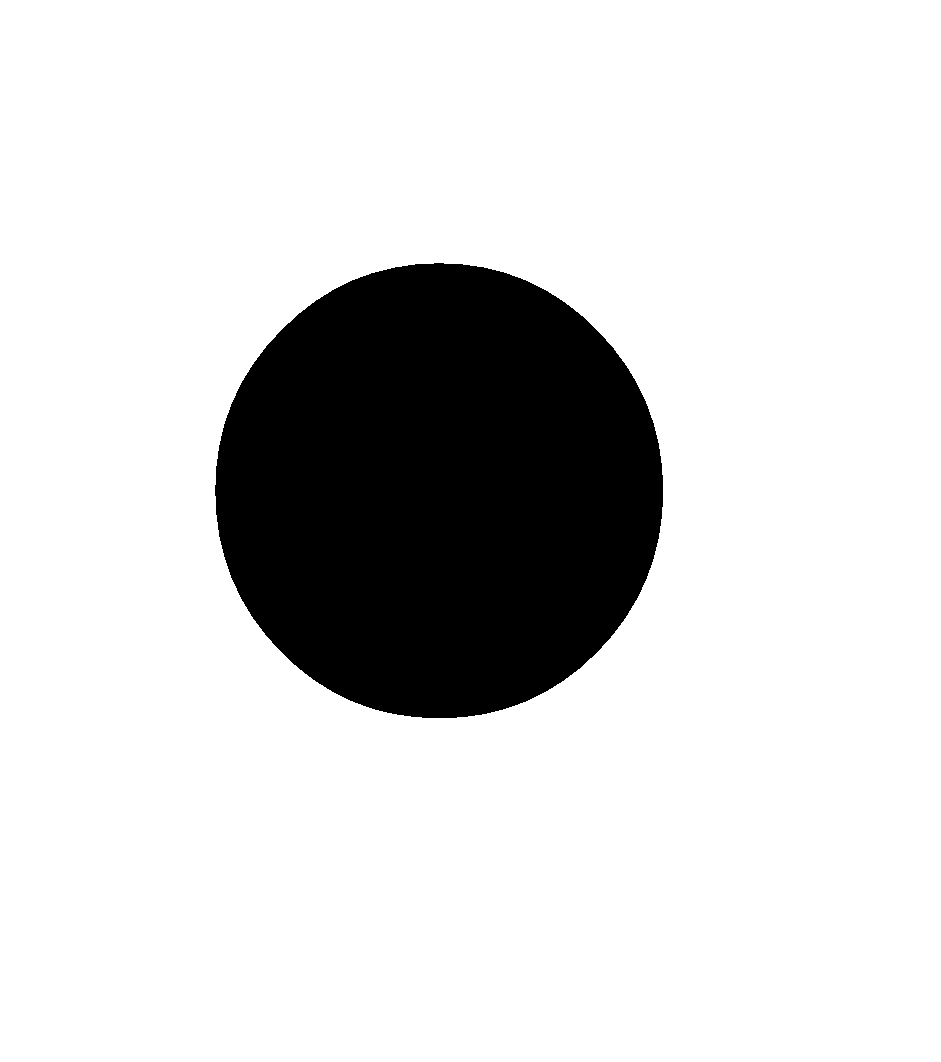 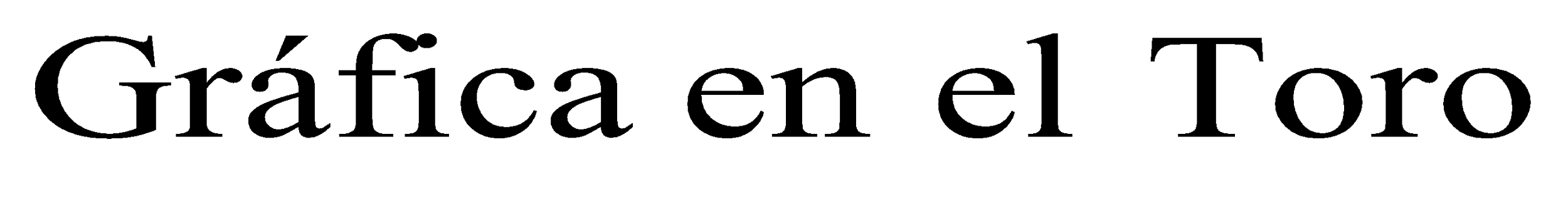 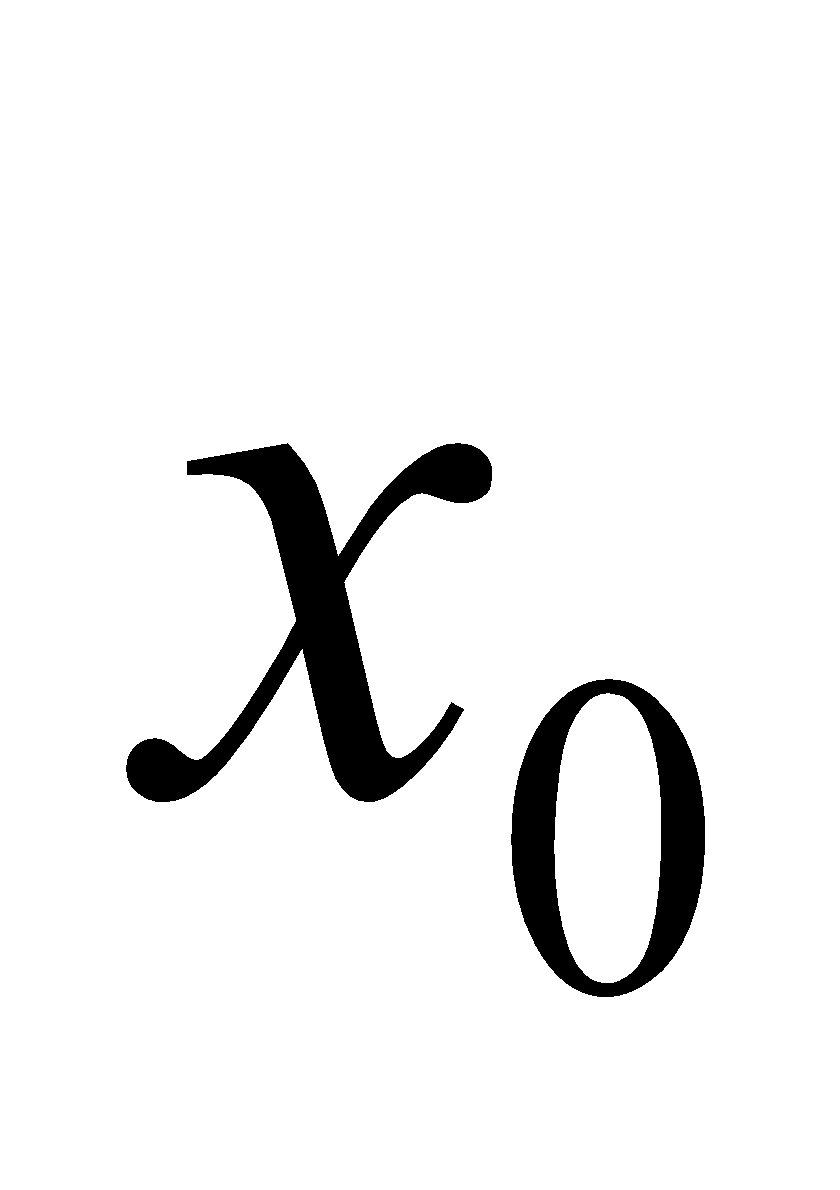 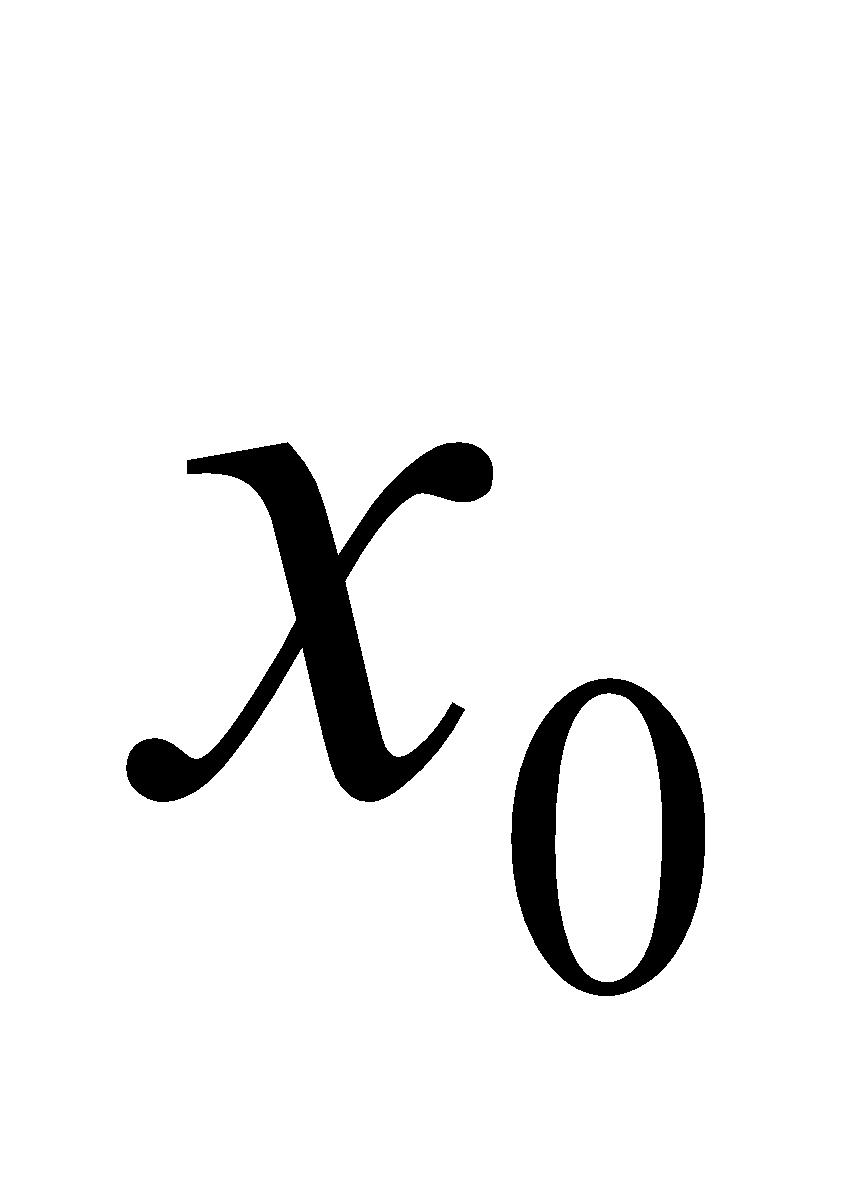 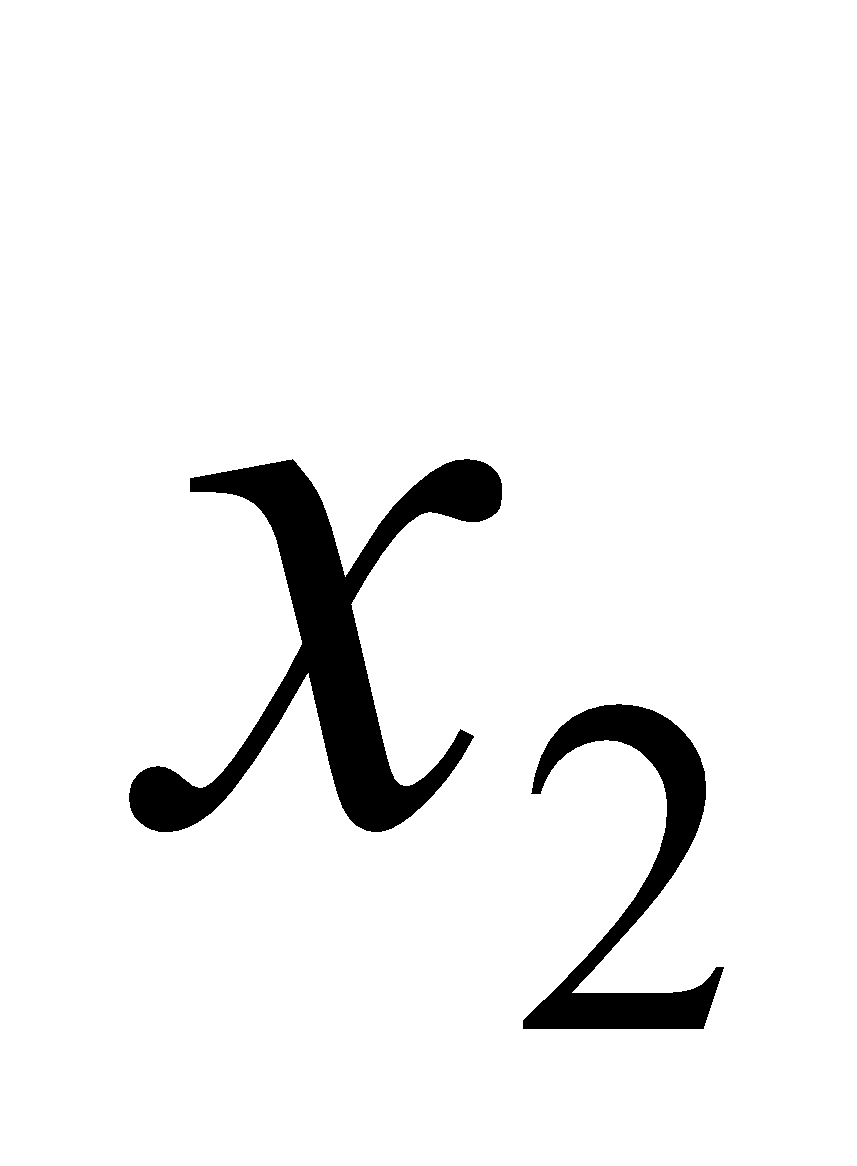 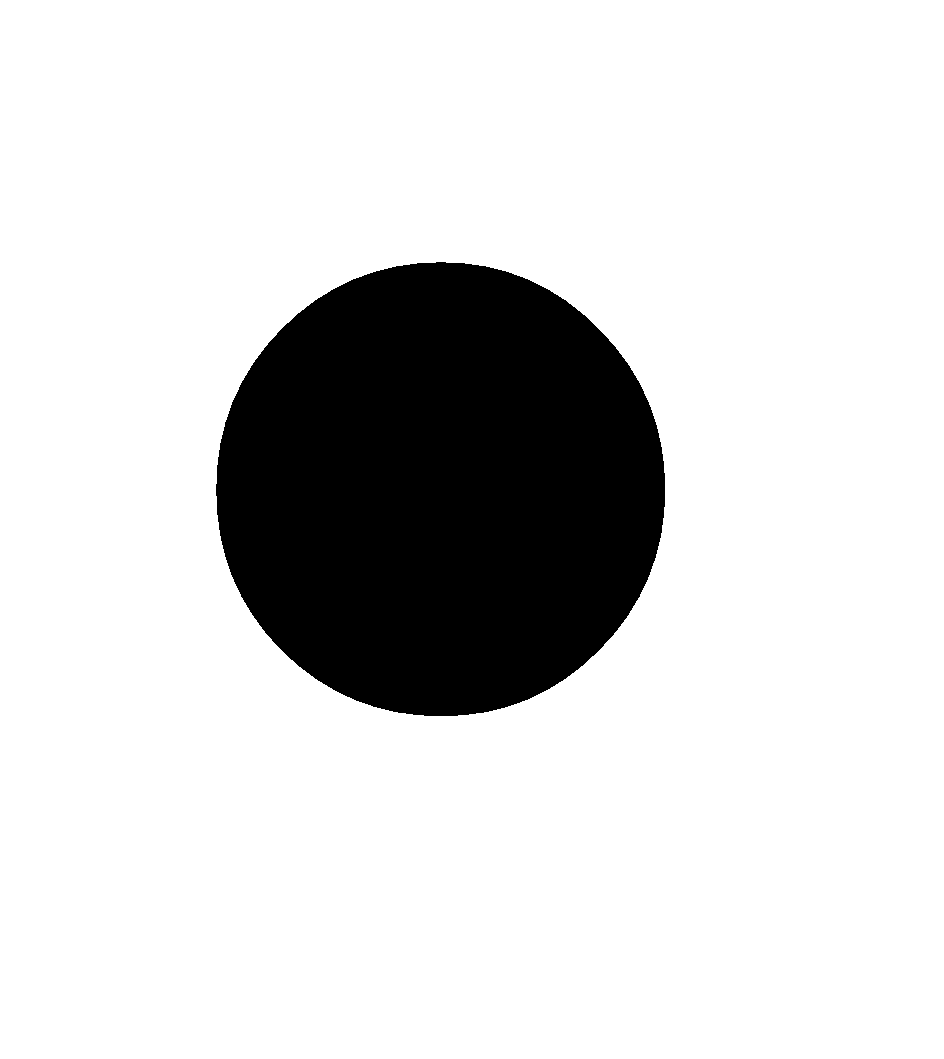 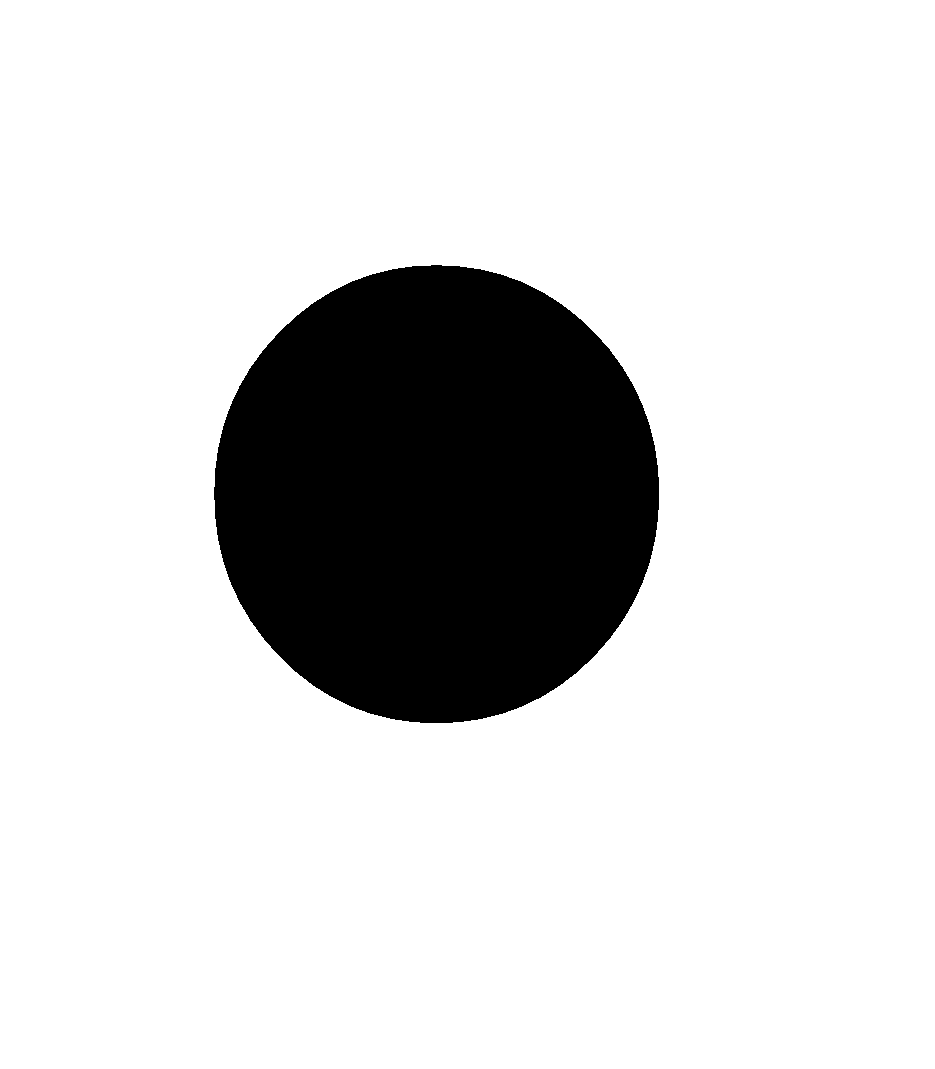 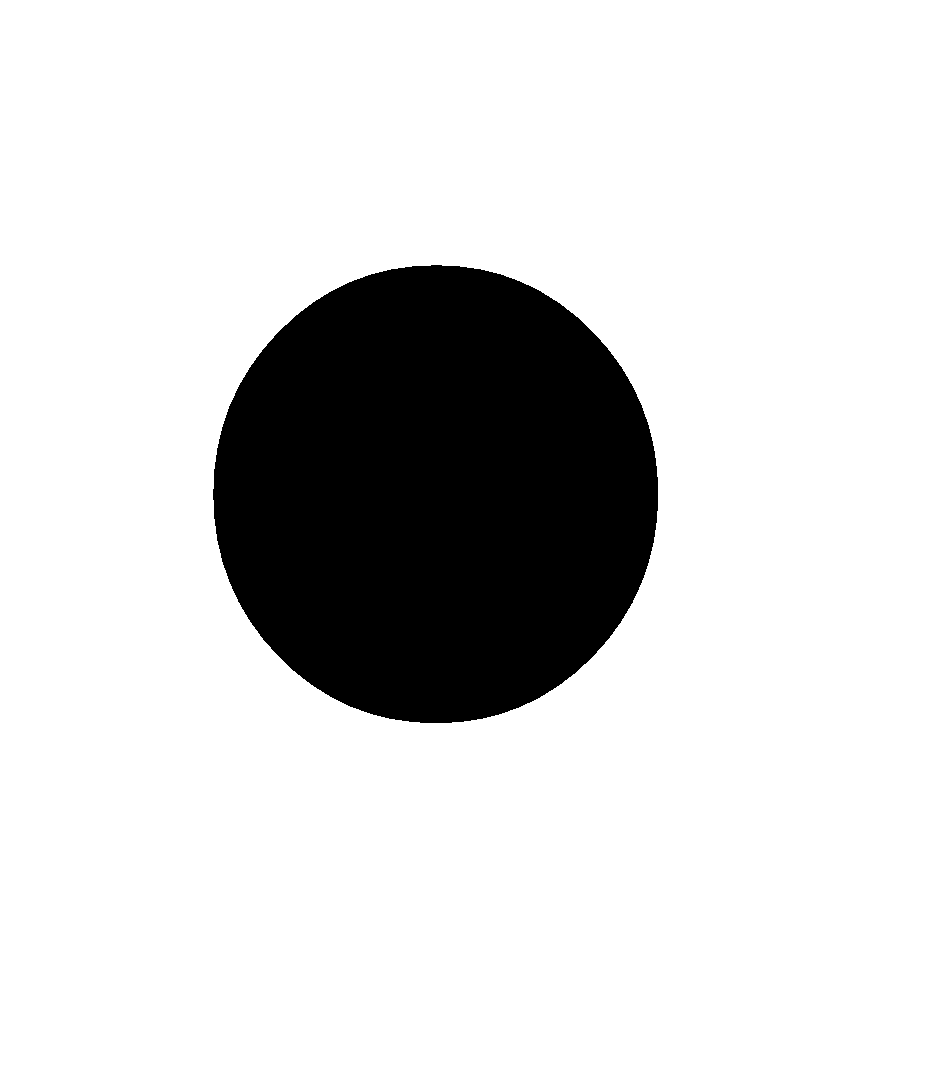 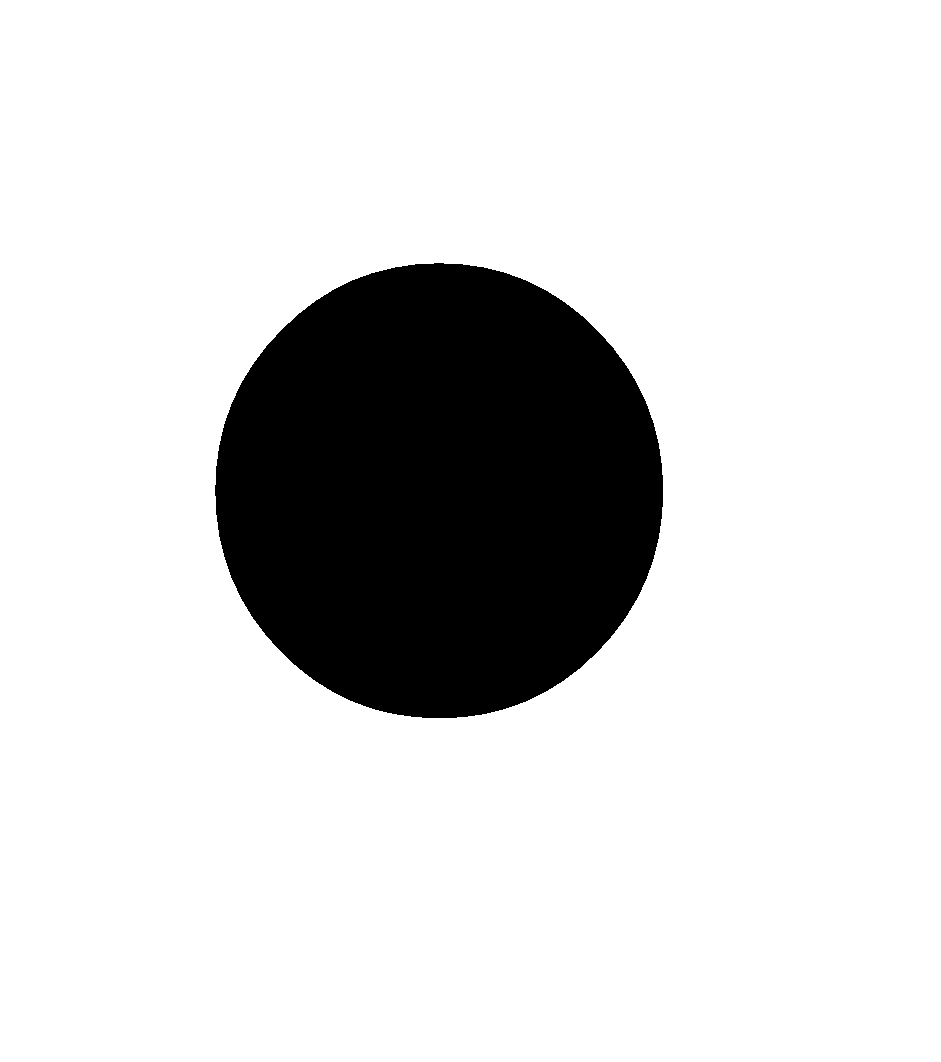 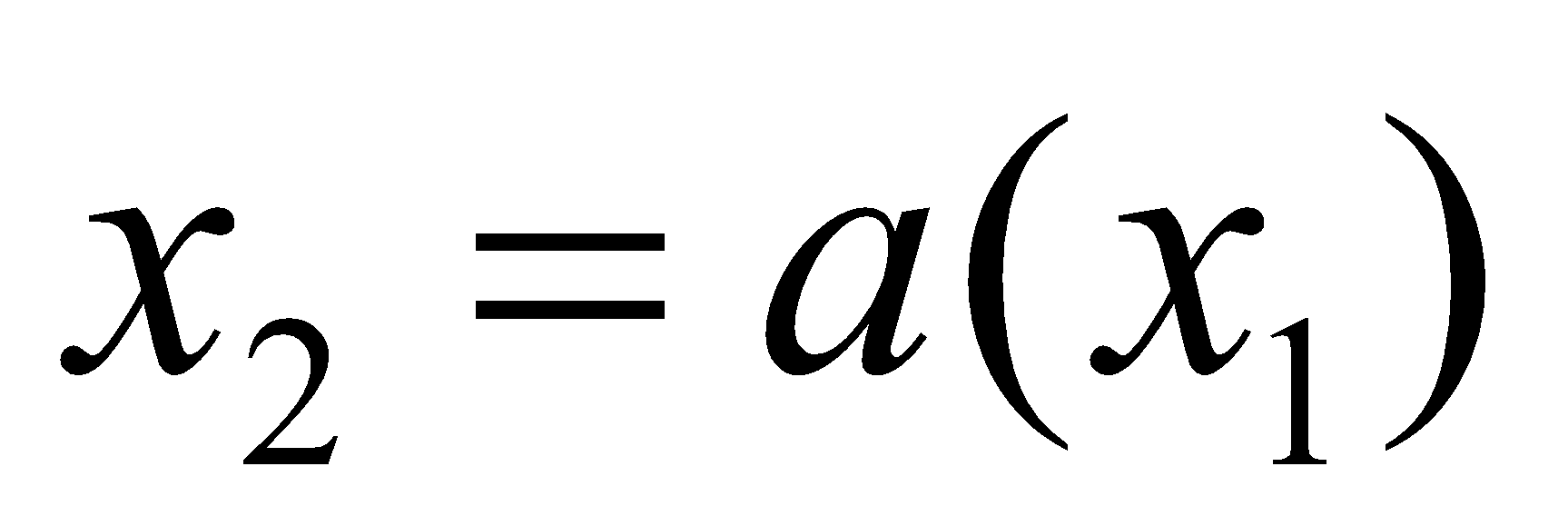 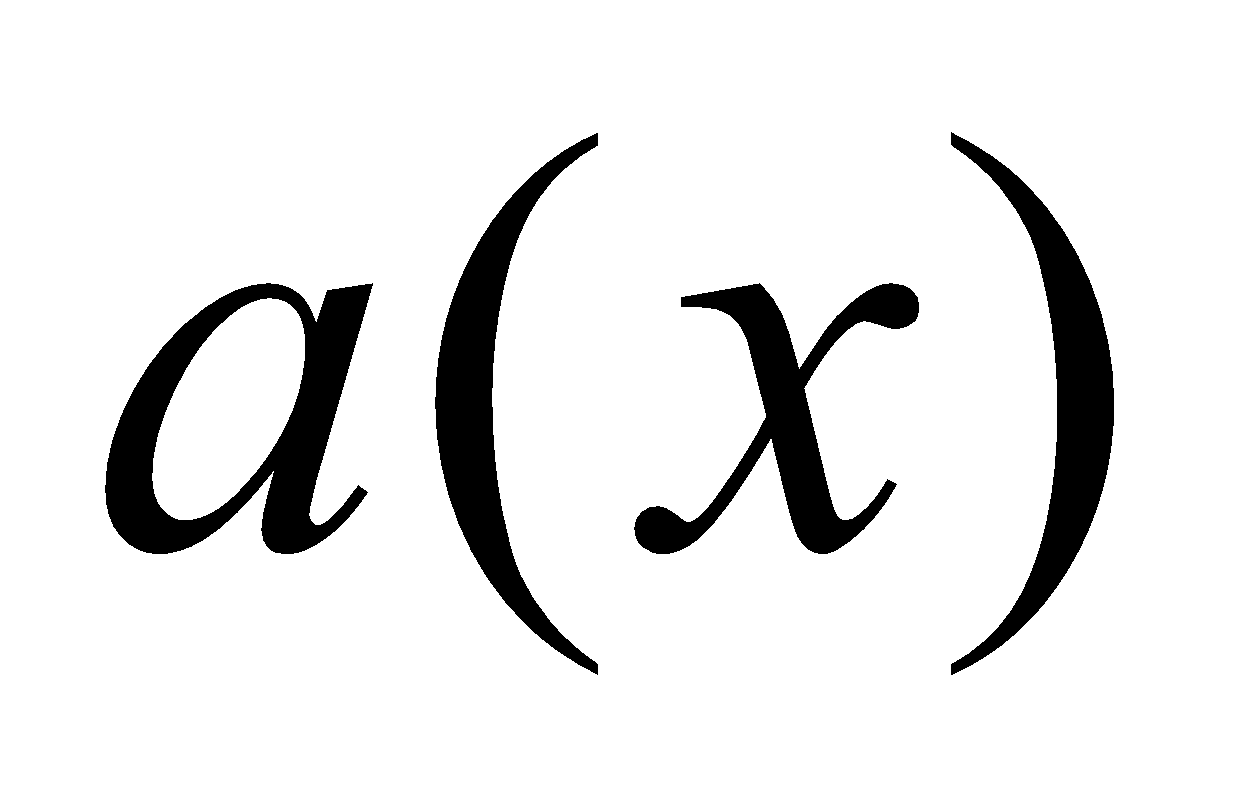 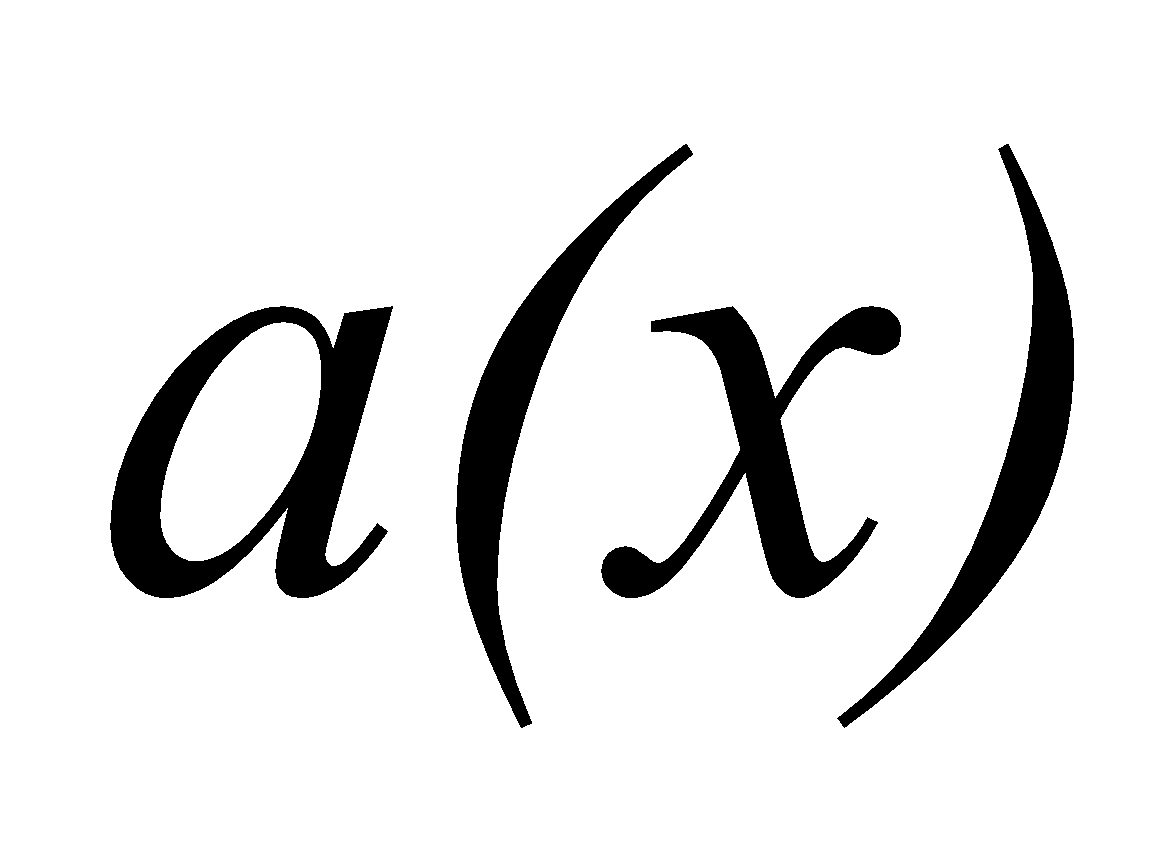 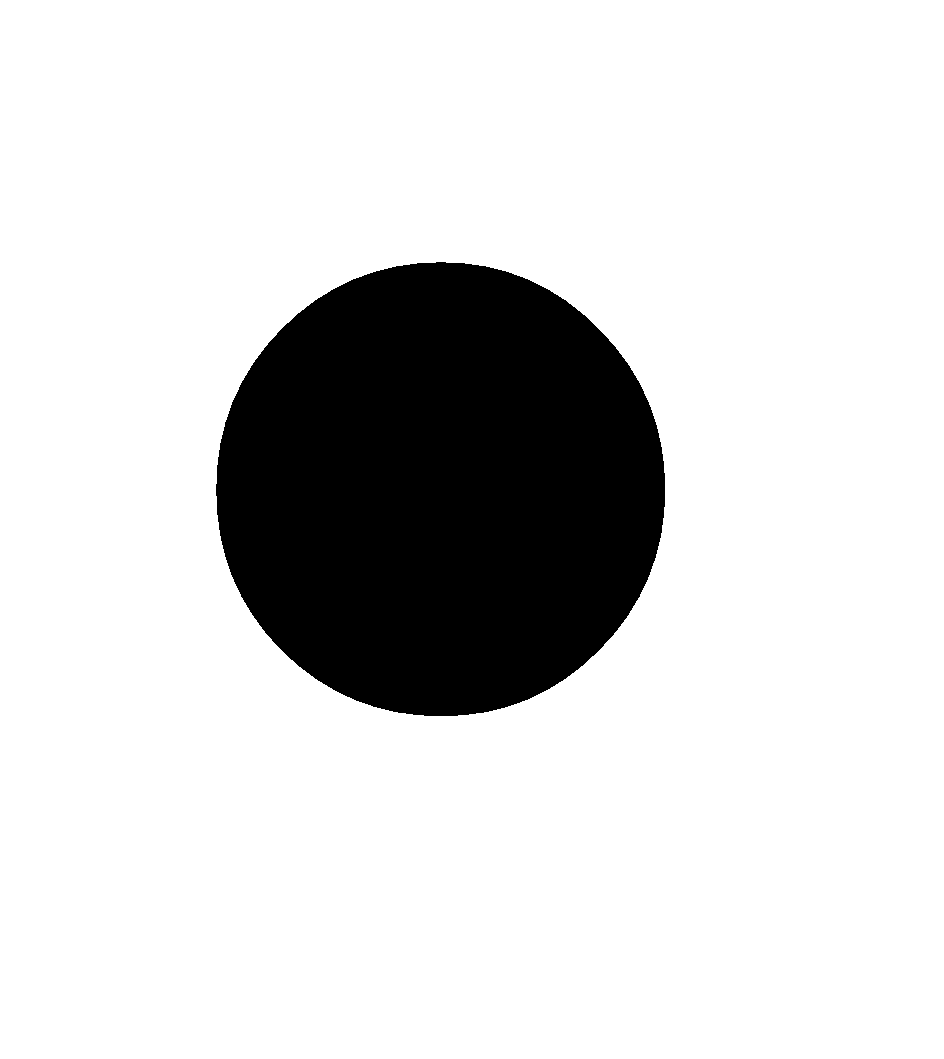 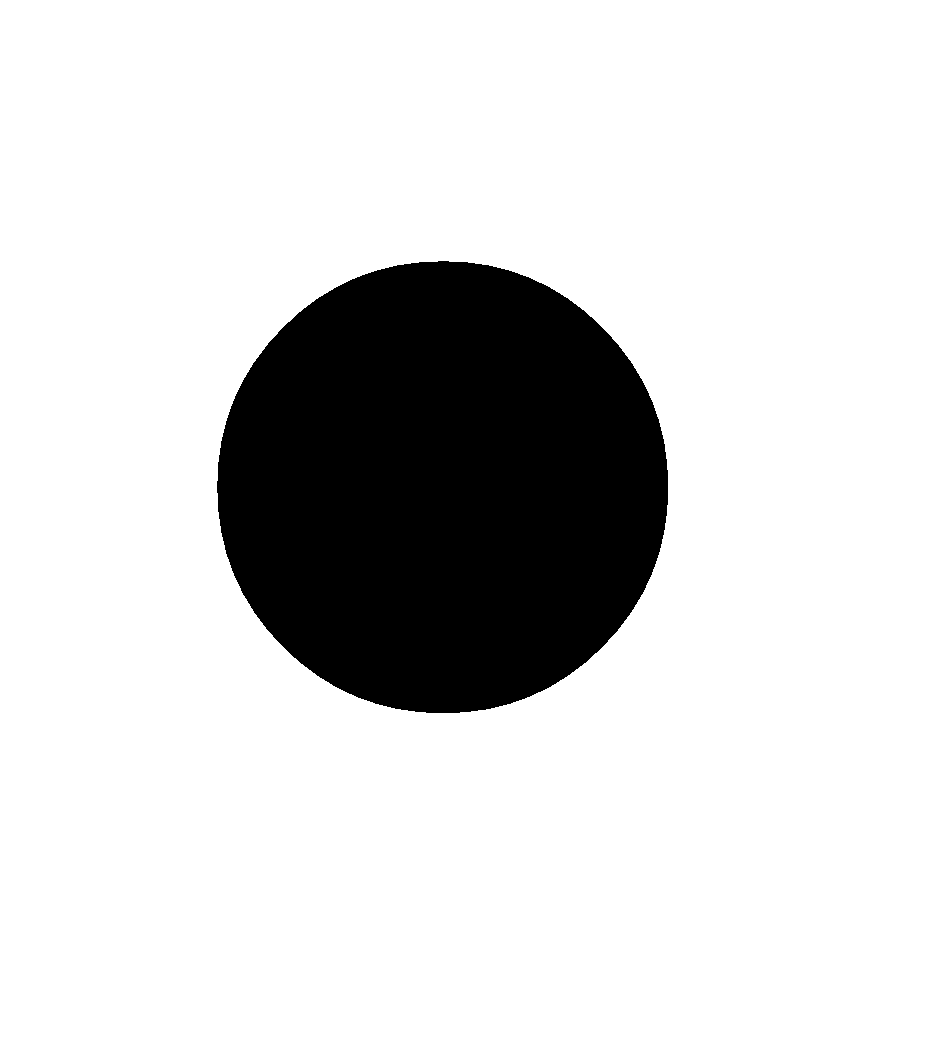 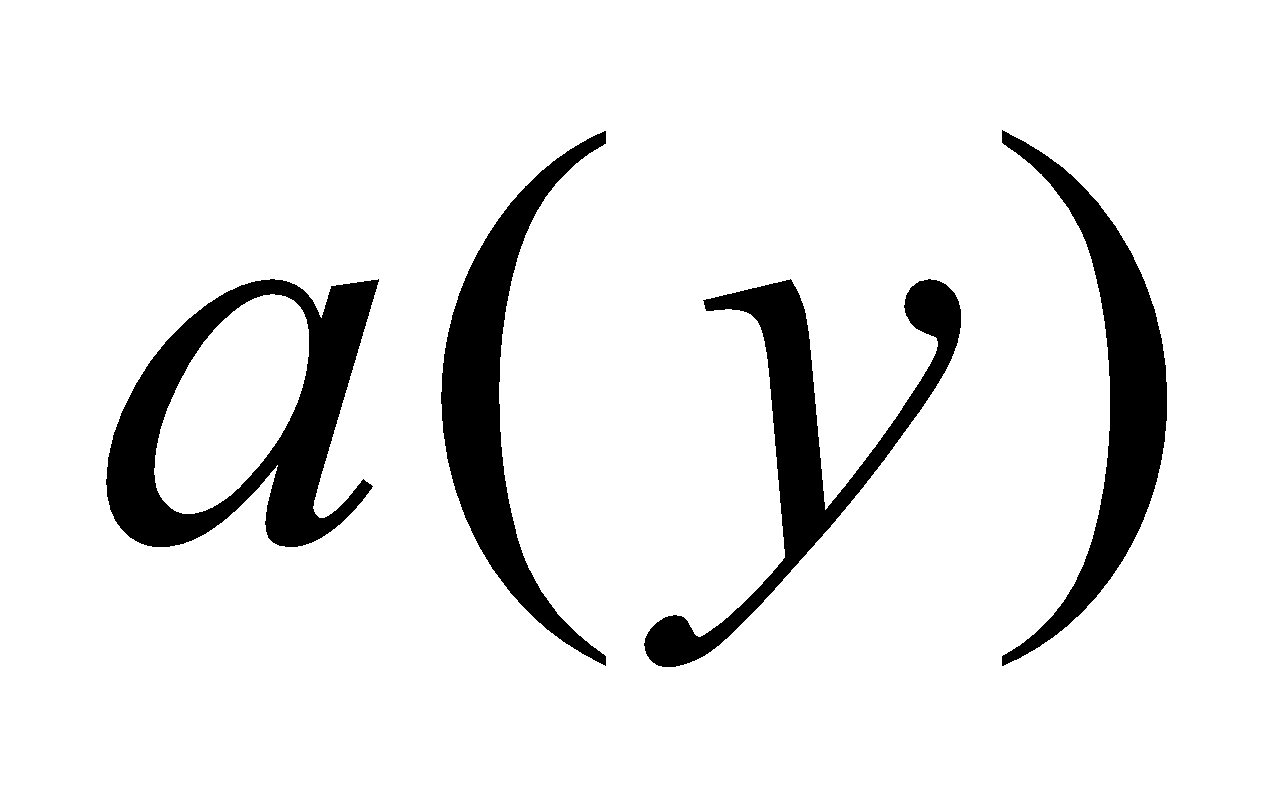 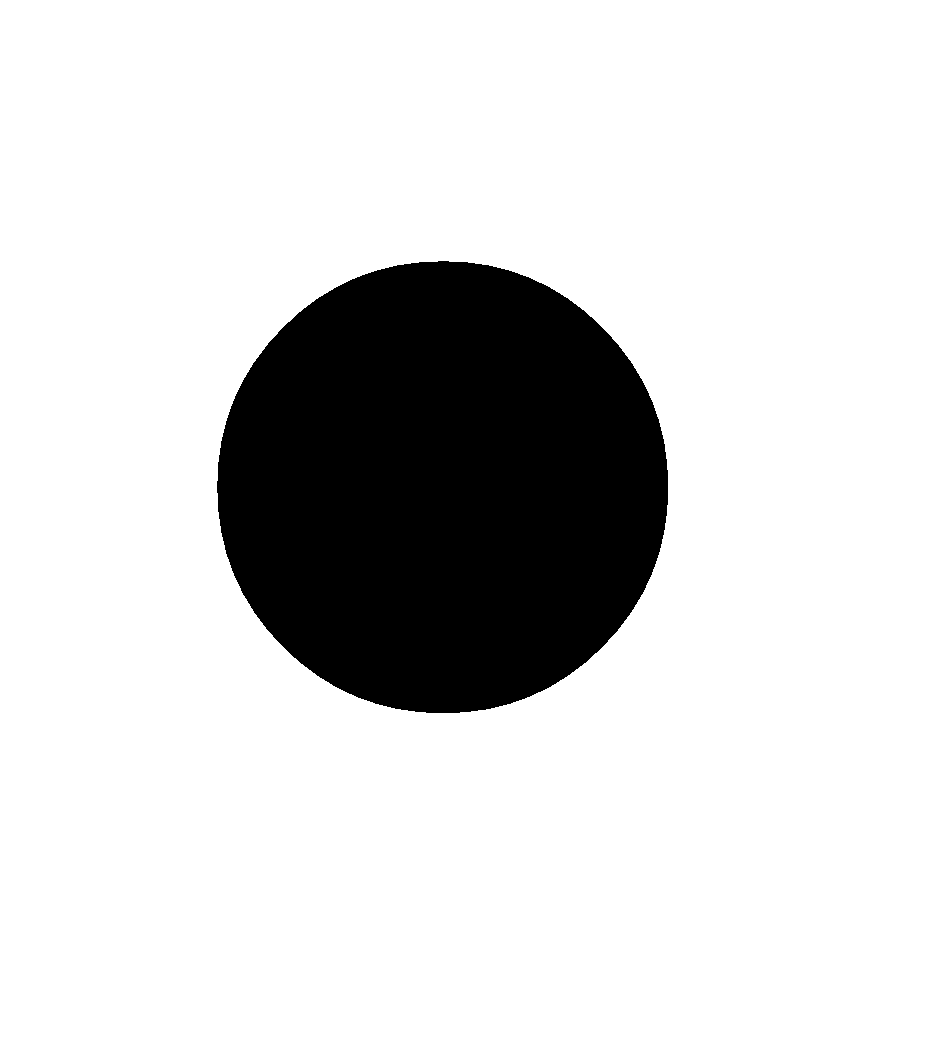 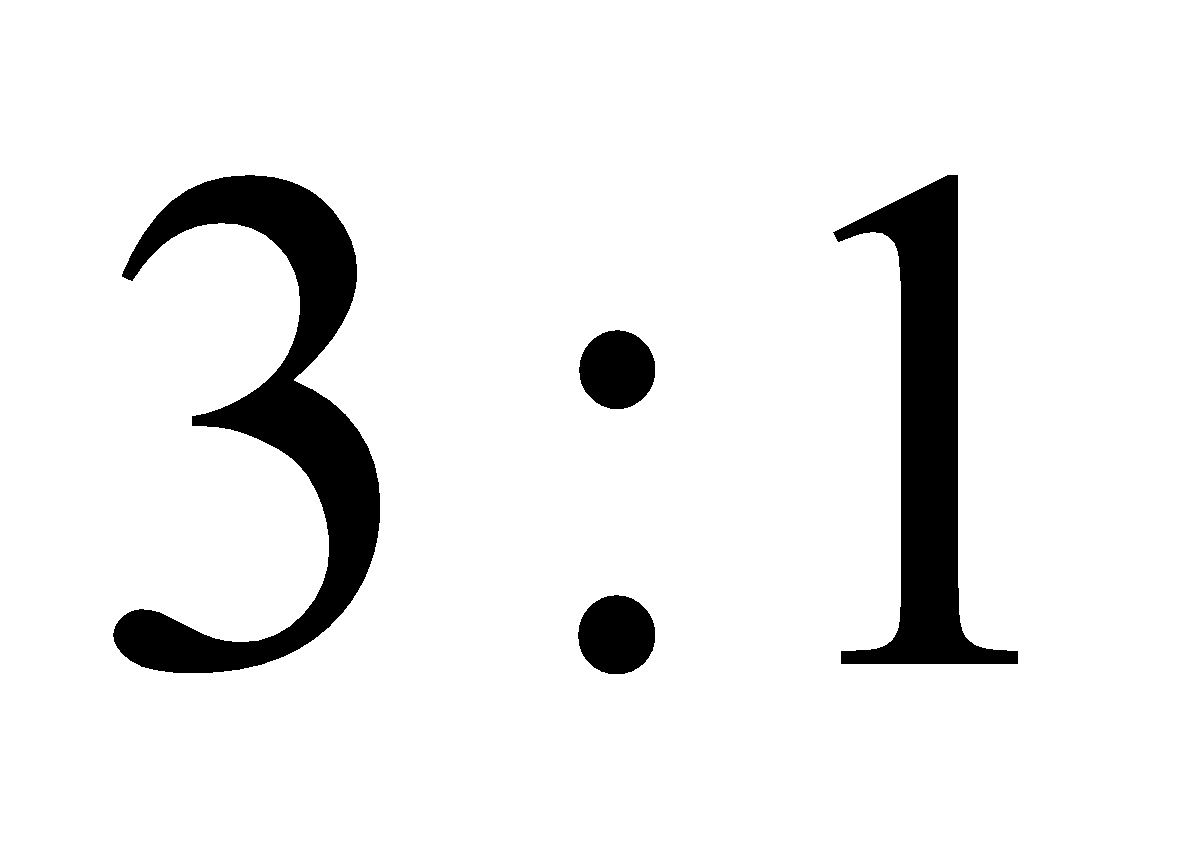 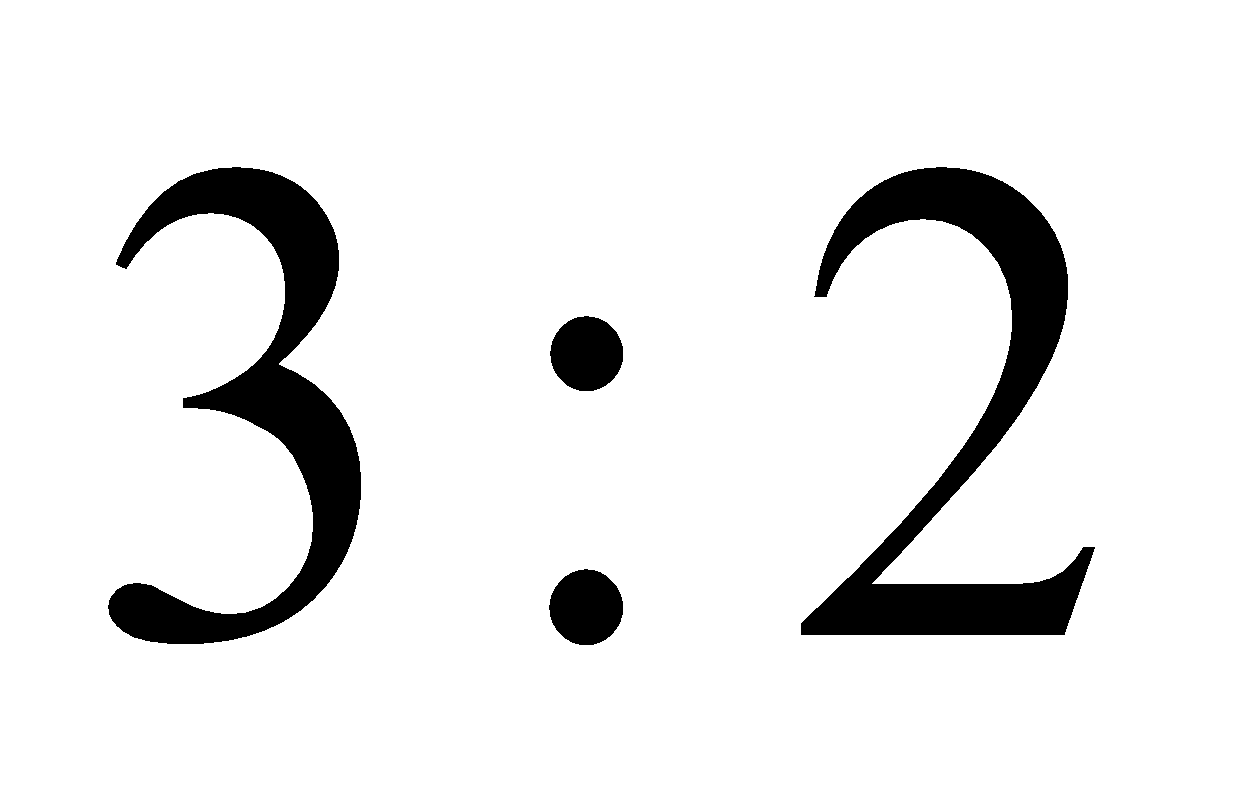 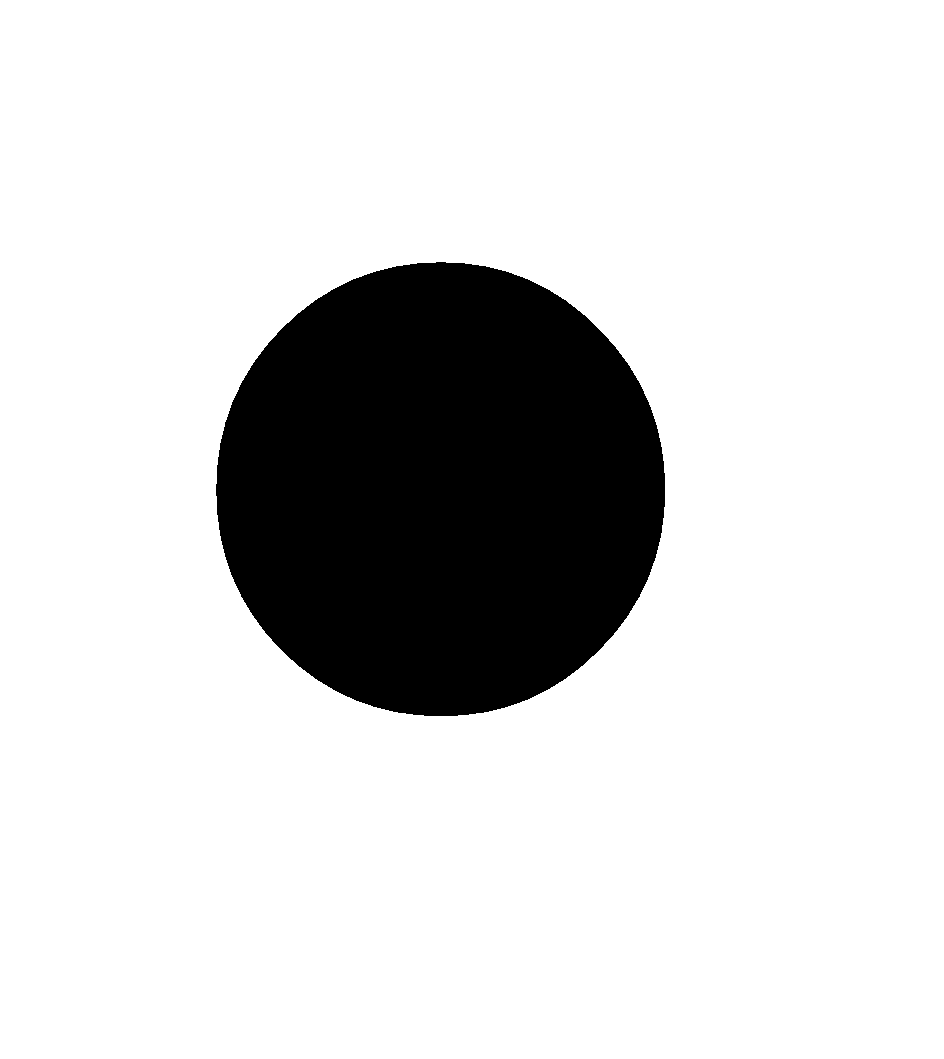 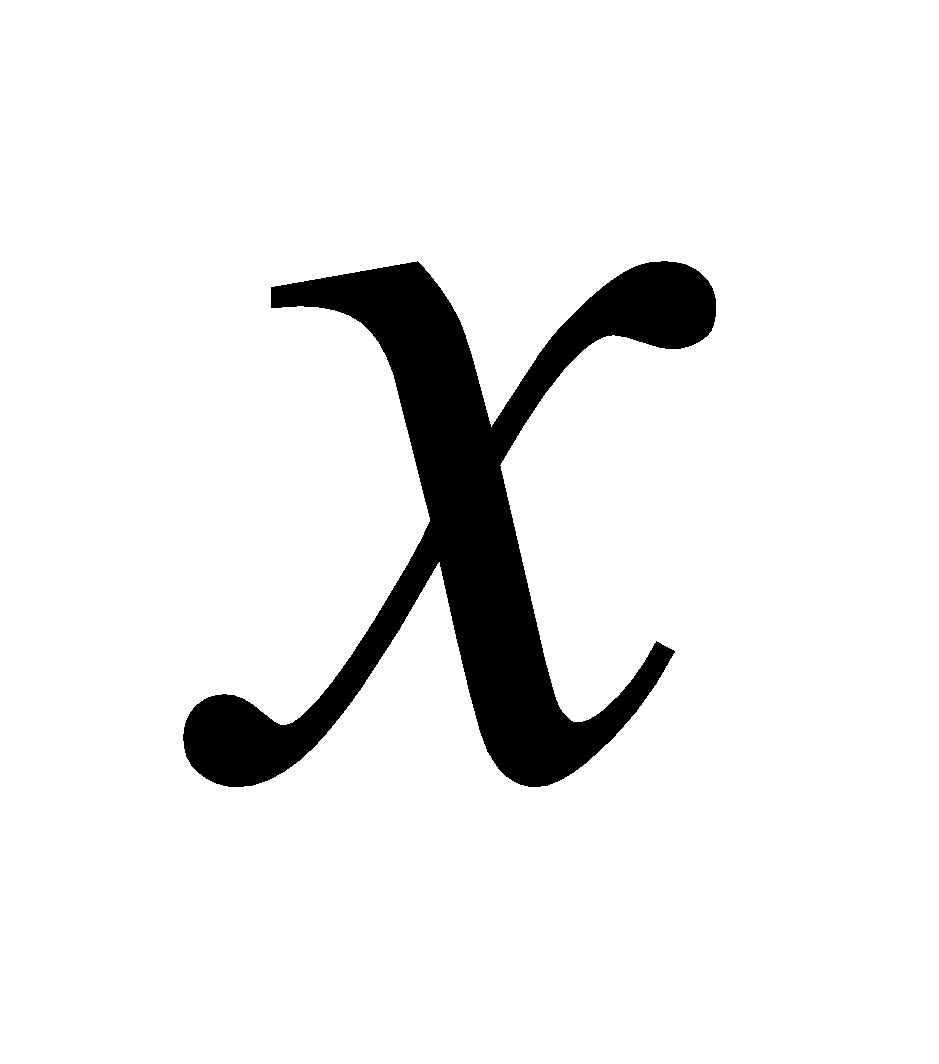 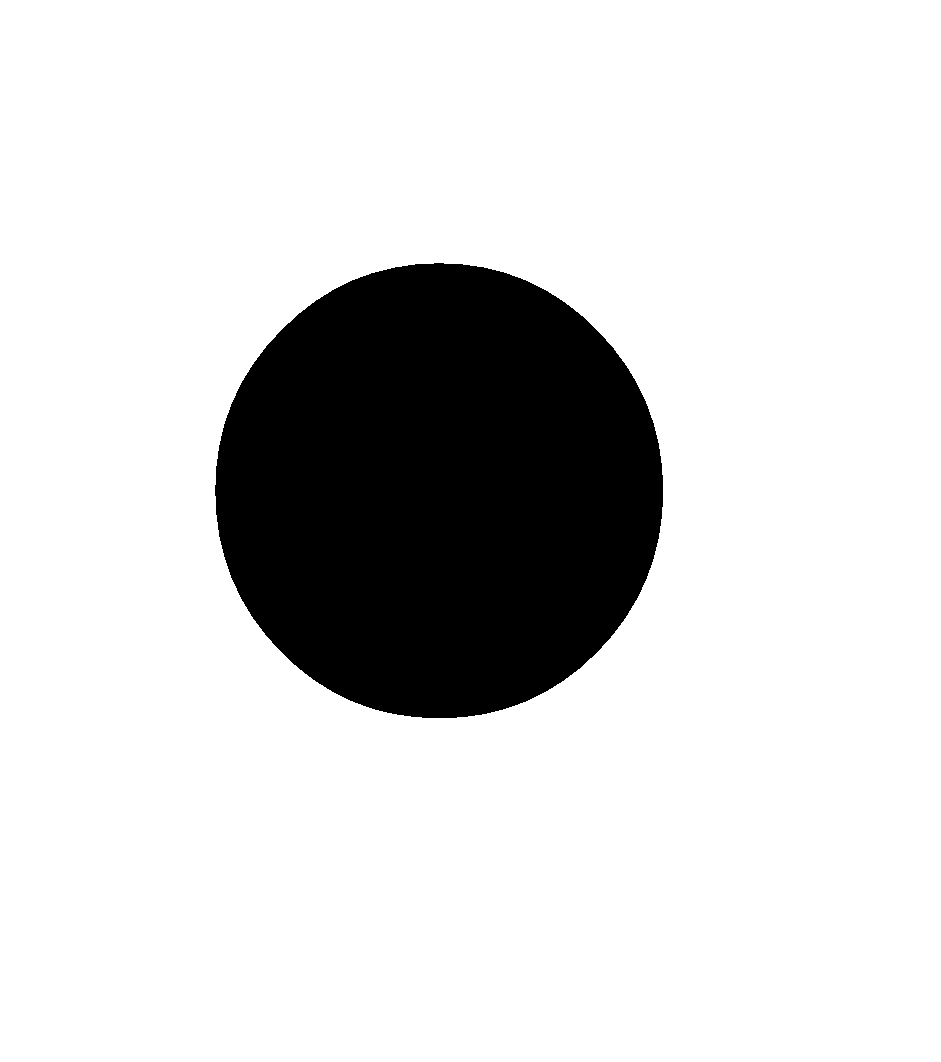 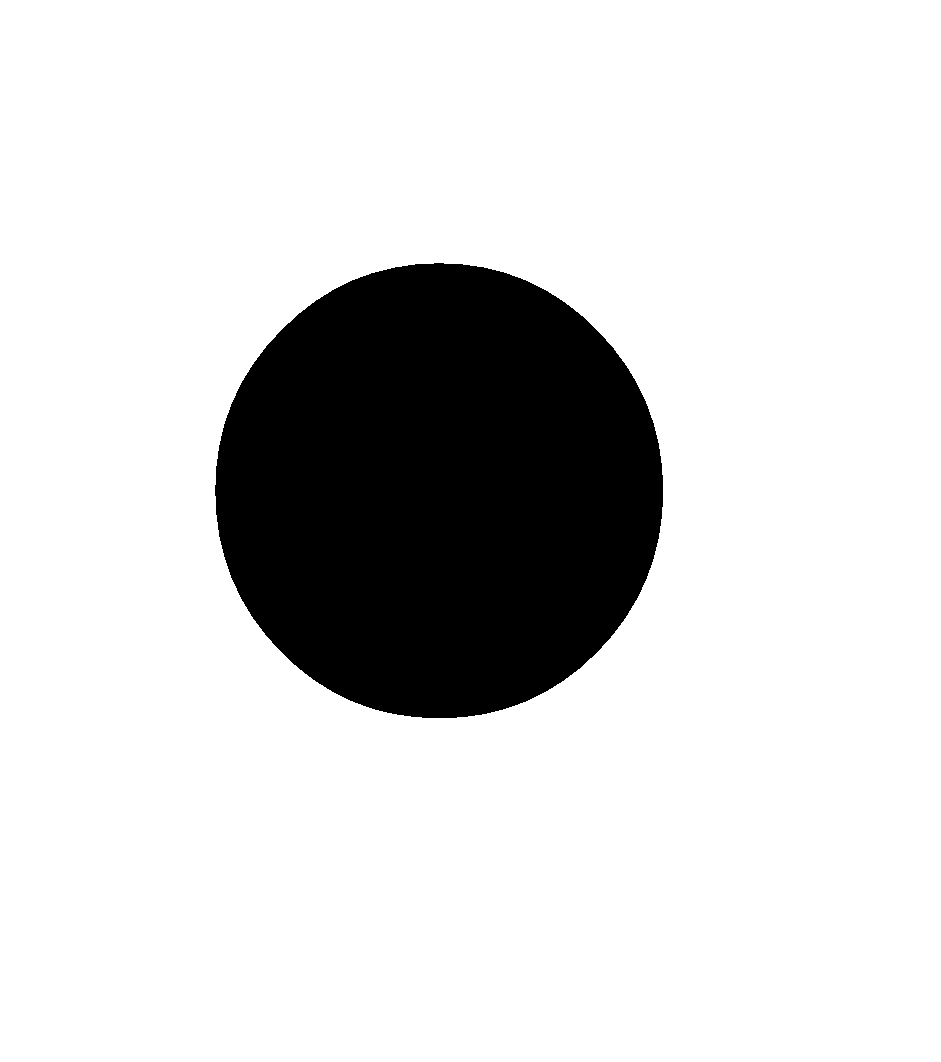 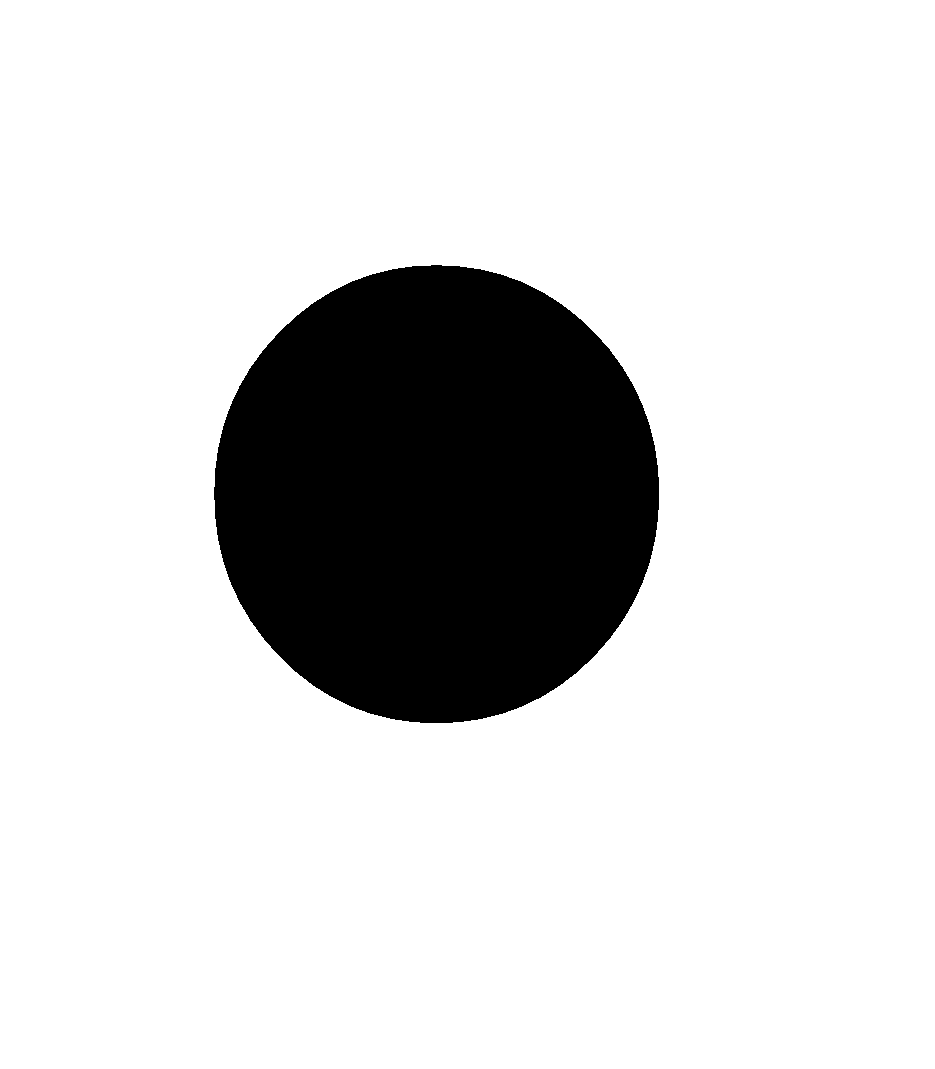 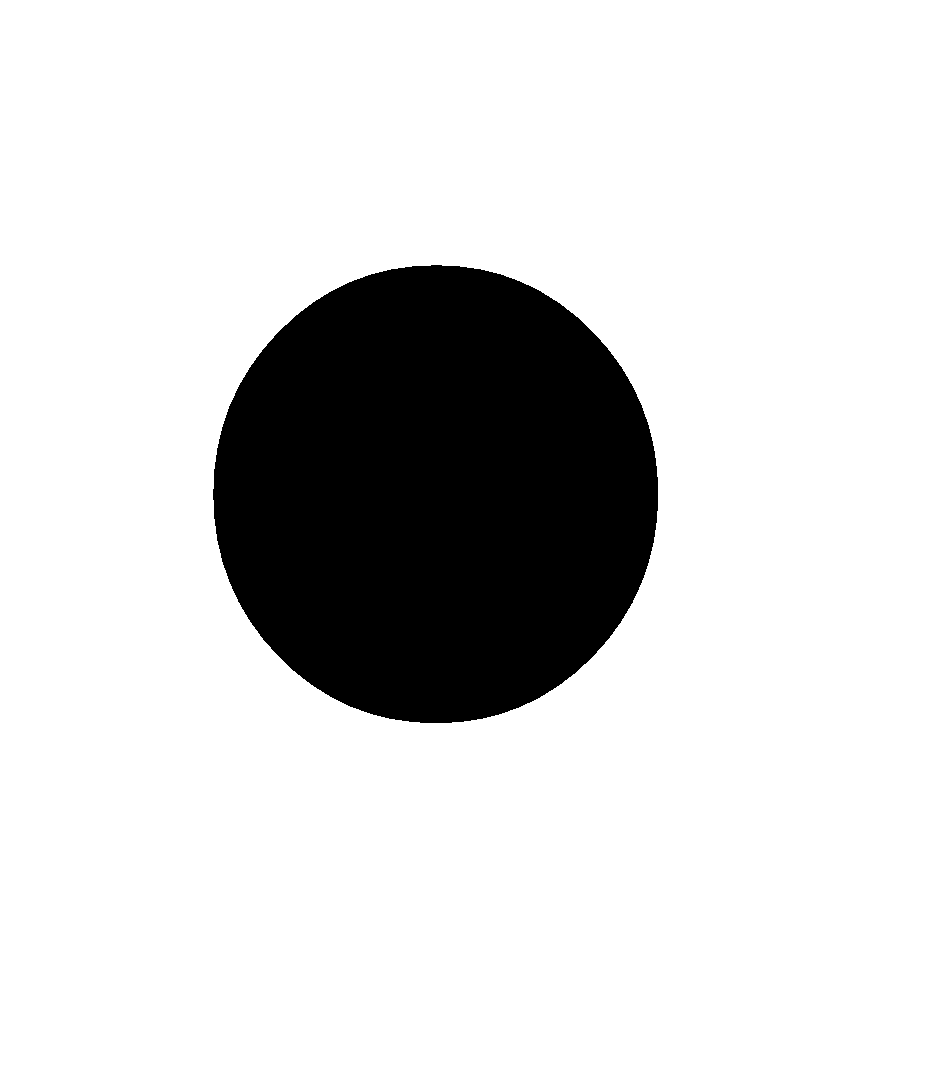 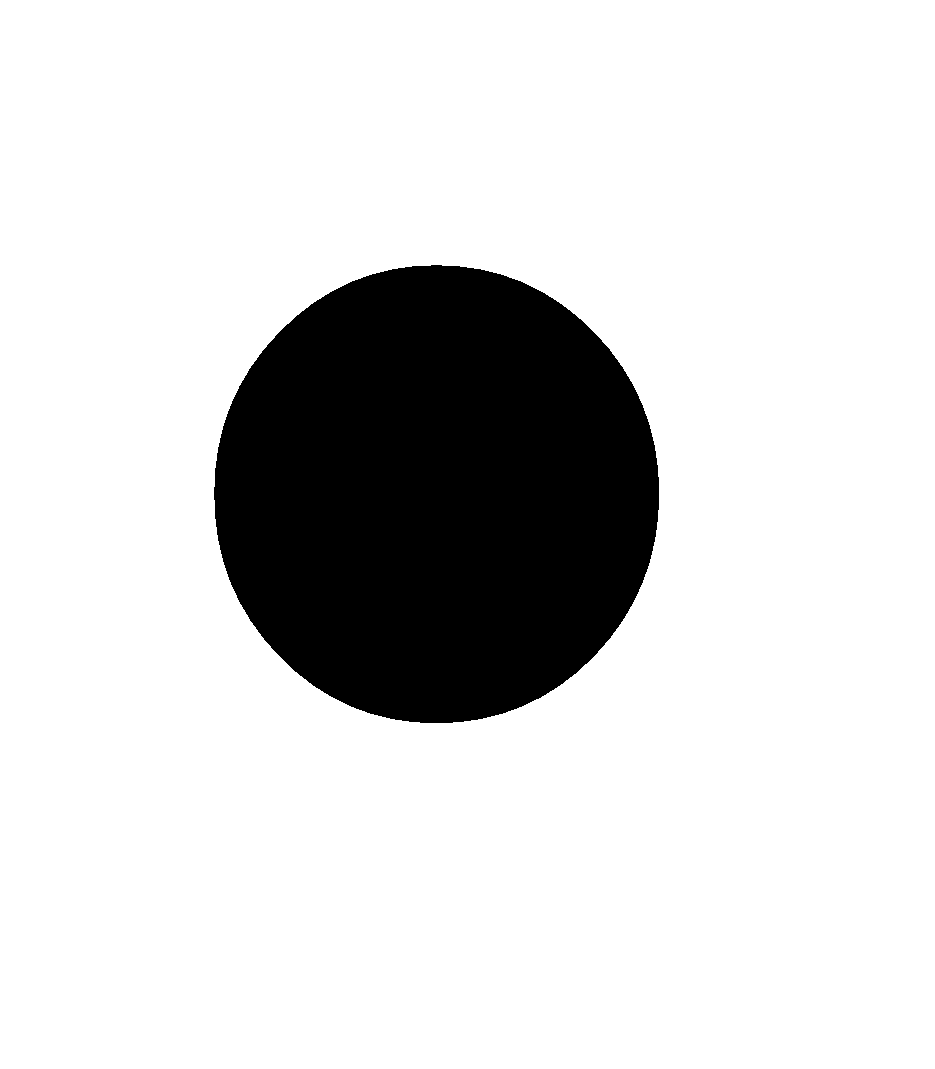 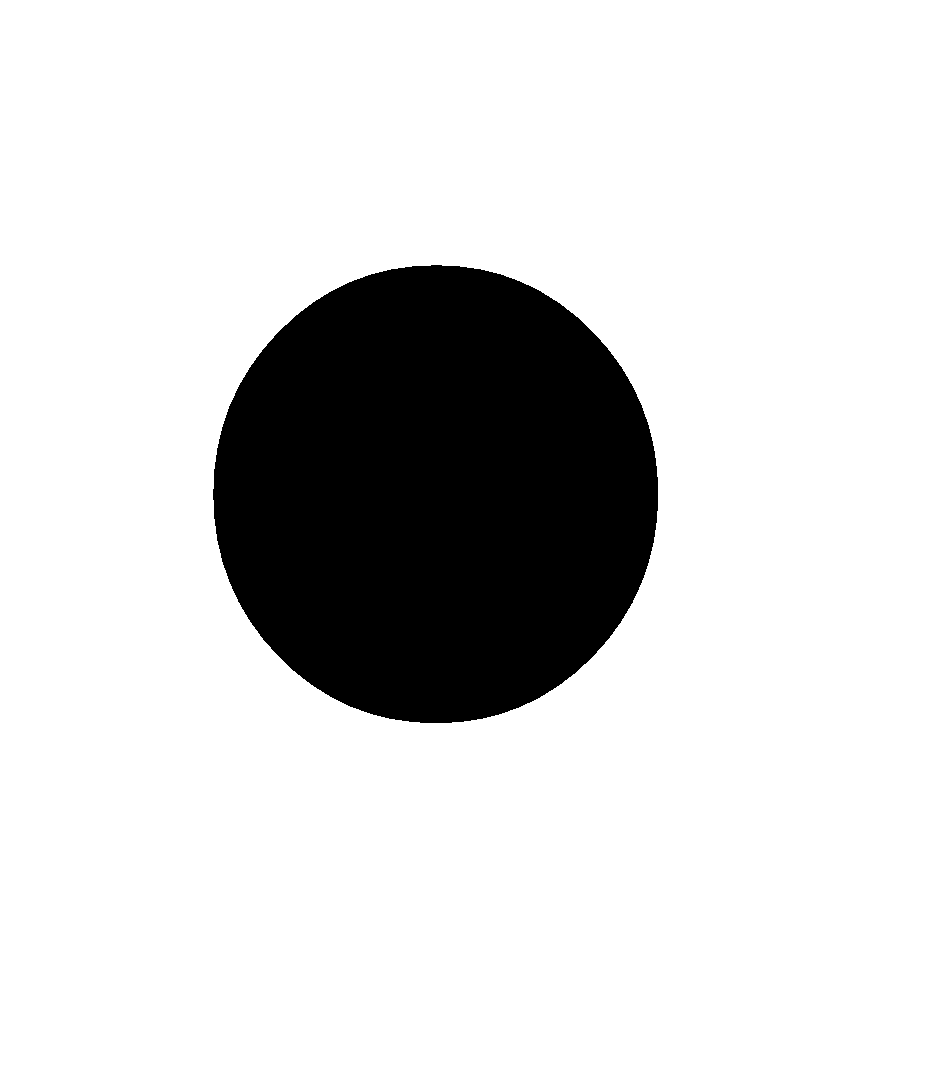 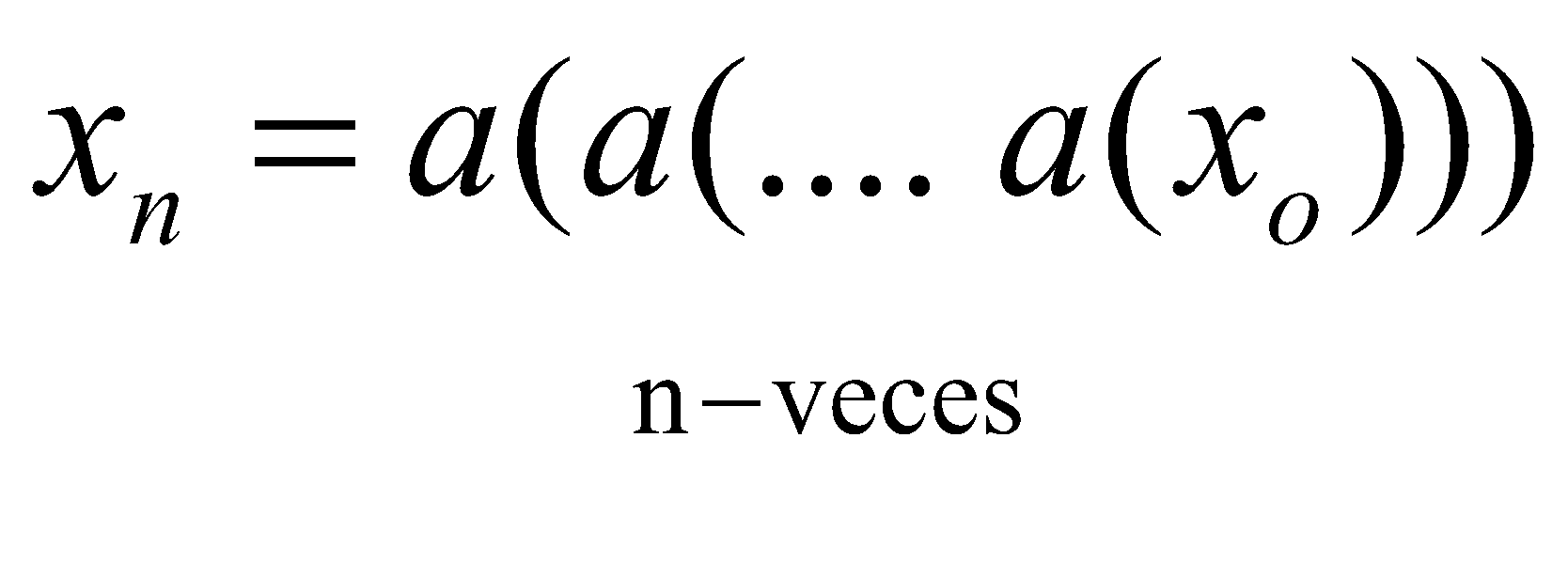 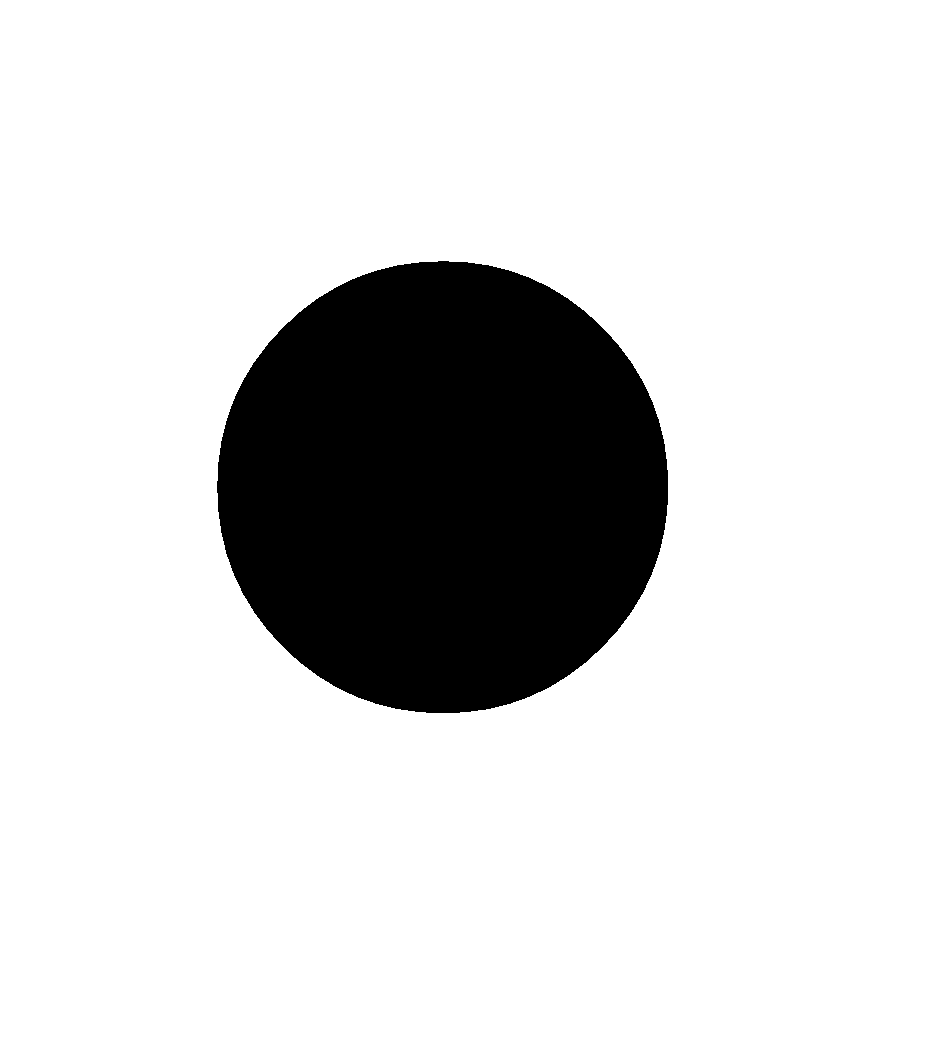 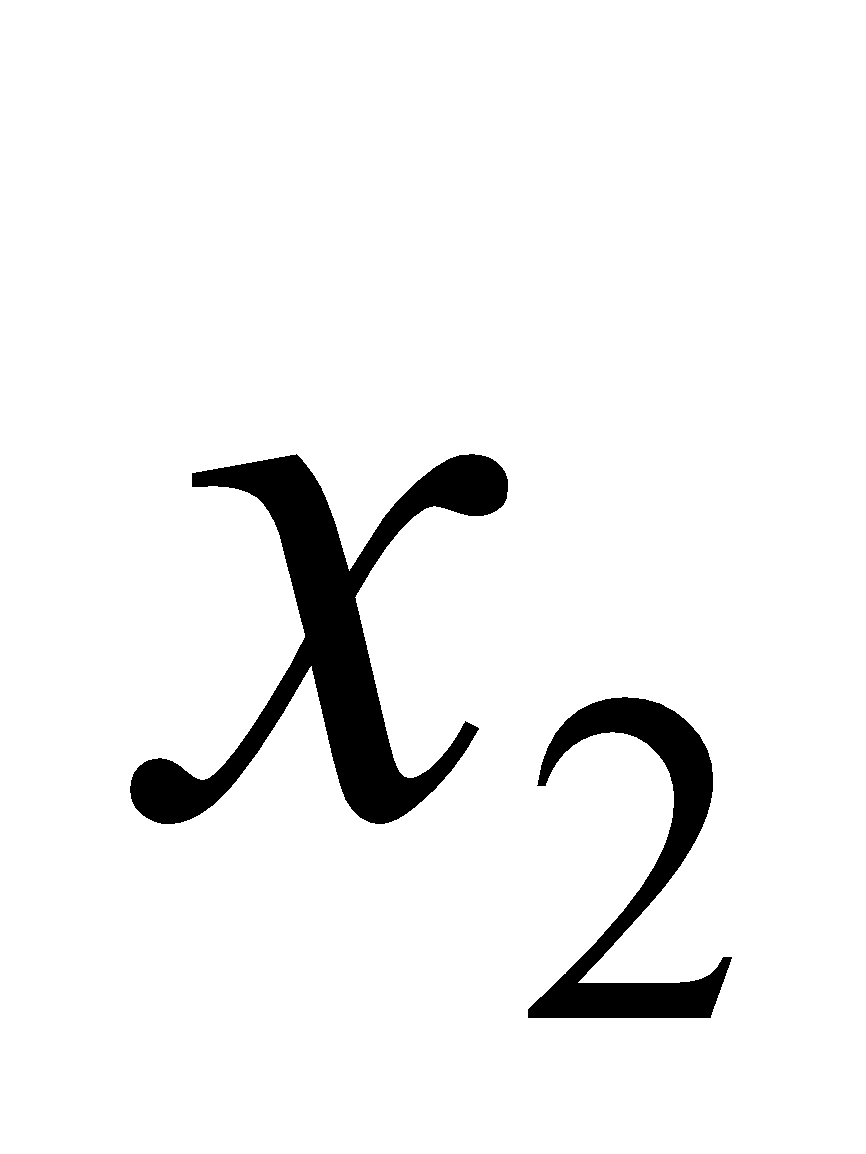 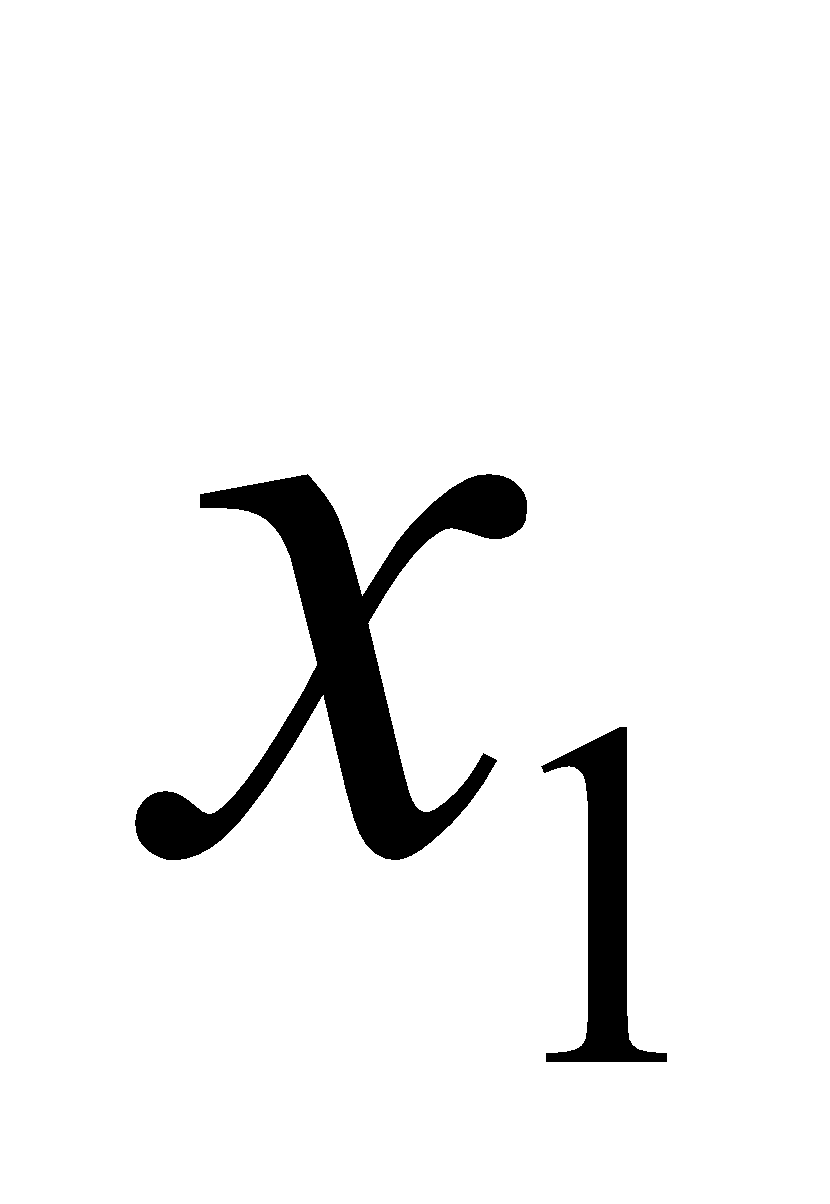 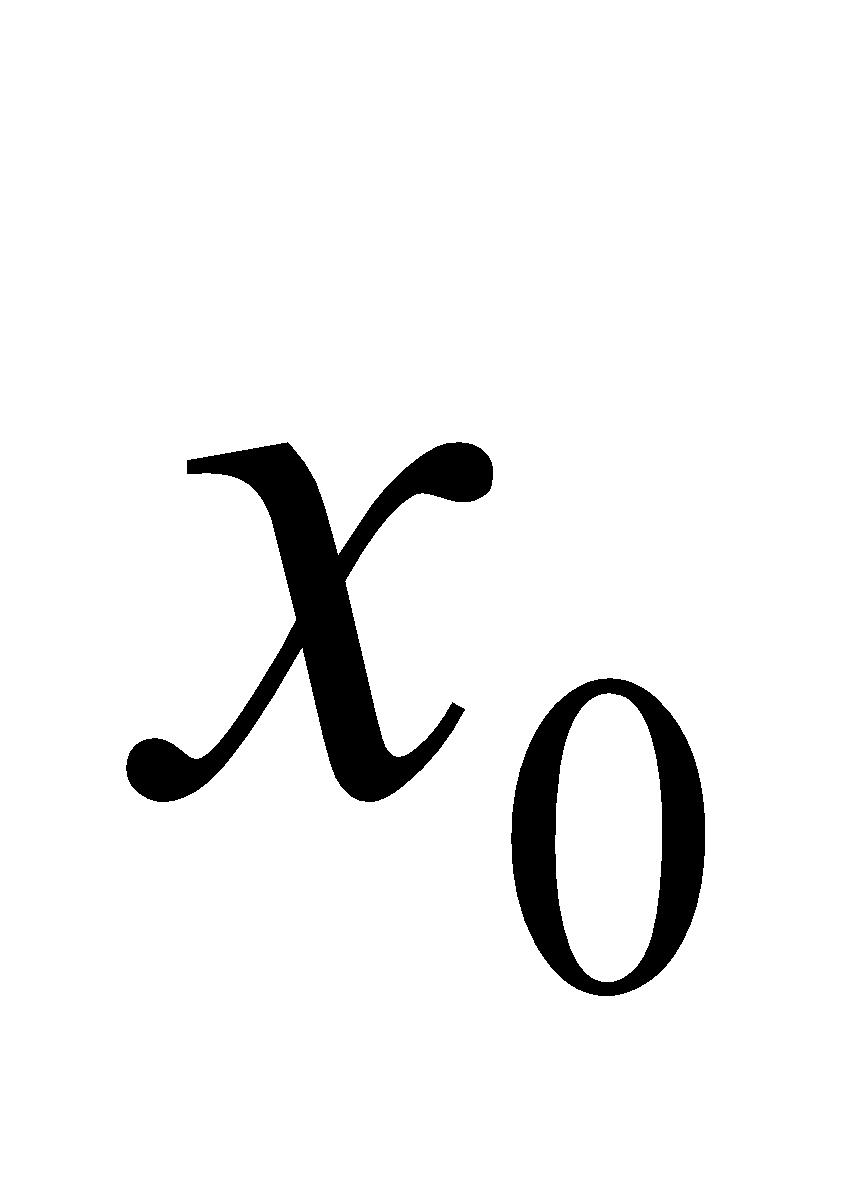 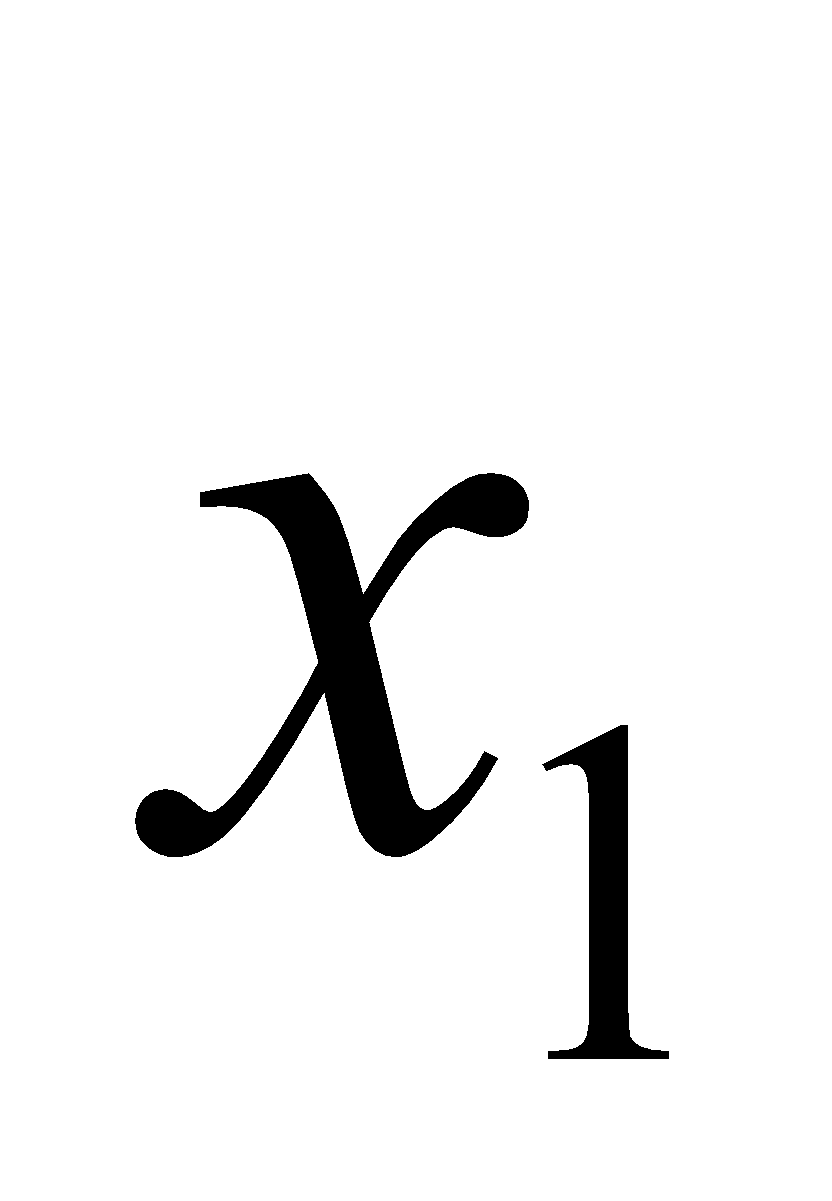 Dinámica en la Circunferencia
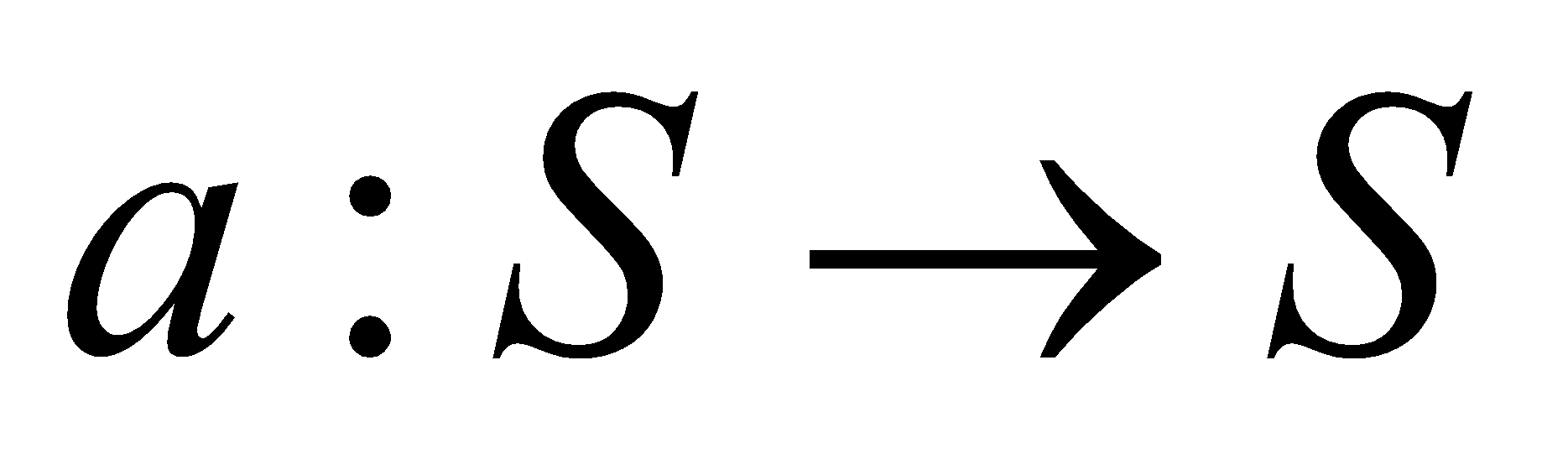 Órbitas = Evoluciones Discretas
Estroboscopia en la Circunferencia
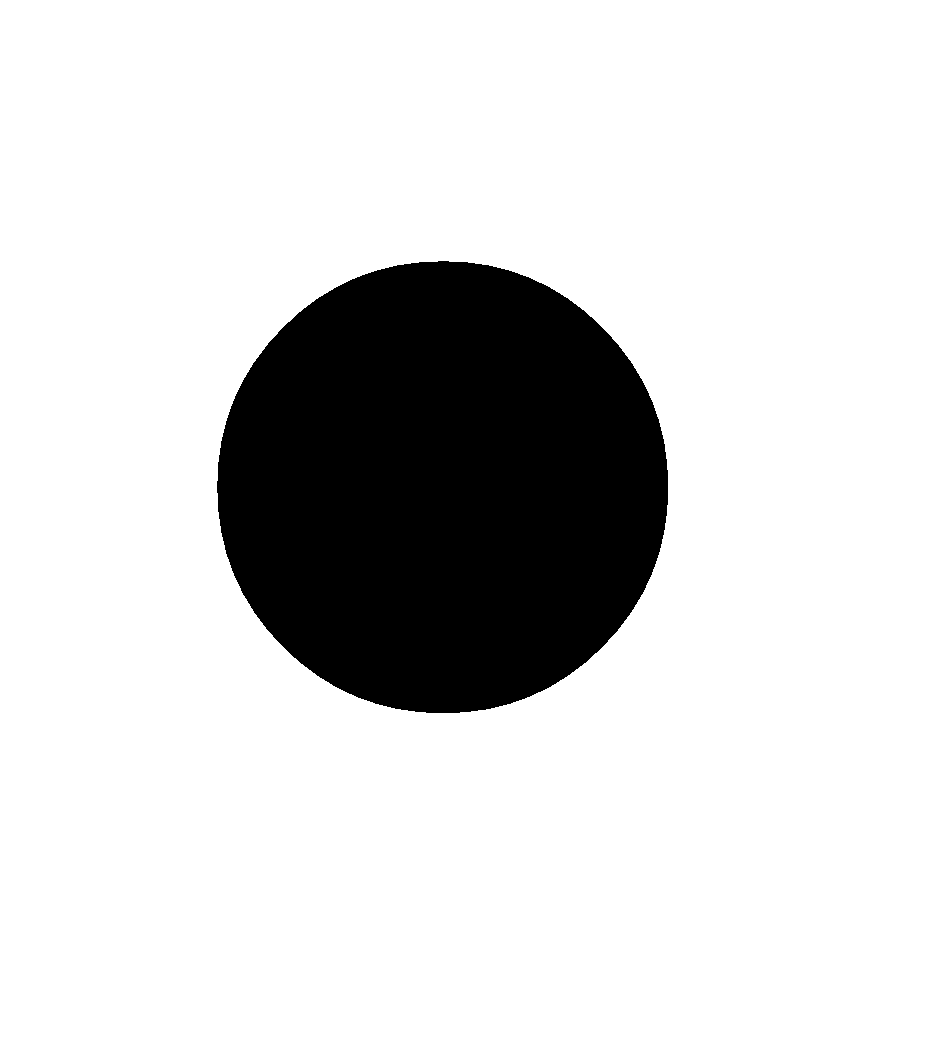 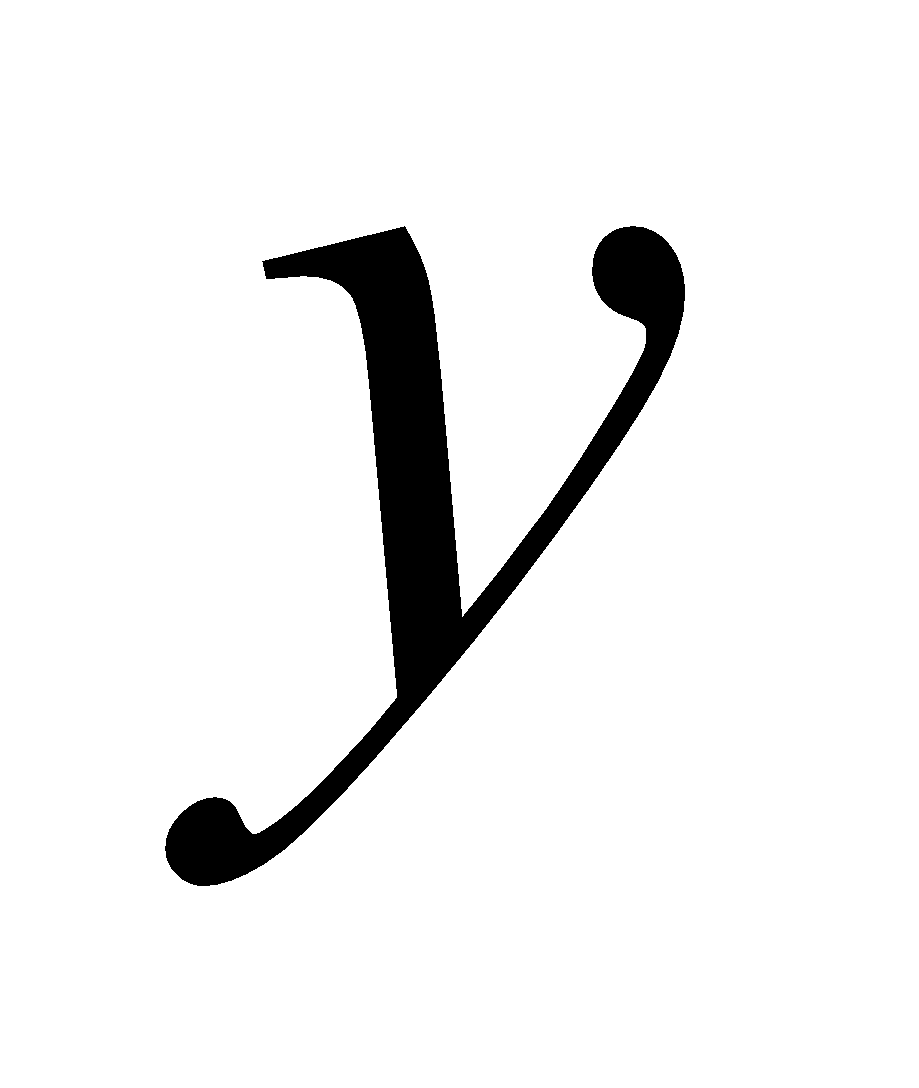 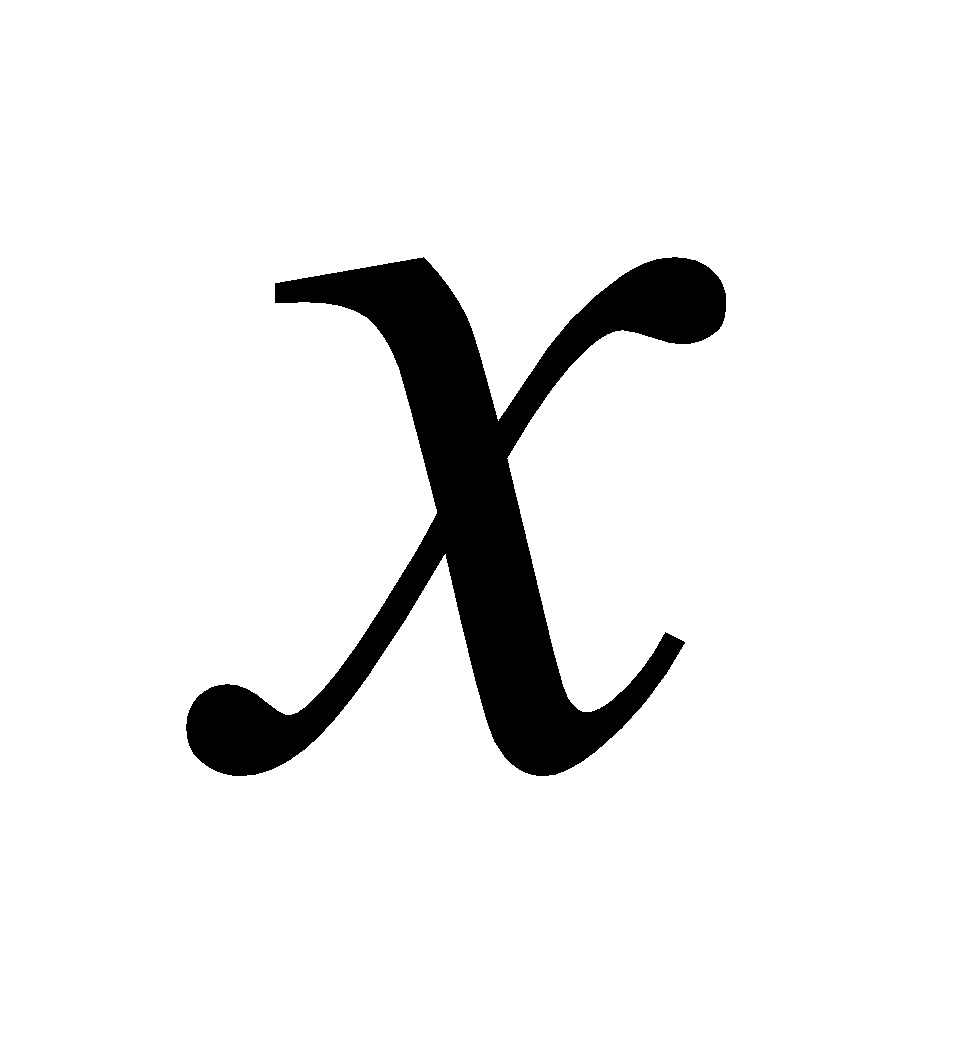 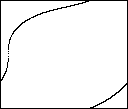 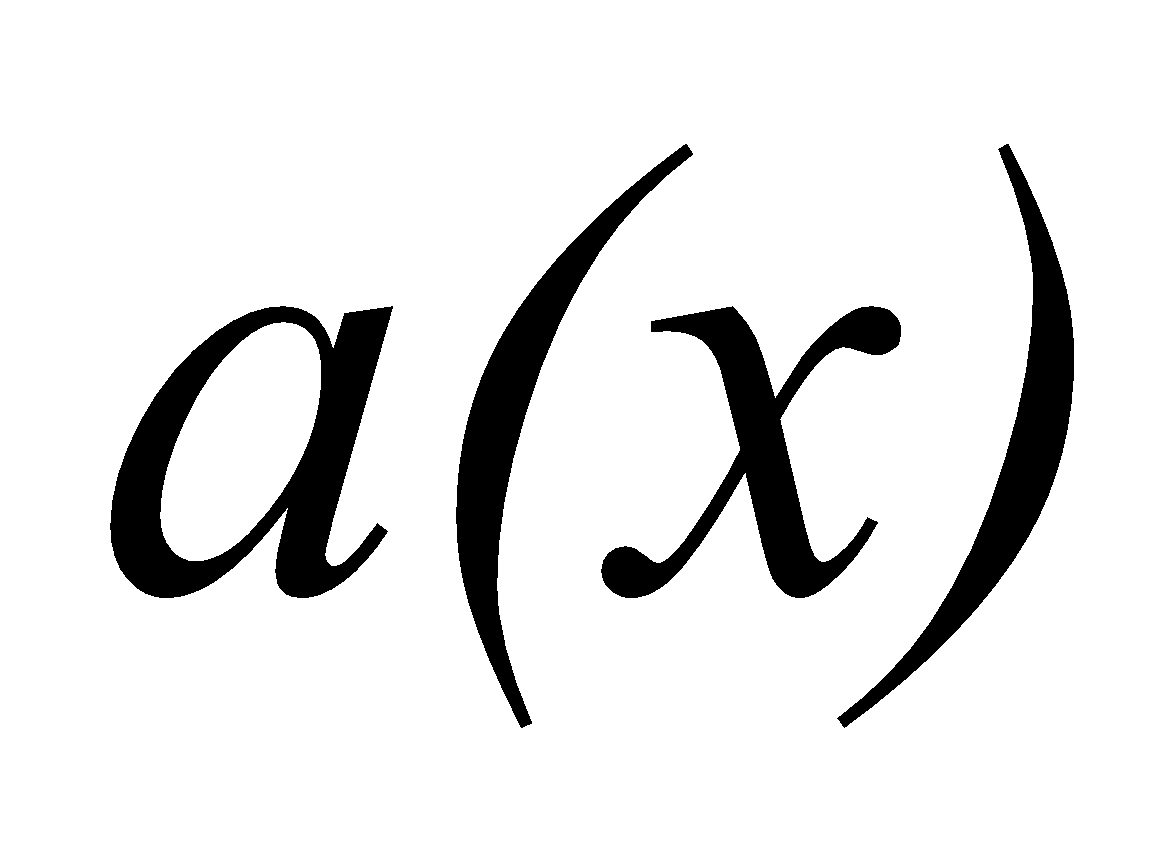 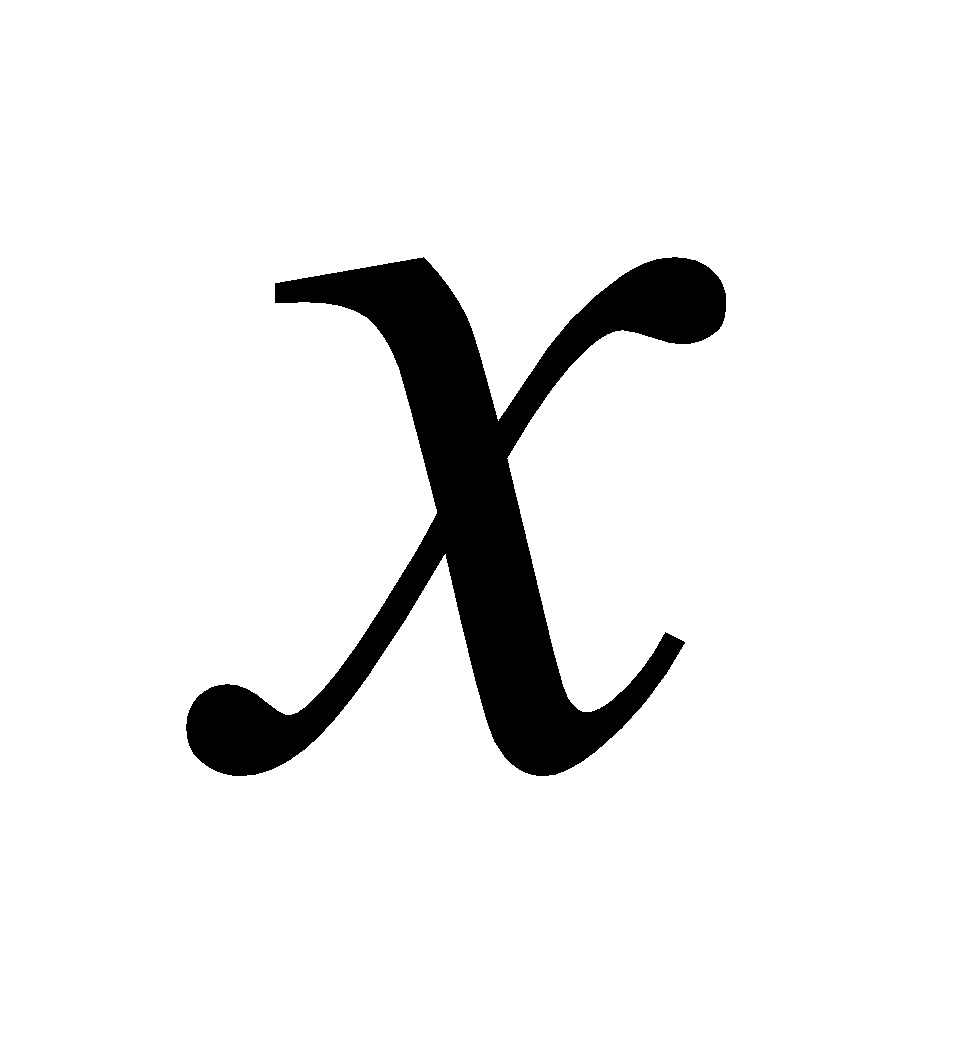 Órbitas Periódicas de característica  q:p
Teoría de Rotación de Poincaré
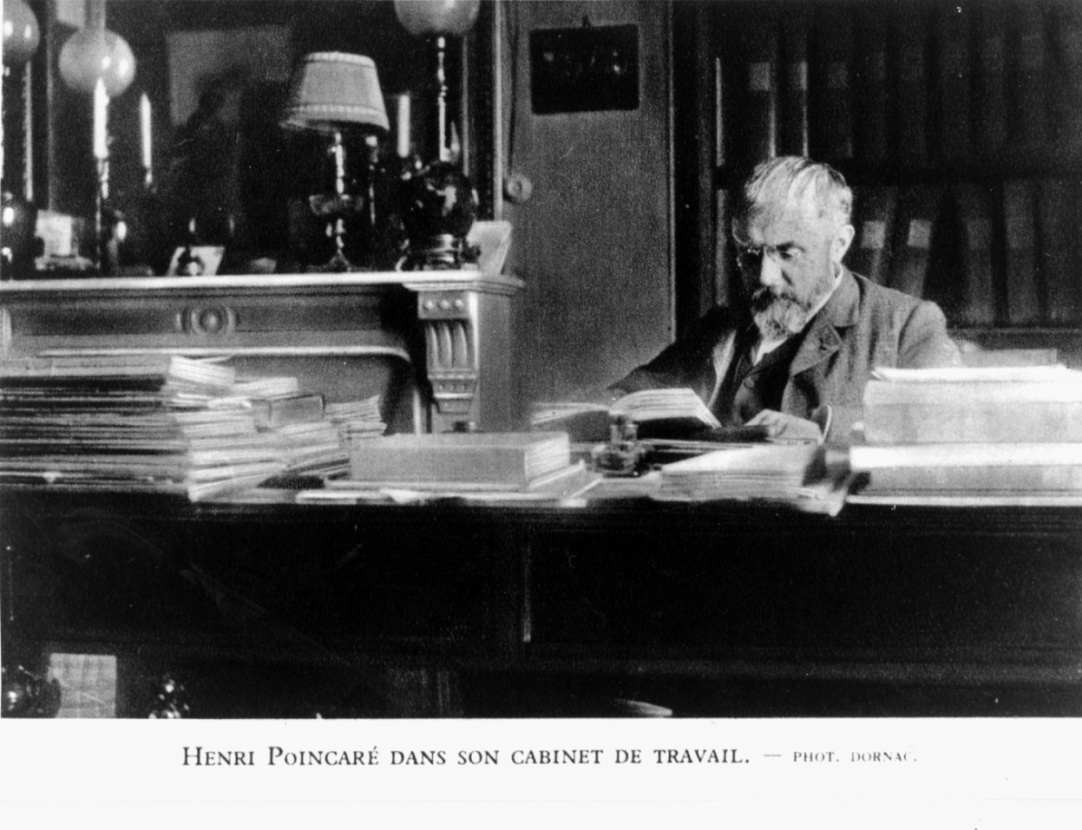 1888 Henri Poncaré
Teorema de Poincaré
a(x):  Homeomorfismo
El límite existe y es independientemente de x

Si                 existe una órbita periódica de

       característica  q:p
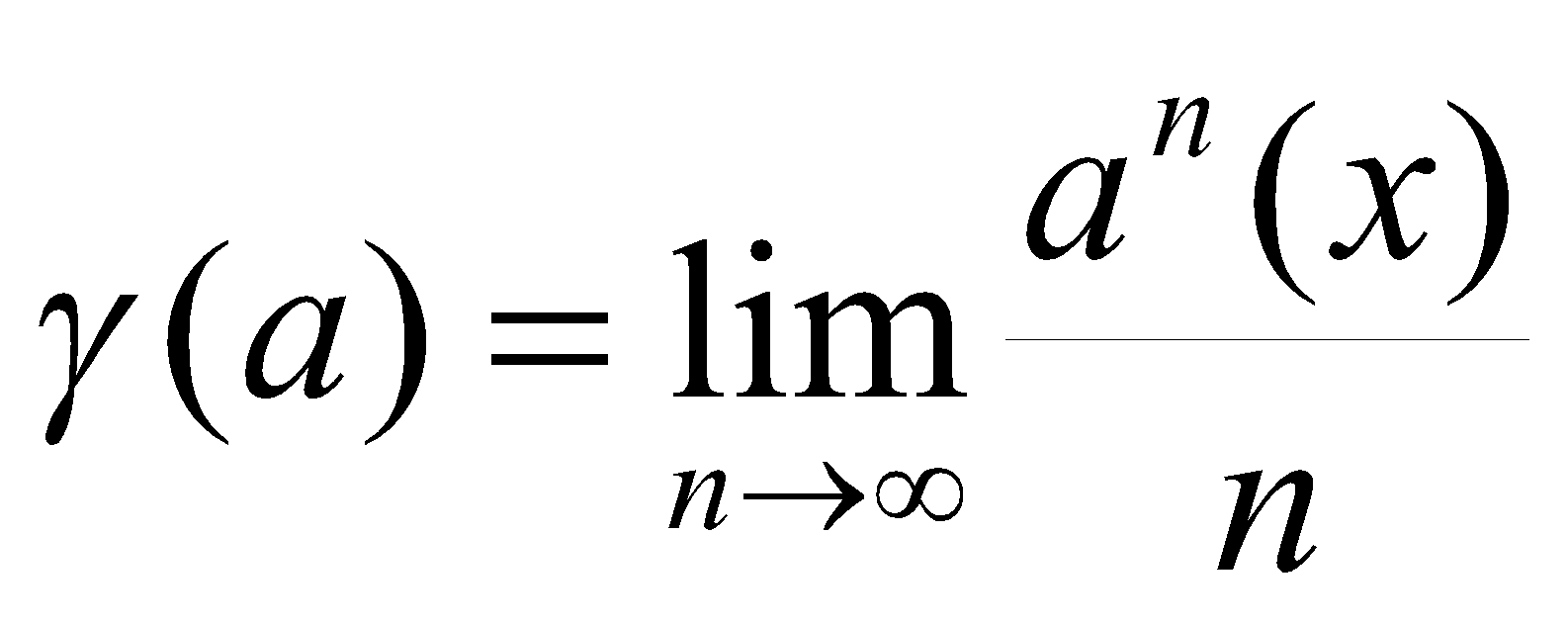 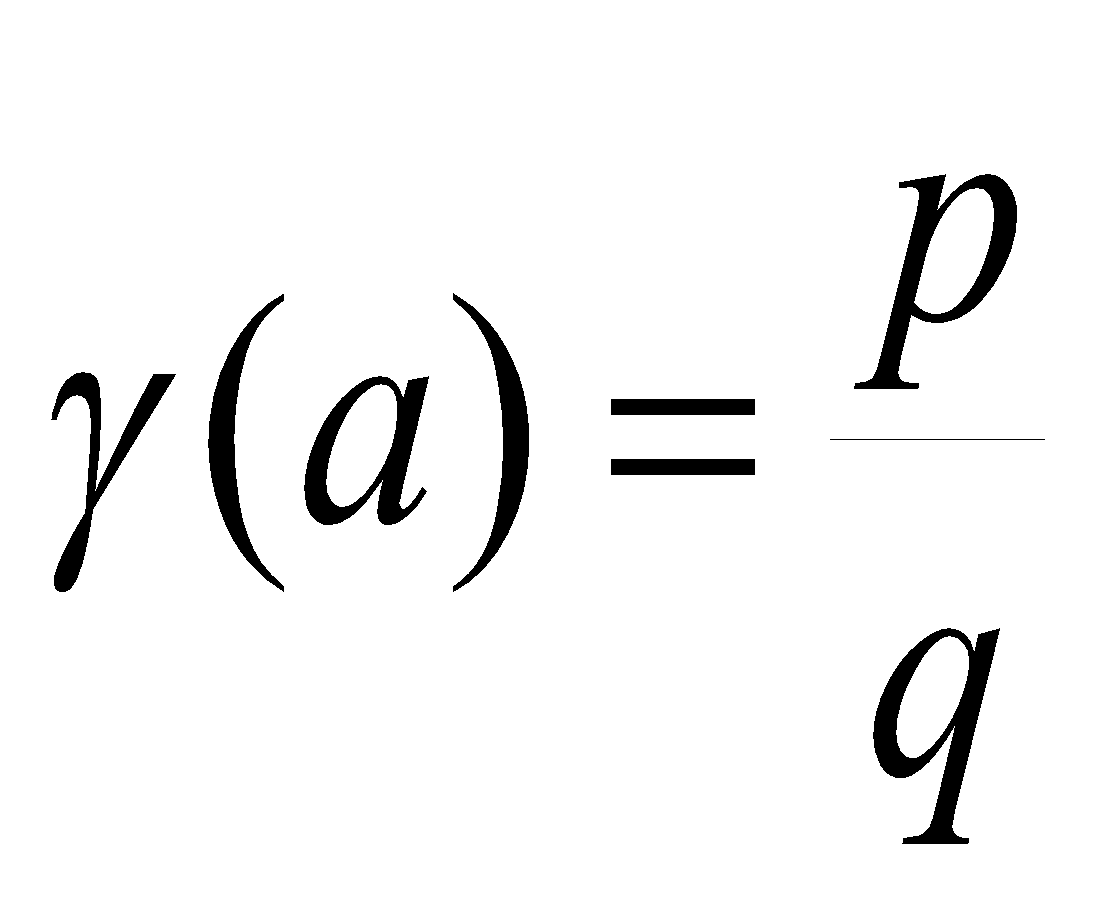 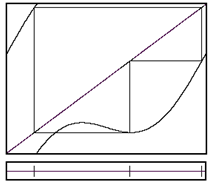 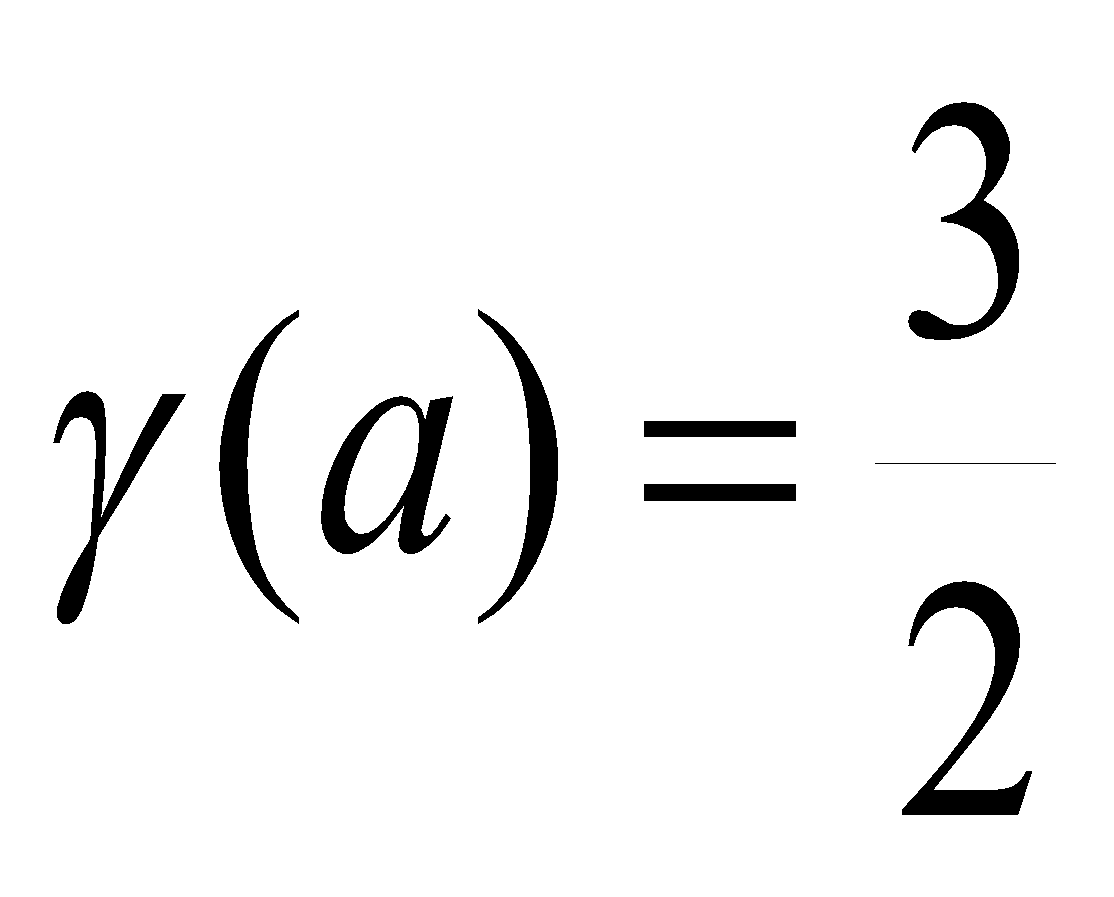 q:p = 3:2
Firing Sequences and Maps
Firing Time Map
a(t+1) = a(t) +  1
Firing Phase Maps
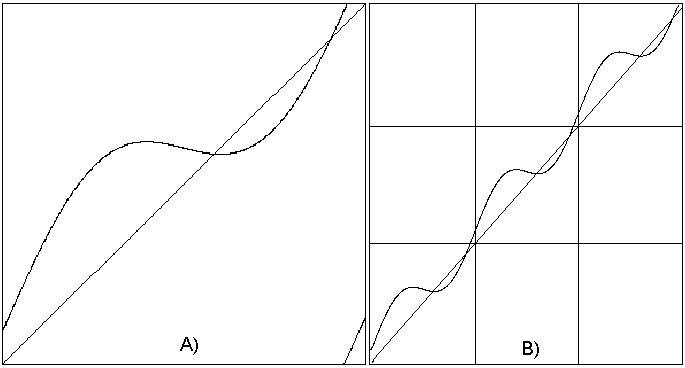 Synchronization(with respect to the periodic input signal)
There is only a finite set of phases  
   in which the system sequentially discharges 

 These set of phases repeat every p cycles of the input signal

q : p   Synchrony 

The neuron fires (discharges) “q times in p cycles” 
of the periodic stimulus
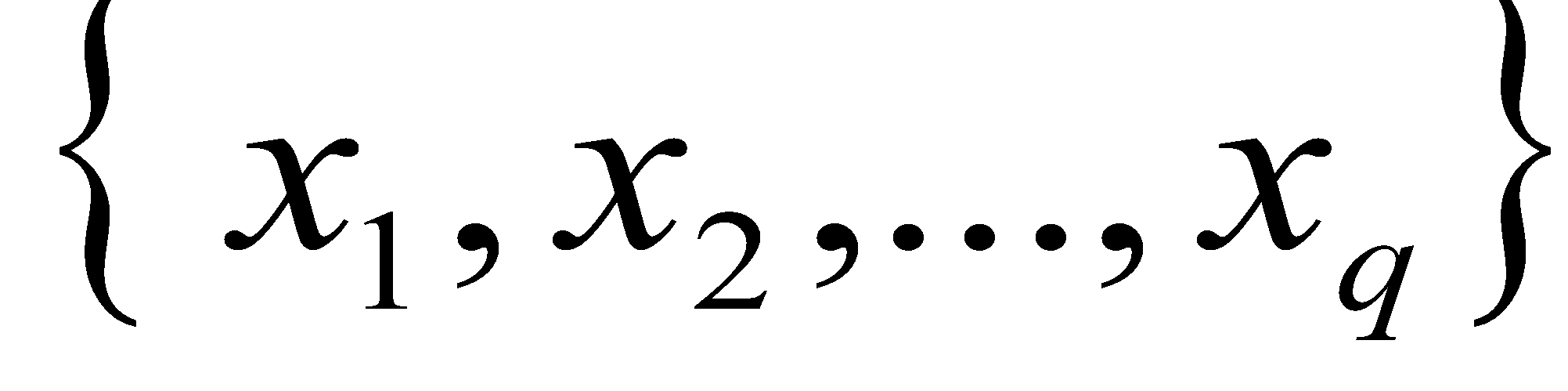 Point attractors
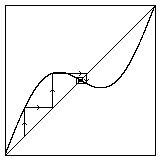 Periodic Orbits of the Firing Phase 
Circle Map
Orbit Index: 
         (q , p) = (Period, Winding number)
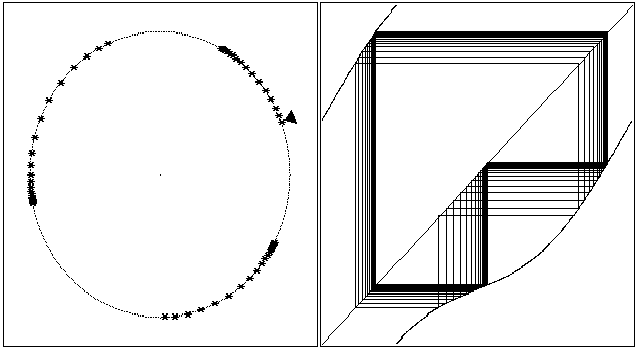 Periodic attractors correspond 
to synchronized behavior q:p
p:q = 3:2 p:q = 4:3
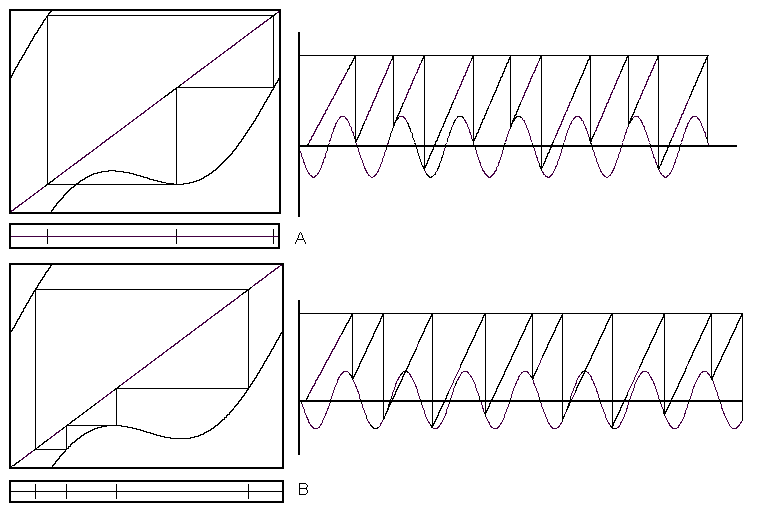 ¿Cúales formas de sincronización son posibles?
¿Cúales y cúantas sincronizaciónes pueden coexistir?
¿Cúal es la topología de las regiones de sincronización?
¿Existe comportamiento caótico?¿Cúal es la topología de las regiones donde se observa caos?
¿Puede observarse experimentalmente un comportamiento caótico?
Regiones de sincronización (lenguas de Arnold) de la familia clásica
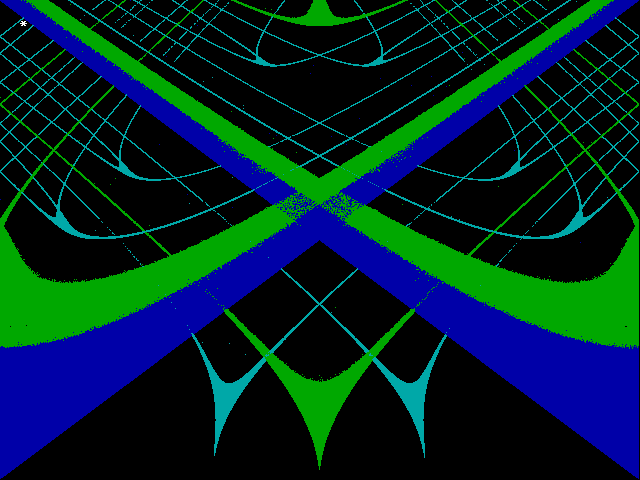 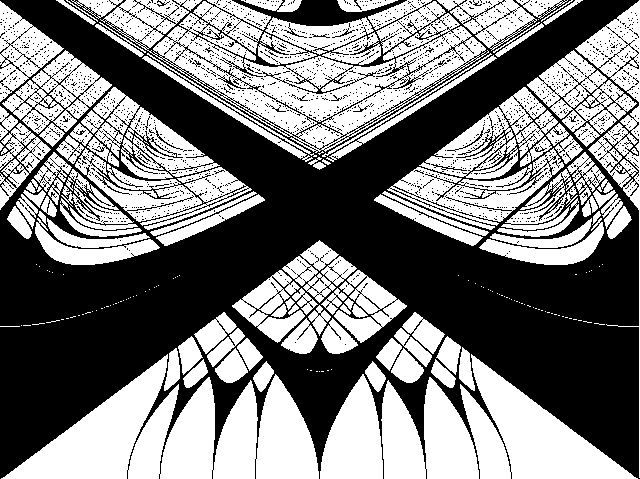 Experimental studies
What is the bevavior of the real mechanical system? 
The electronic neuron? 
Nerve cellls?
Fin de la presentación¡Muchas gracias!
Open theoretical problems
What are the prefered synchronizations?

What is the topology of the chaotic regions

Classification of the generic bifurcation diagrams?

Zoo of the posible dynamics
Firing Sequences and Maps
Firing Time Map
a(t+1) = a(t) +  1
Firing Phase Maps
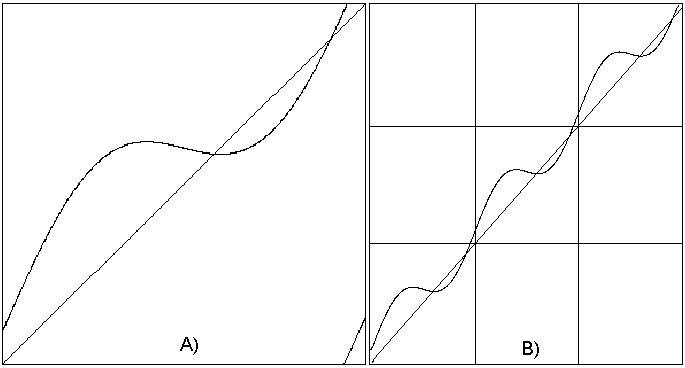 Synchronization(with respect to the periodic input signal)
There is only a finite set of phases  
   in which the system sequentially discharges 

 These set of phases repeat every p cycles of the input signal

q : p   Synchrony 

The neuron fires (discharges) “q times in p cycles” 
of the periodic stimulus
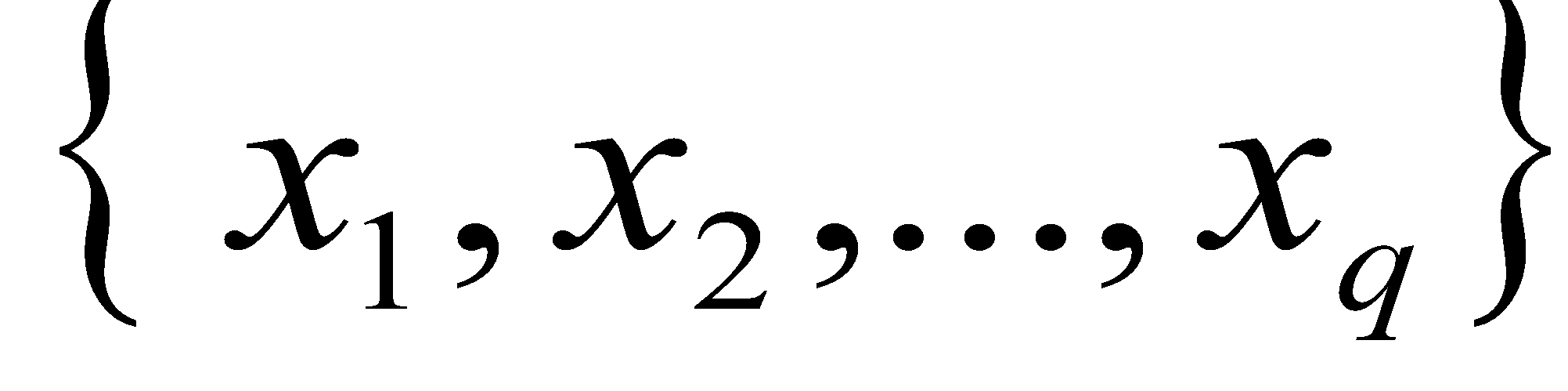 Periodic Orbits of the Firing Phase 
Circle Map
Orbit Index: 
         (q , p) = (Period, Winding number)
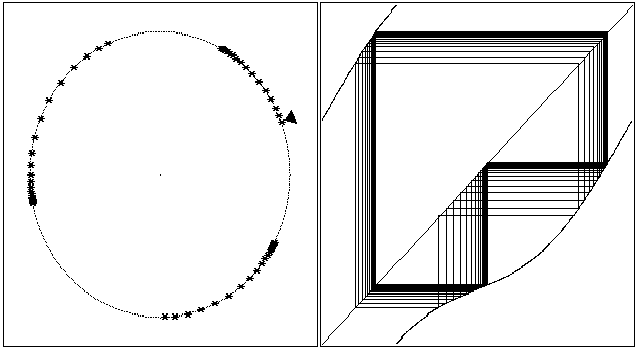 Periodic attractors correspond 
to synchronized behavior q:p
Point attractors
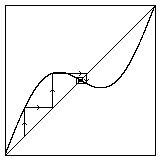 p:q = 3:2 p:q = 4:3
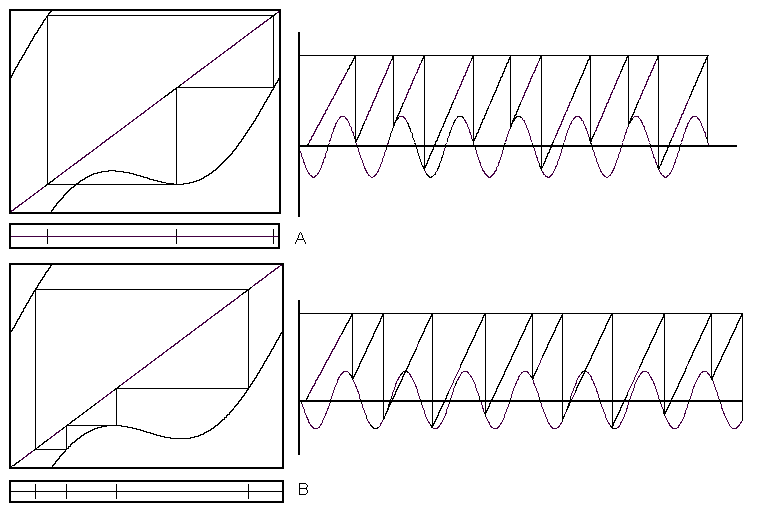 Regiones de sincronización (lenguas de Arnold) de la familia clásica
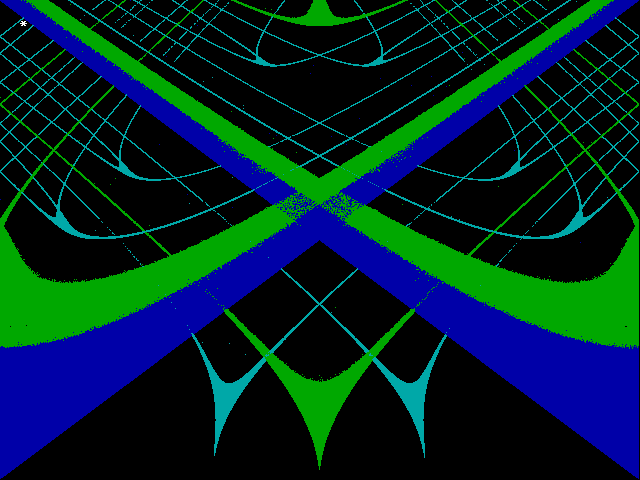 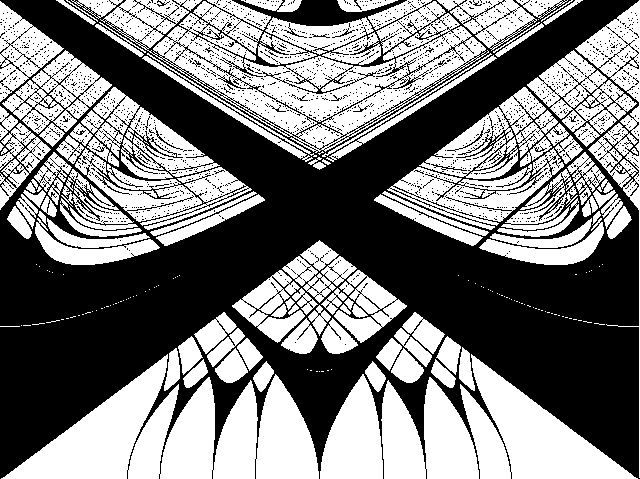 Open theoretical problems
What are the prefered synchronizations?

What is the topology of the chaotic regions

Classification of the generic bifurcation diagrams?

Zoo of the posible dynamics
Experimental studies
What is the bevavior of the real mechanical system? 
The electronic neuron? 
Nerve cellls?
Fin de la presentación¡Muchas gracias!
A Mechanical Neuron
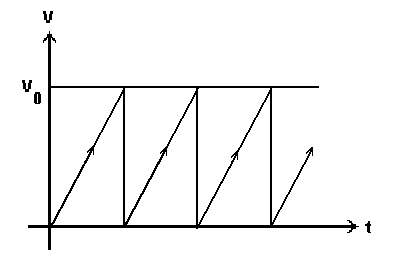 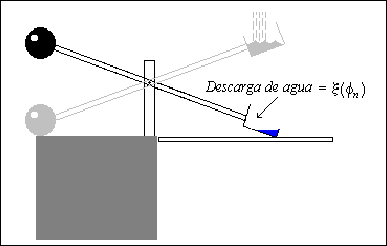 Firing sequence
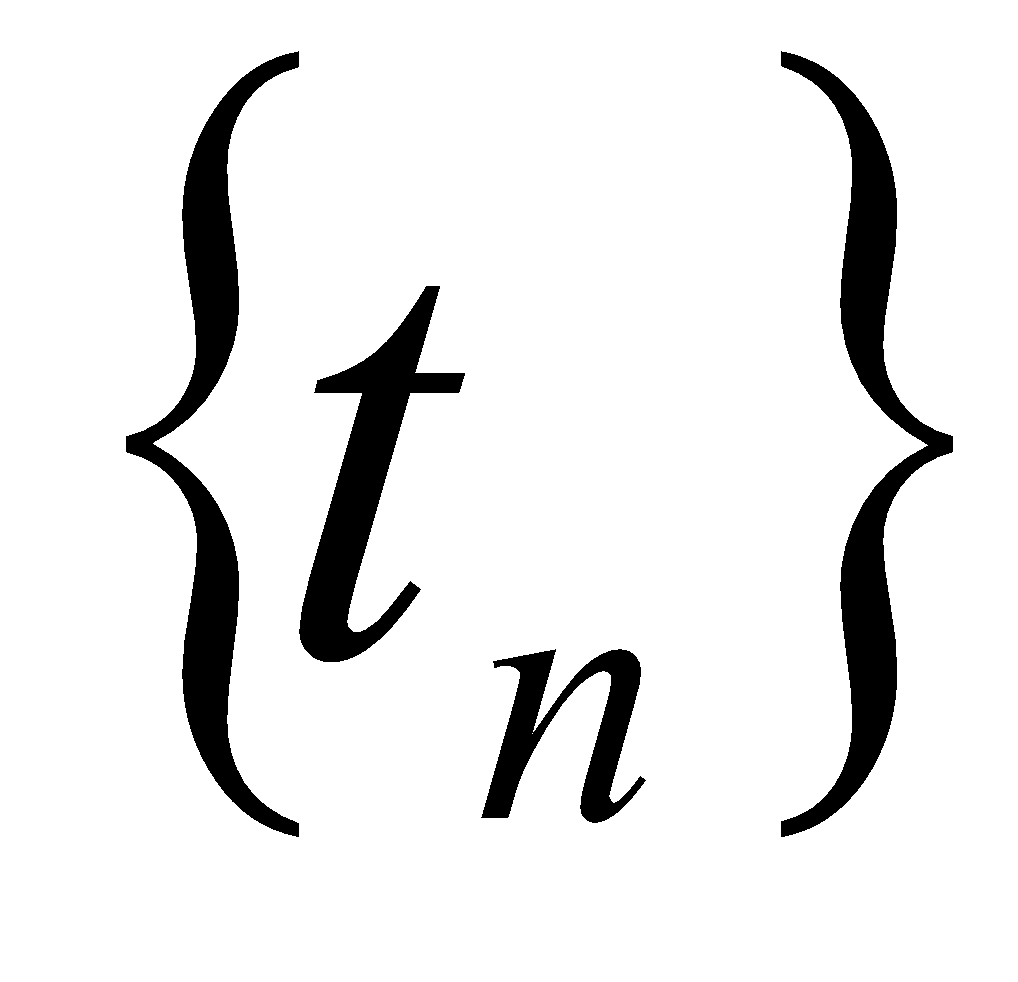 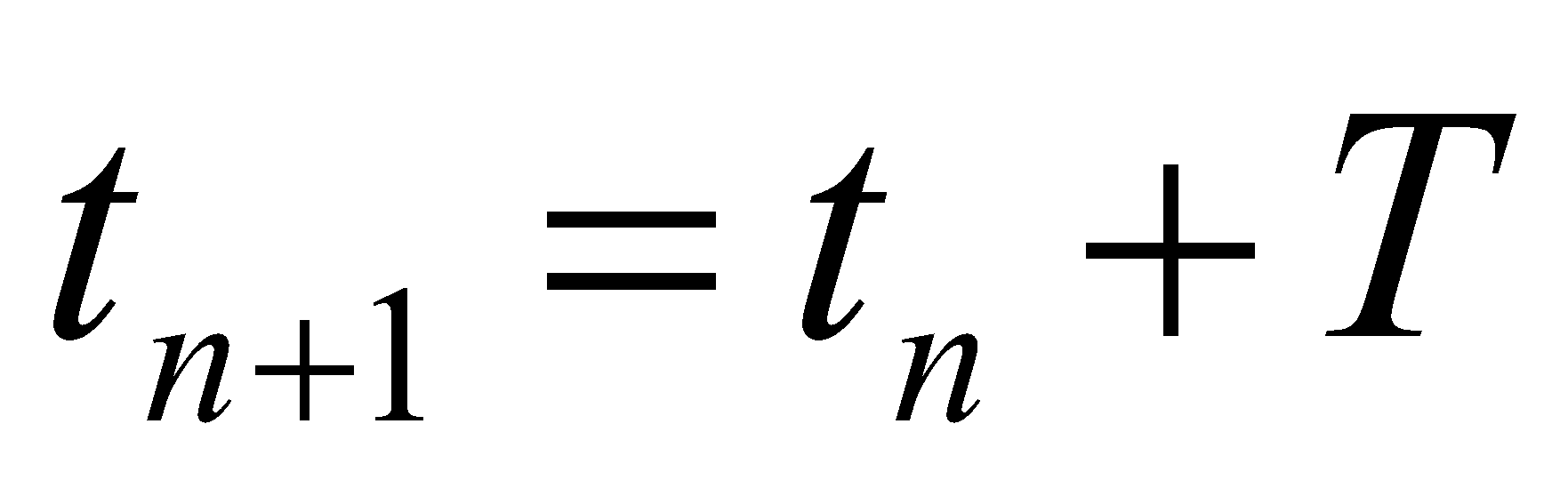 [Speaker Notes: Firing = discharge]